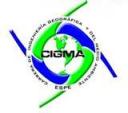 UNIVERSIDAD DE LAS FUERZAS ARMADAS-ESPE
DEPARTAMENTO DE CIENCIAS DE LA TIERRA Y DE LA CONSTRUCCIÓN 
CARRERA DE INGENIERÍA GEOGRÁFICA Y DEL MEDIO AMBIENTE
“Determinación de la ubicación de un vertedero, clasificación diferenciada de desechos sólidos y sus rutas de recolección en San Miguel de Bolívar”
Autores: Jácome Sanmartín, Karen Elizabeth y Vela Torres, Liseth Alejandra
Colaboración de: GAD de San Miguel de Bolívar
Docente Evaluador
Ing. Padilla Almeida, Oswaldo, PhD
Director del proyecto
Ing. Guevara García, Paulina, PhD
Director de Carrera
Ing. Robayo Nieto, Alexander MSc
Secretaria Académica
Ab. Benavides Guzmán, Michelle
Contenido
Antecedentes
Generación de residuos a Nivel Mundial
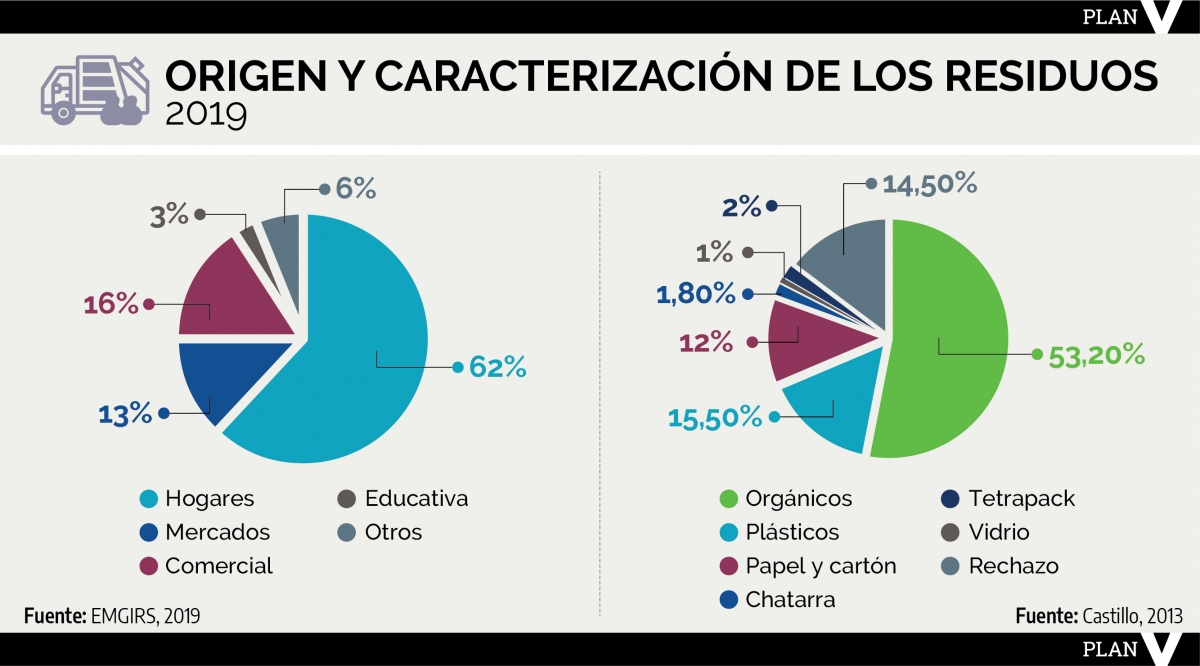 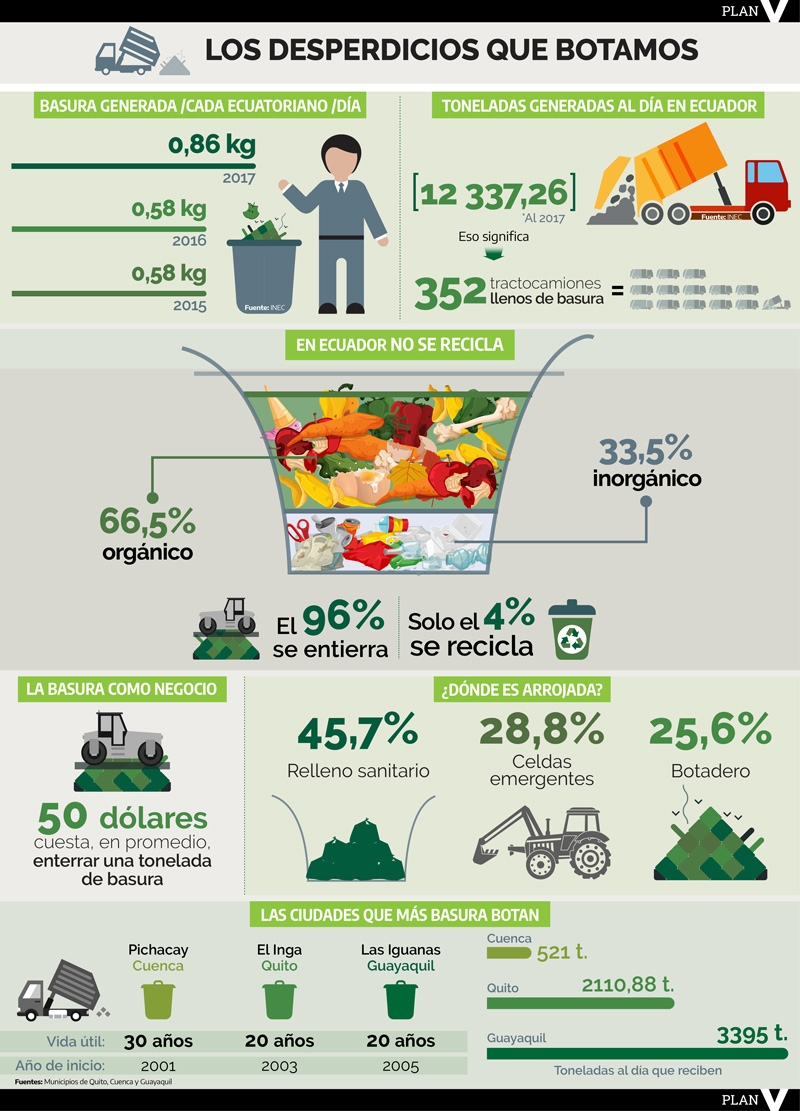 Generación de residuos en Ecuador
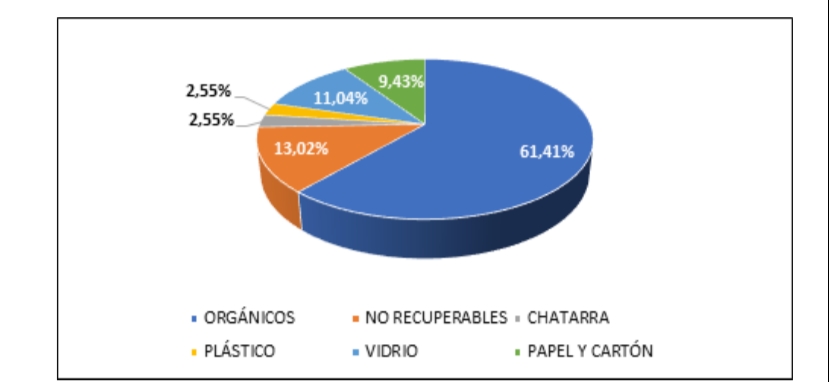 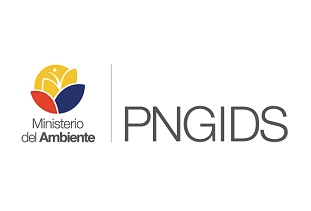 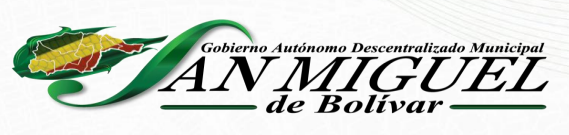 Justificación
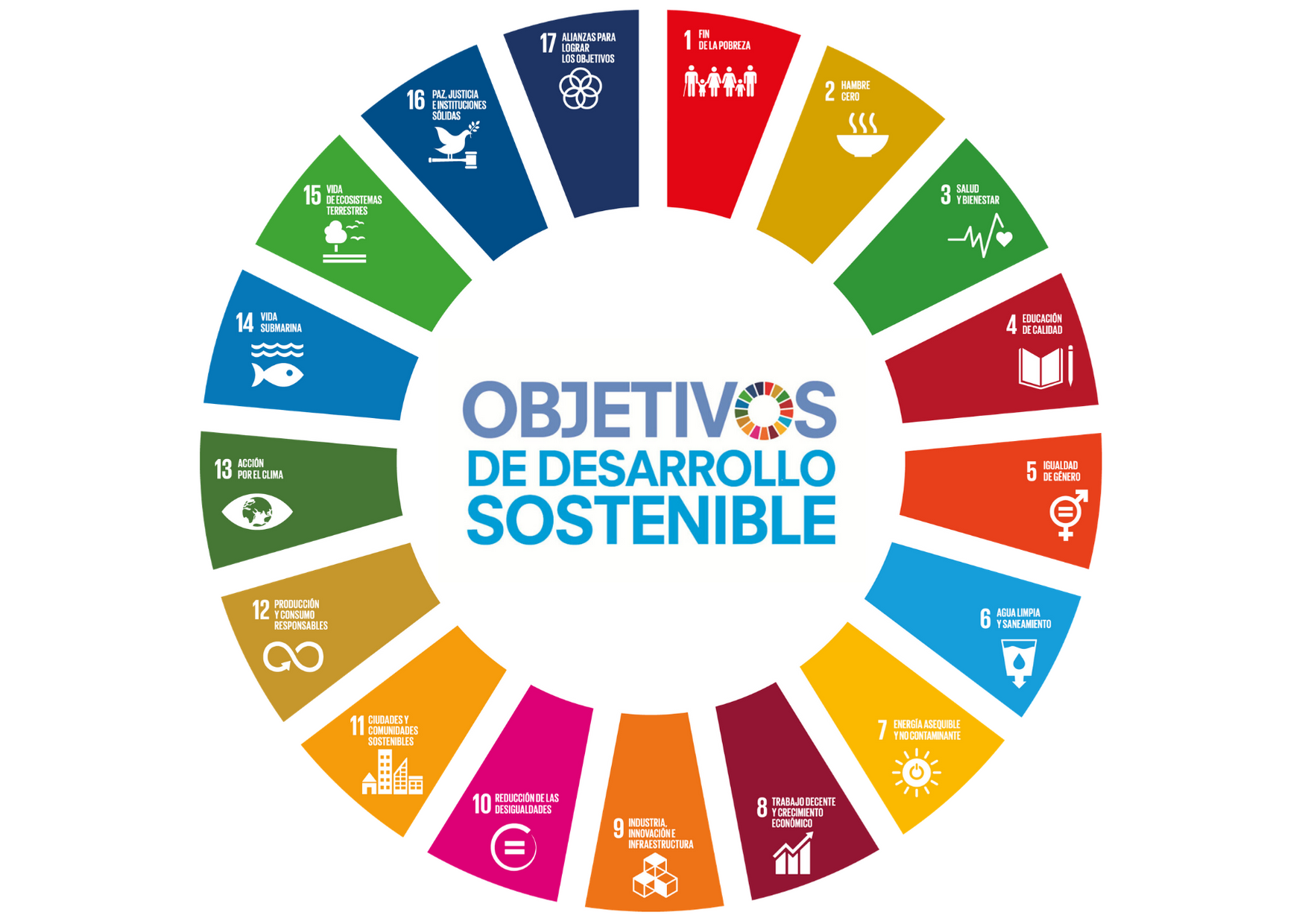 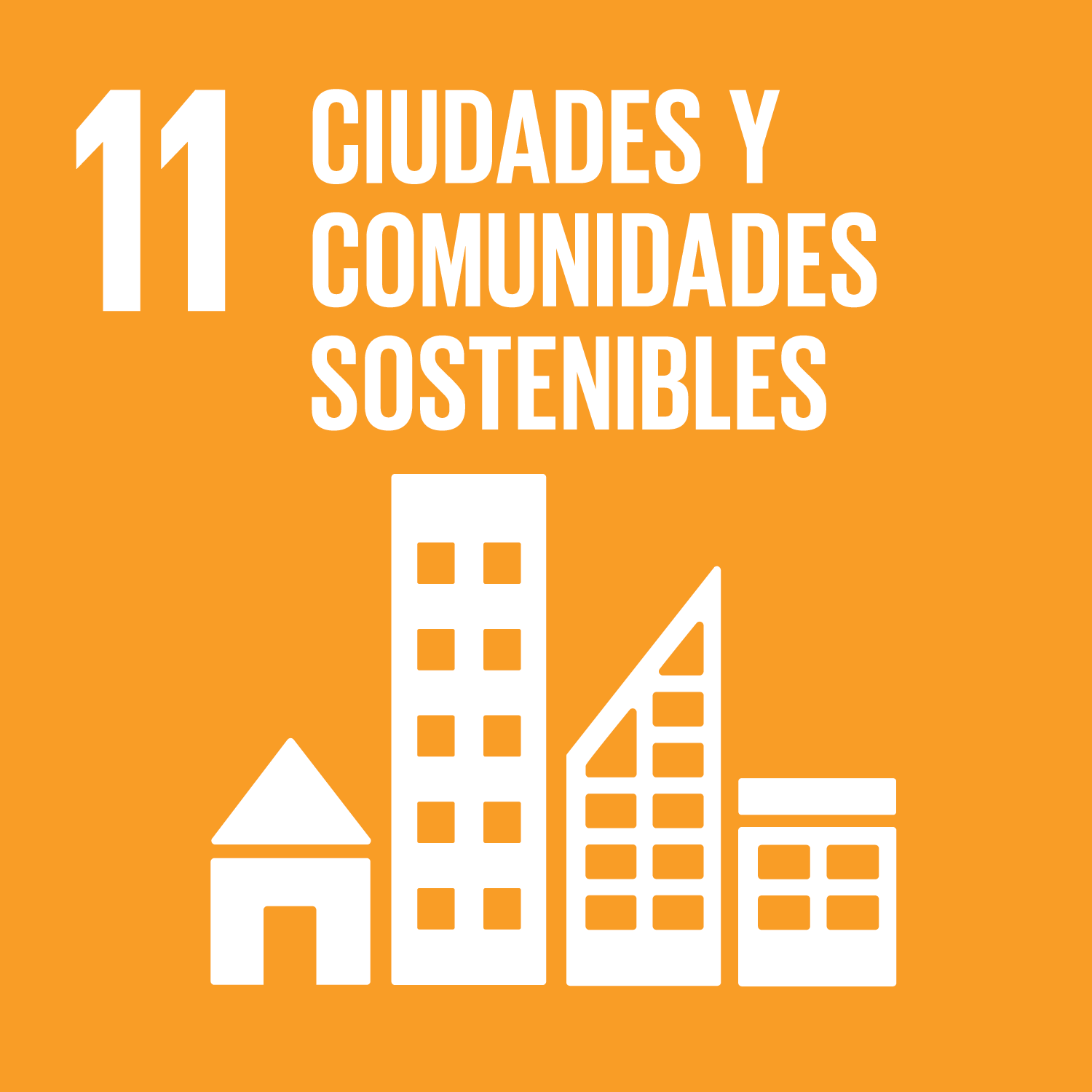 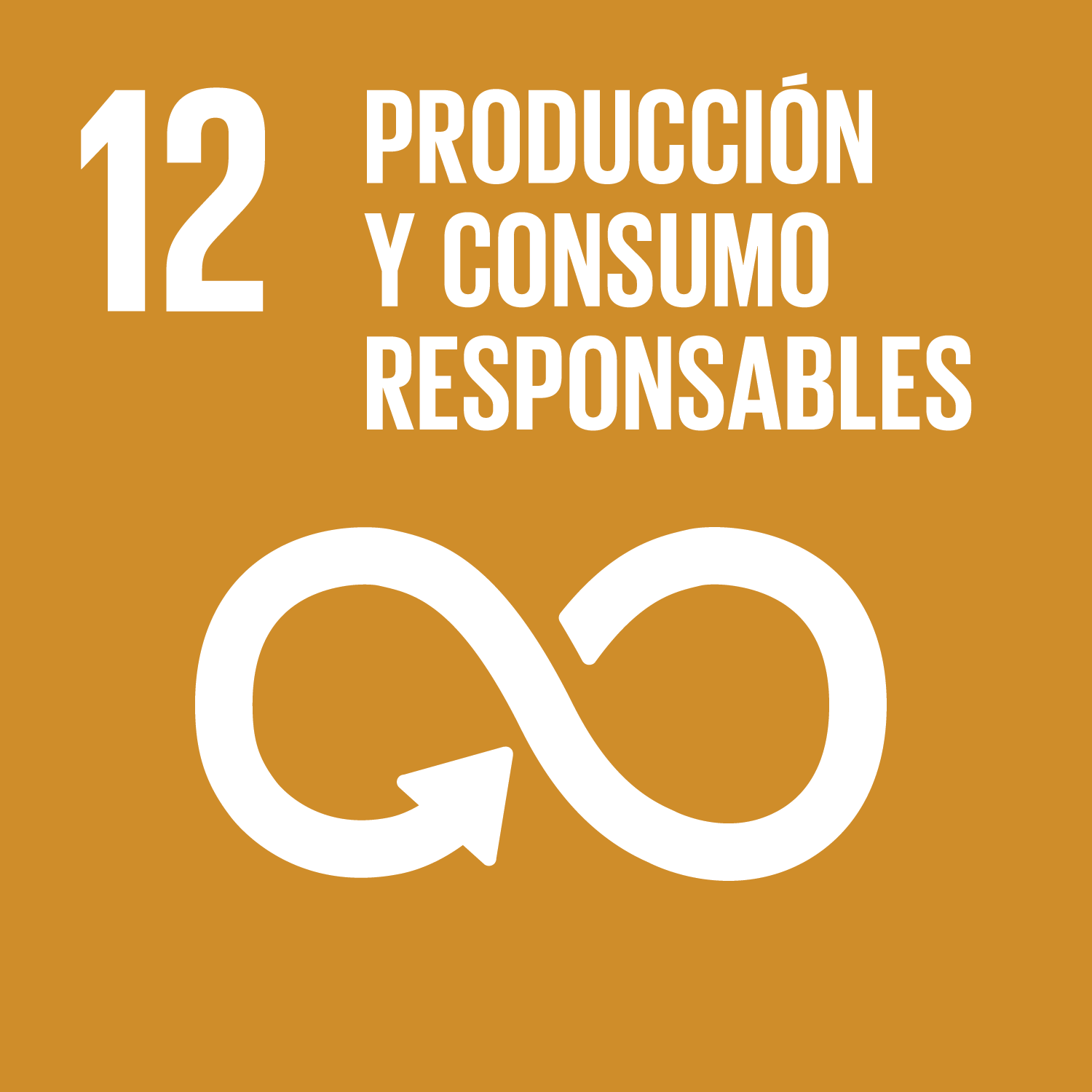 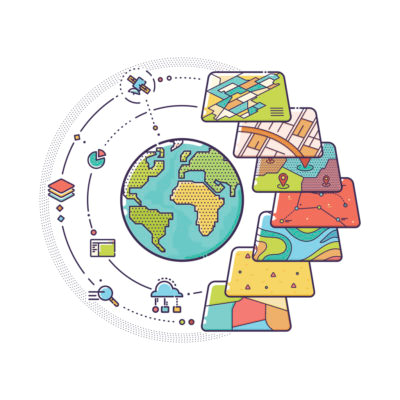 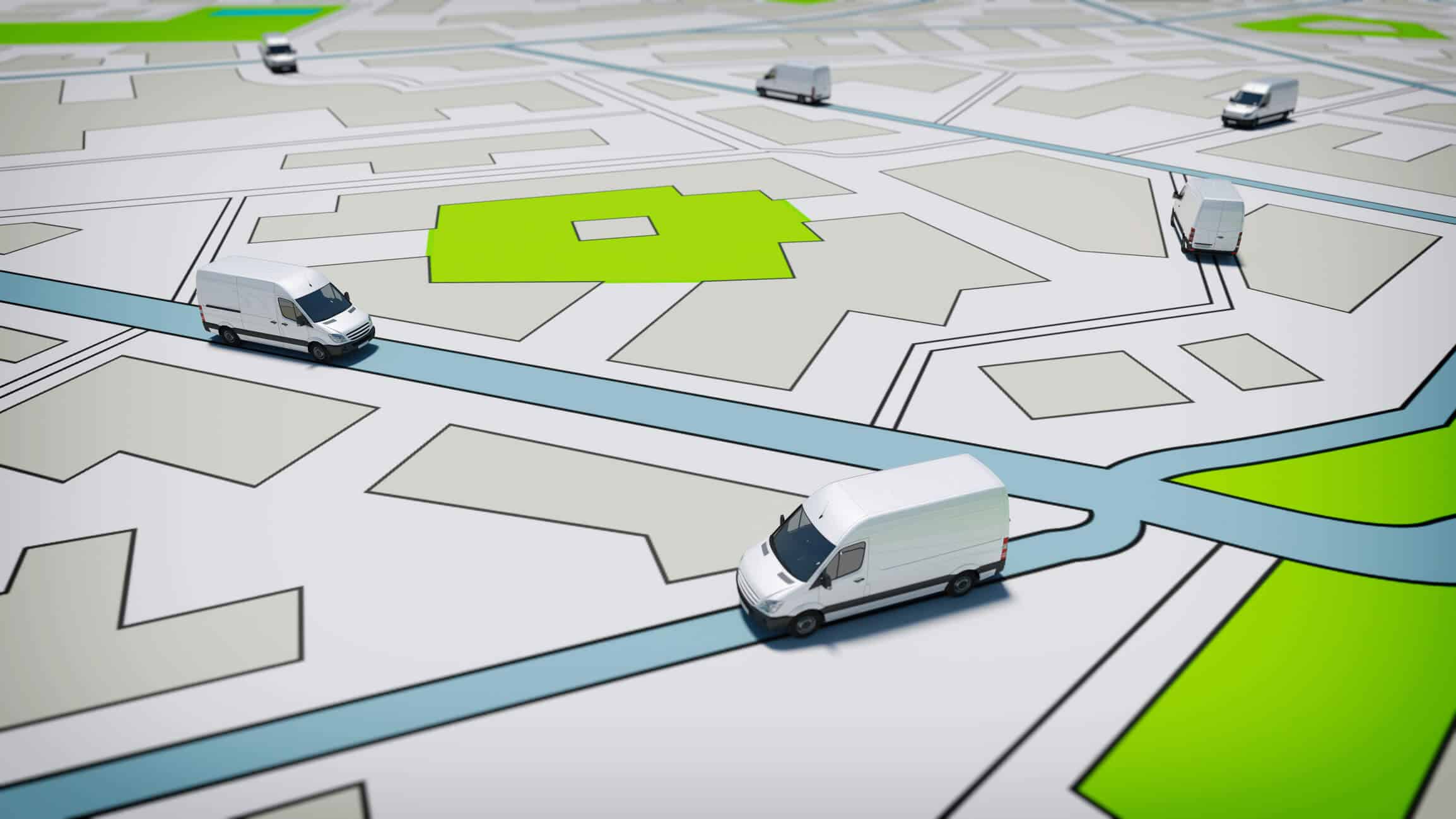 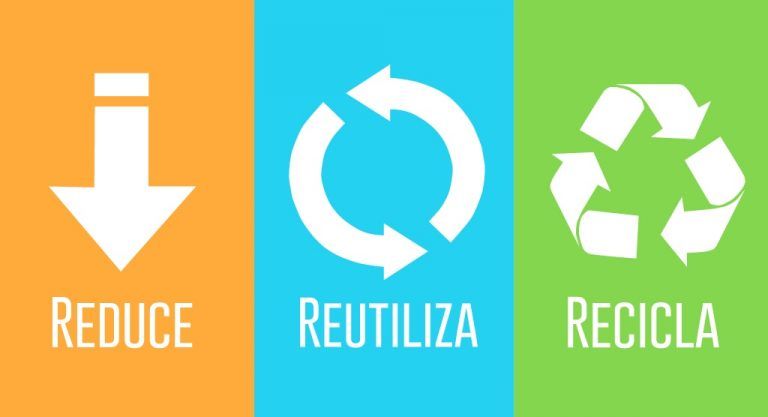 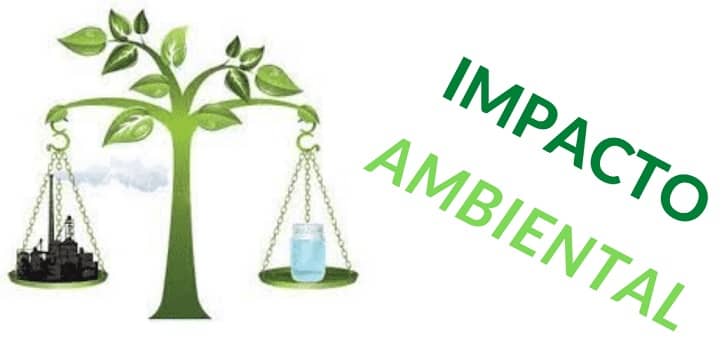 Planteamiento del problema
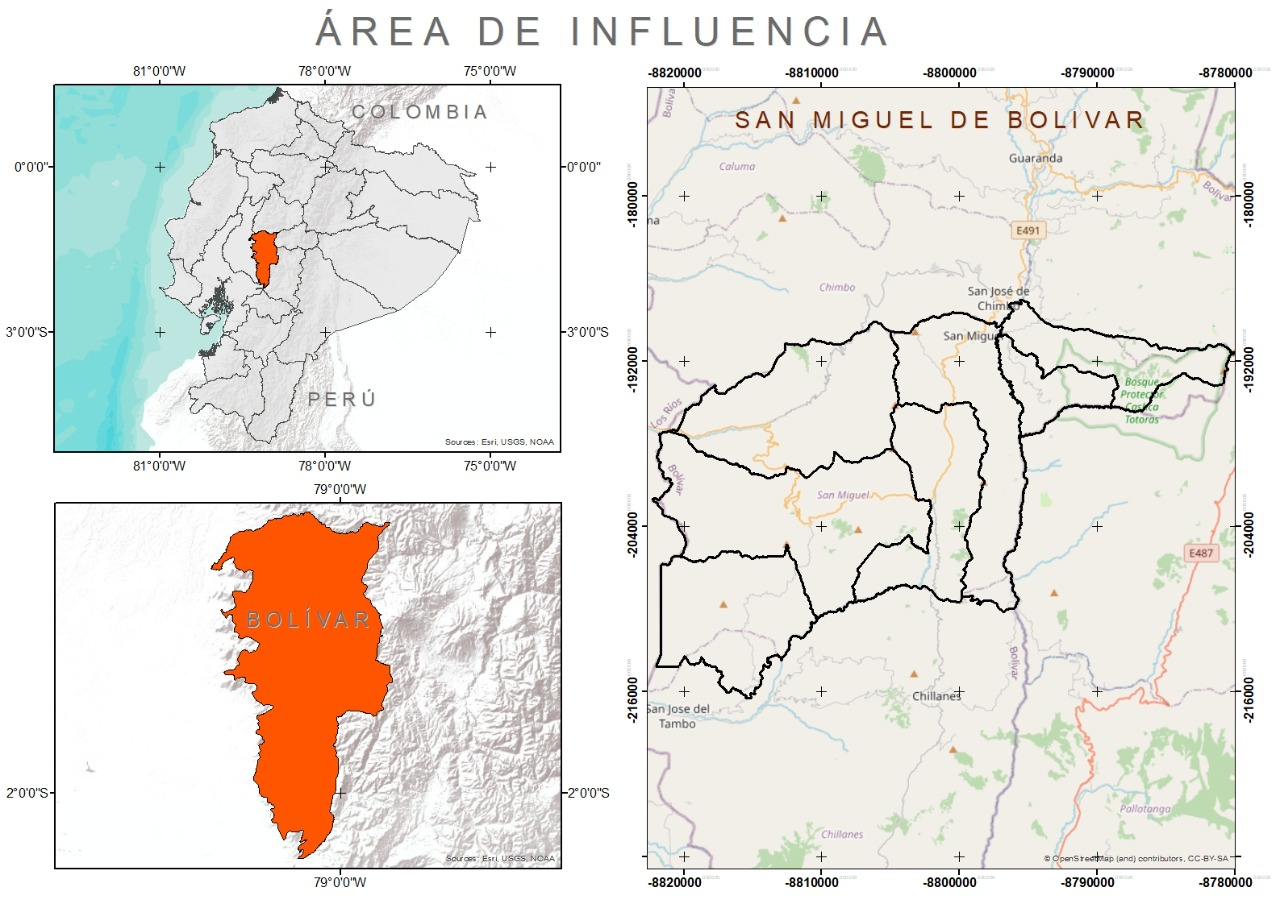 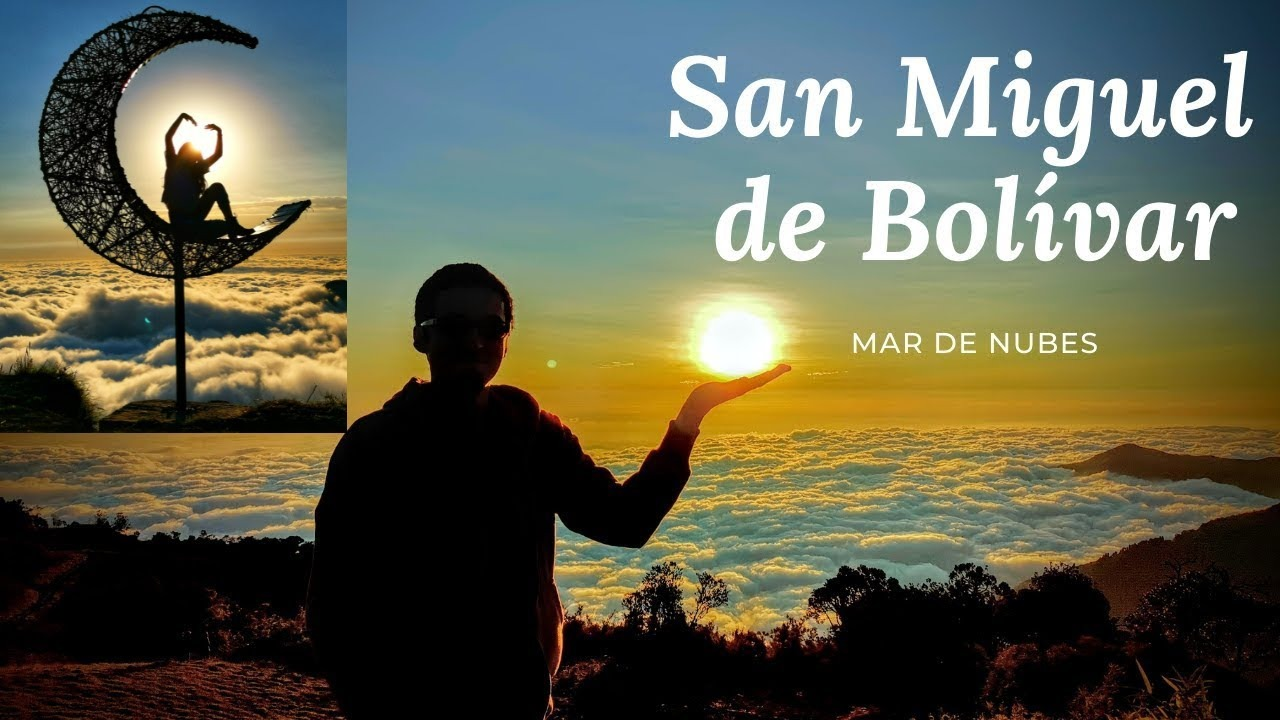 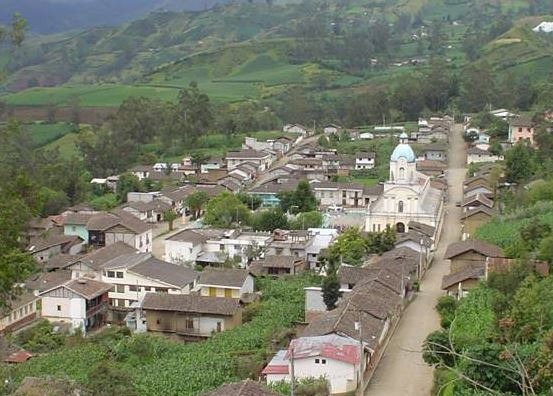 San Miguel
Santiago
San Vicente
Balsampamba
San Pablo
Regulo de Mora
Bilován
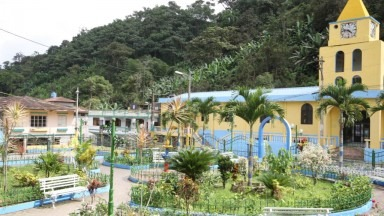 Planteamiento del problema
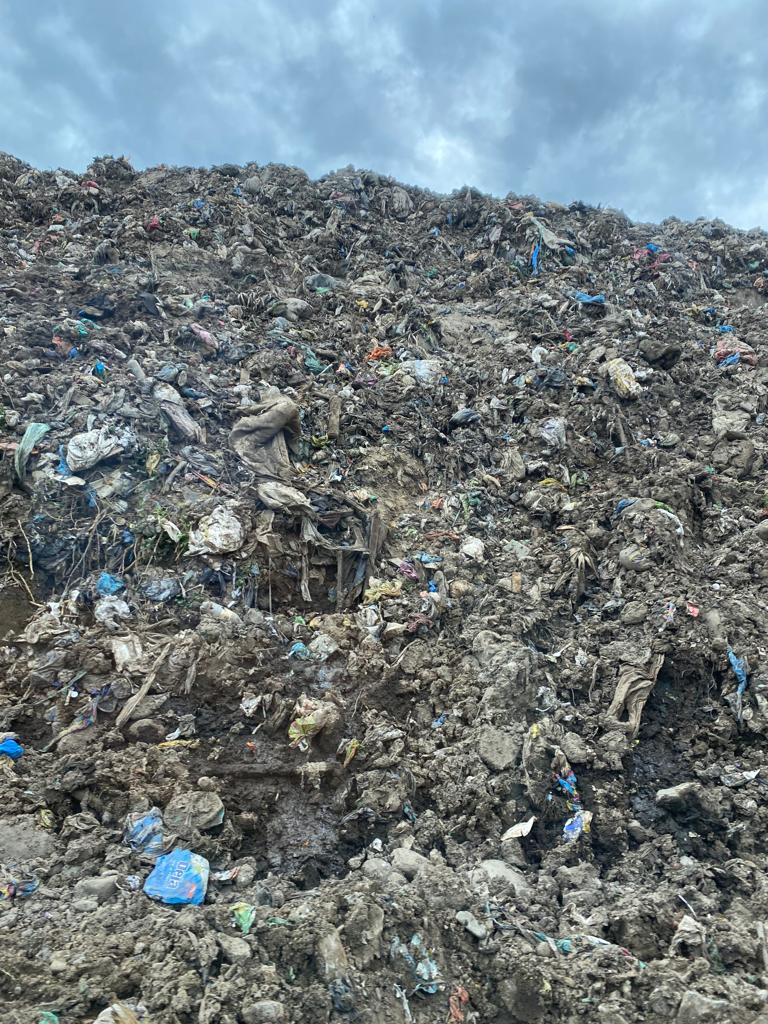 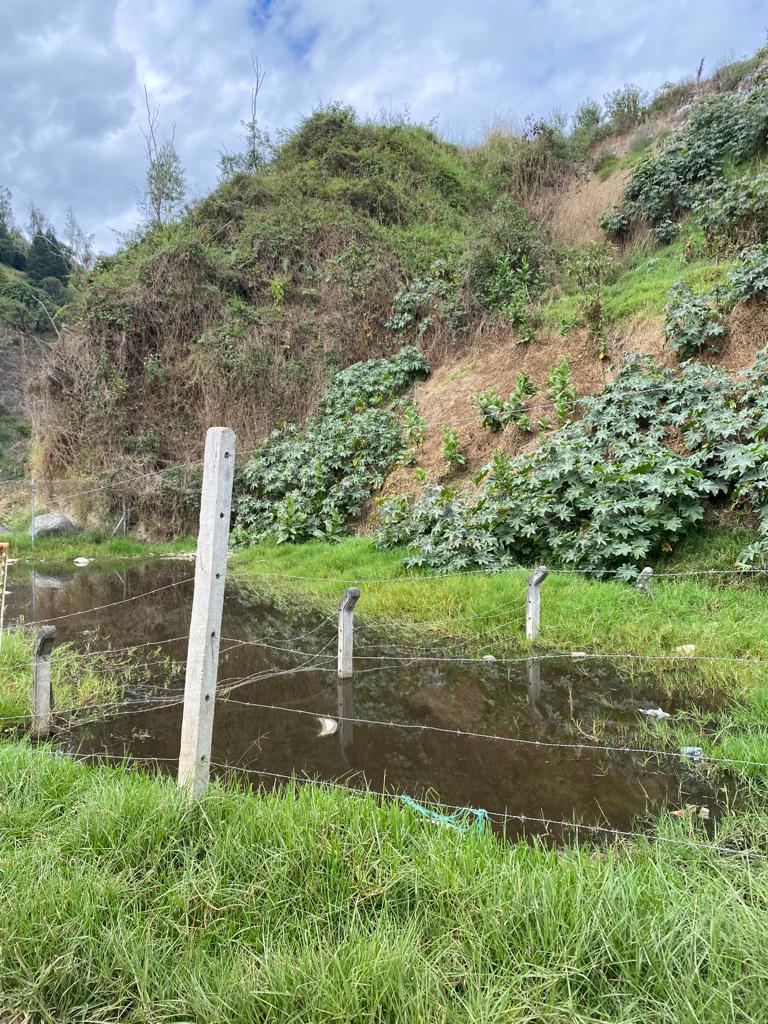 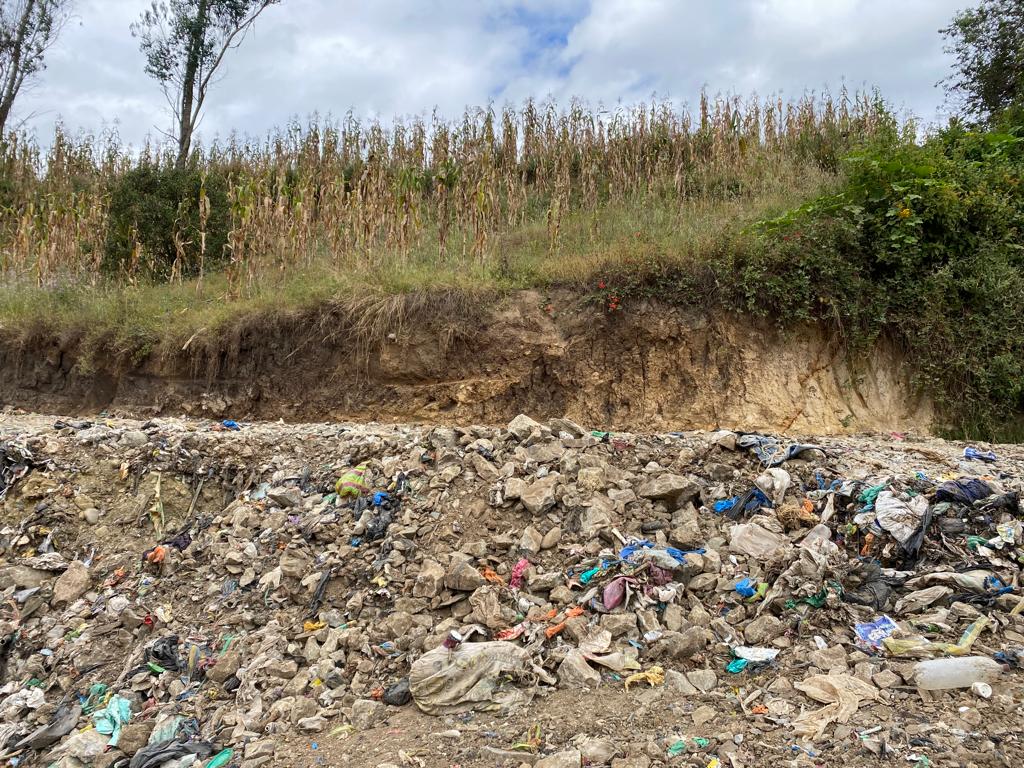 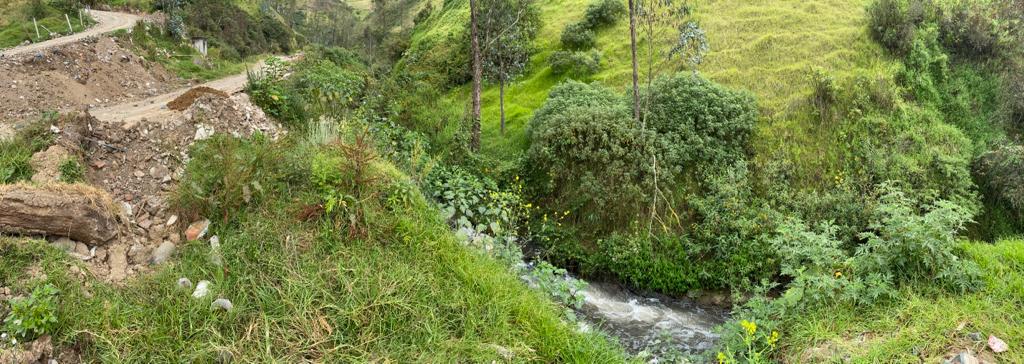 Objetivos
Objetivo General 

 Determinar la ubicación más adecuada de un vertedero de desechos sólidos, mediante el uso de herramientas geoespaciales y evaluación multicriterio para su disposición, clasificación diferenciada de desechos sólidos y sus rutas óptimas en San Miguel de Bolívar.
Marco Teórico
Componente Ambiental
Vertedero de basura
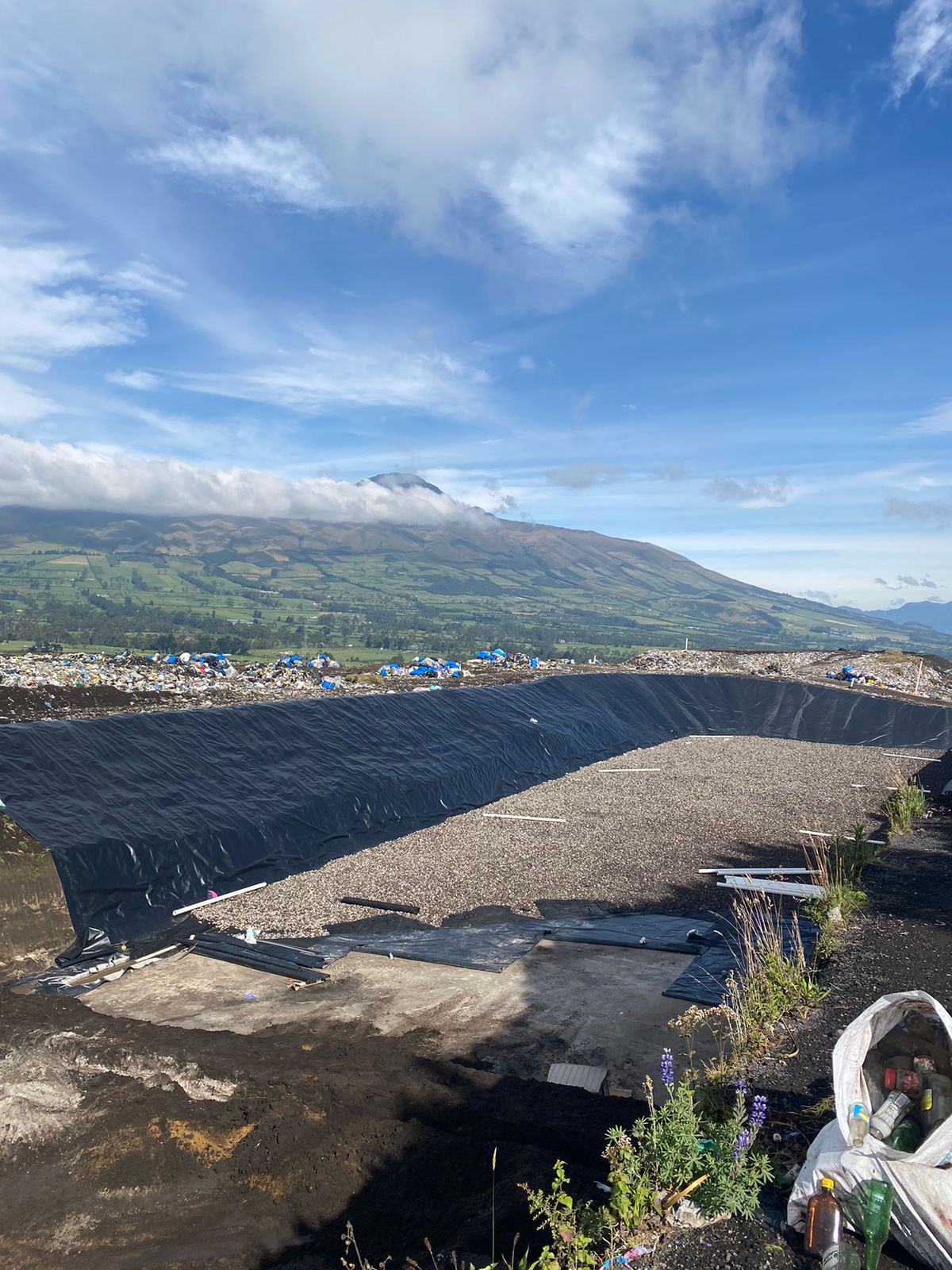 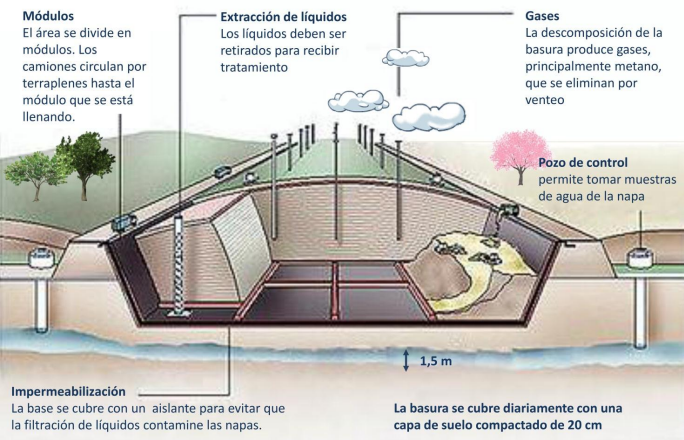 Marco Teórico
Clasificación diferenciada de desechos sólidos
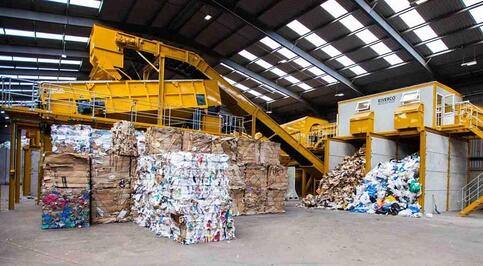 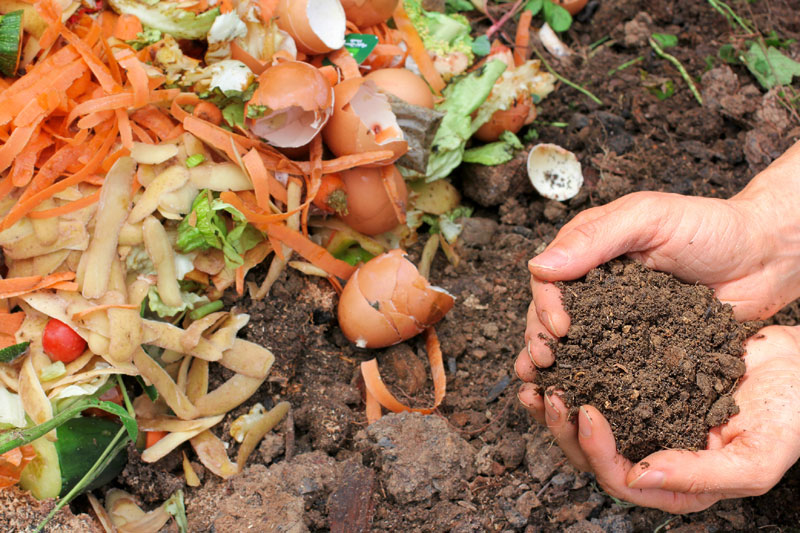 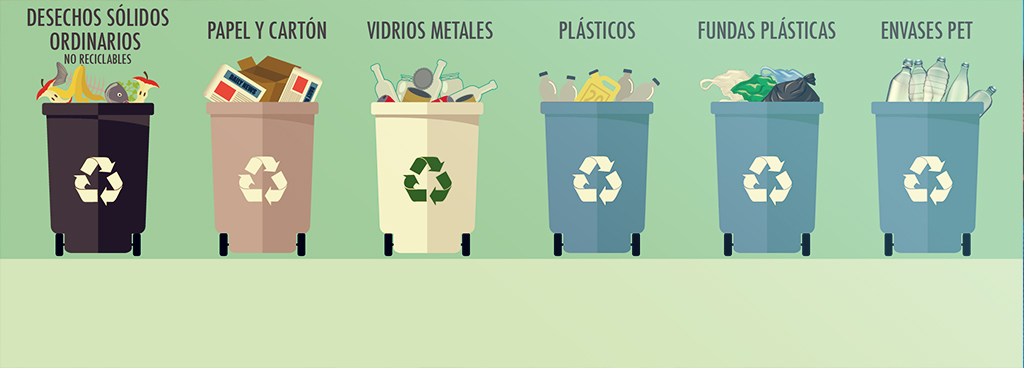 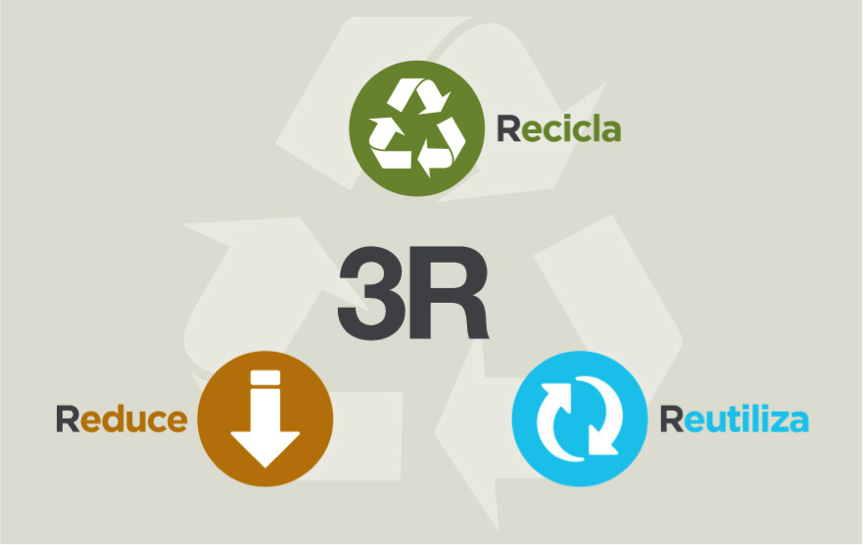 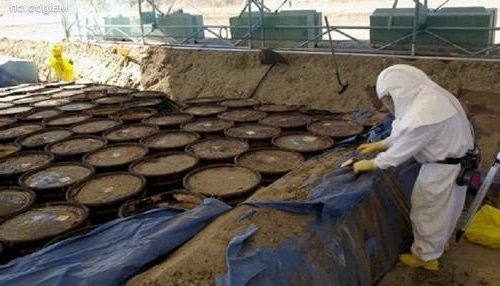 Marco Teórico
Componente Geográfico
Sistemas de Información Geográfica
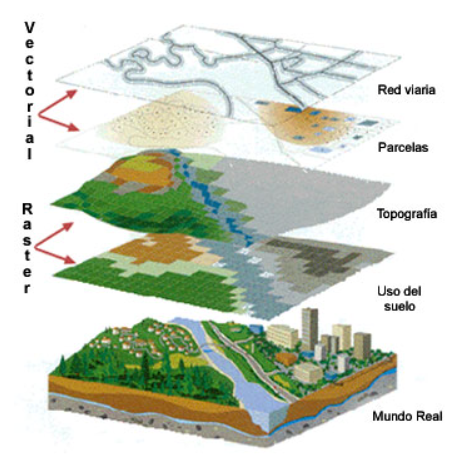 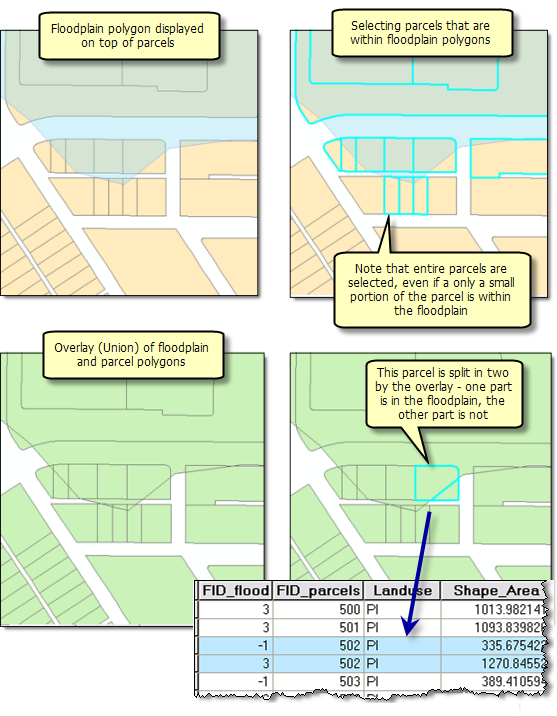 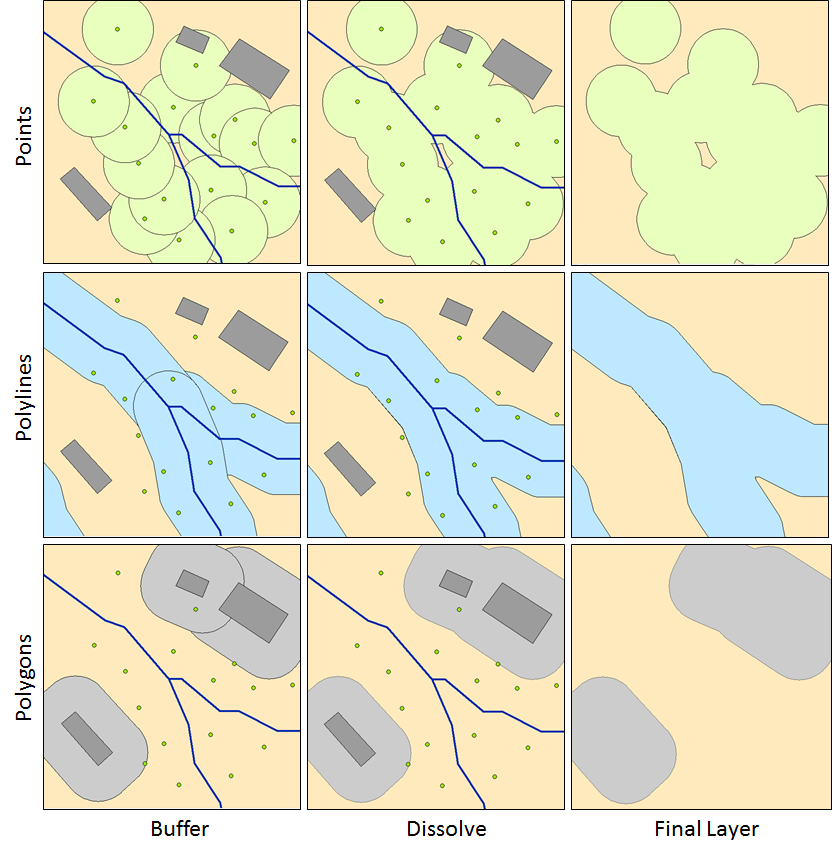 Marco Teórico
Análisis de Redes
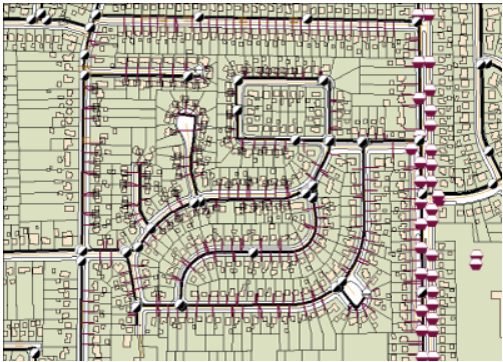 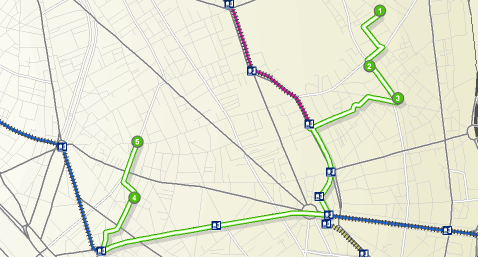 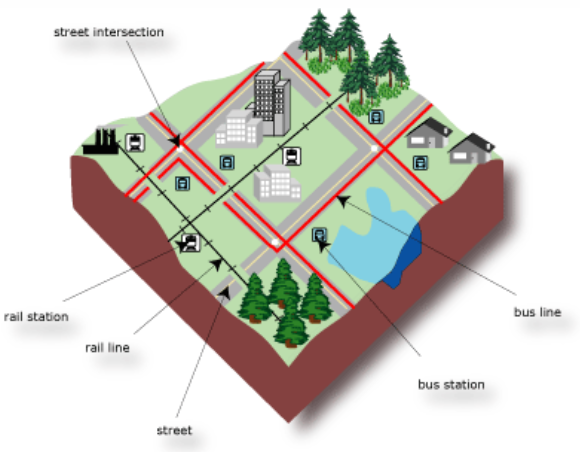 Ejes: Se conectan a otros elementos, en este caso van a ser los “cruces” y van a ser los vínculos sobre los que viajan los agentes.

Cruces: Estos facilitan la navegación de un eje con otro.
Giros: En este elemento se va a almacenar información que puede afectar al movimiento entre dos o más ejes.
Marco Teórico
Algoritmo Dijkstra
Es un algoritmo iterativo que sigue un conjunto de pasos para encontrar la ruta más corta a partir de un punto de origen.
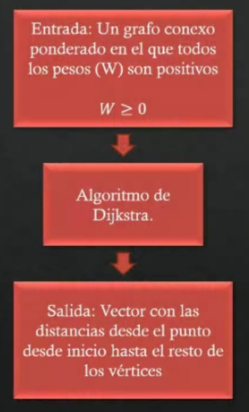 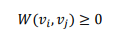 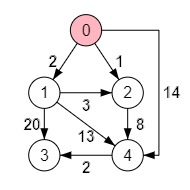 NODO
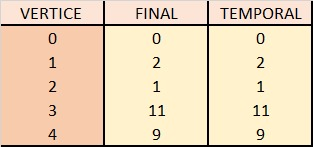 PESO DEL ARCO
Metodología
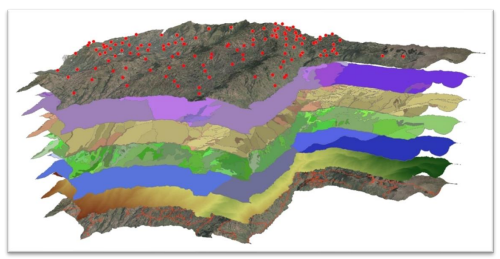 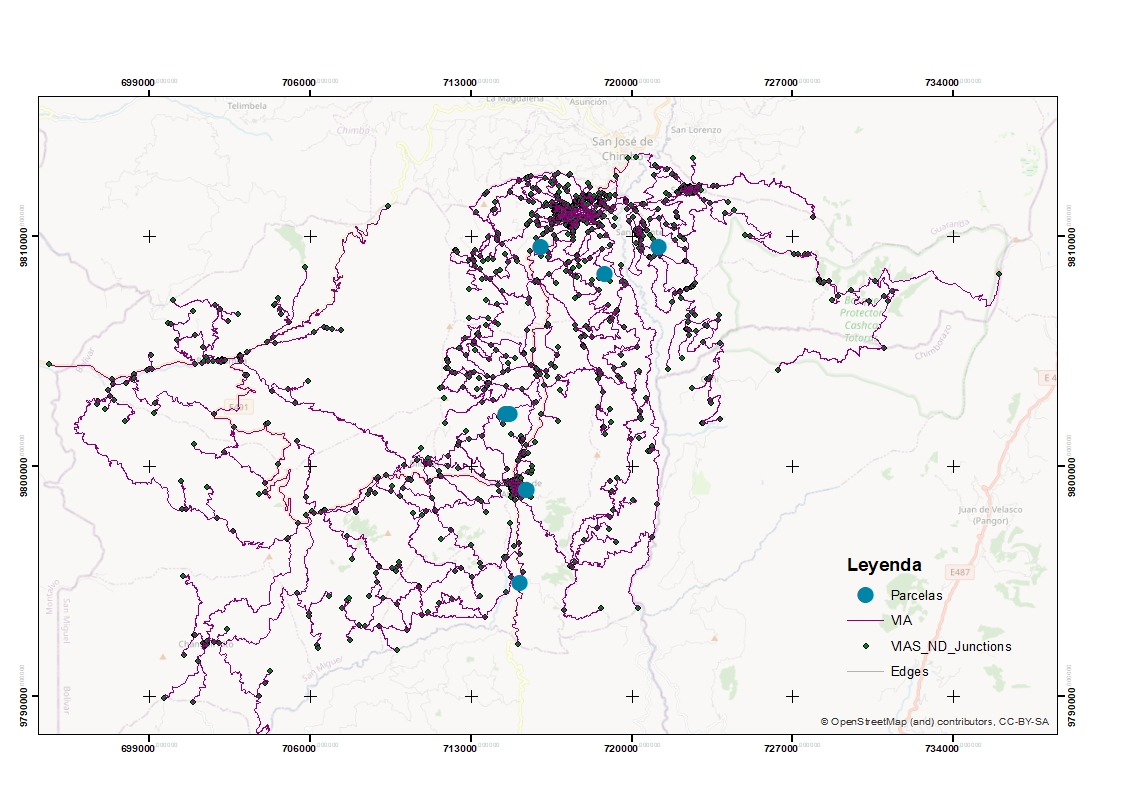 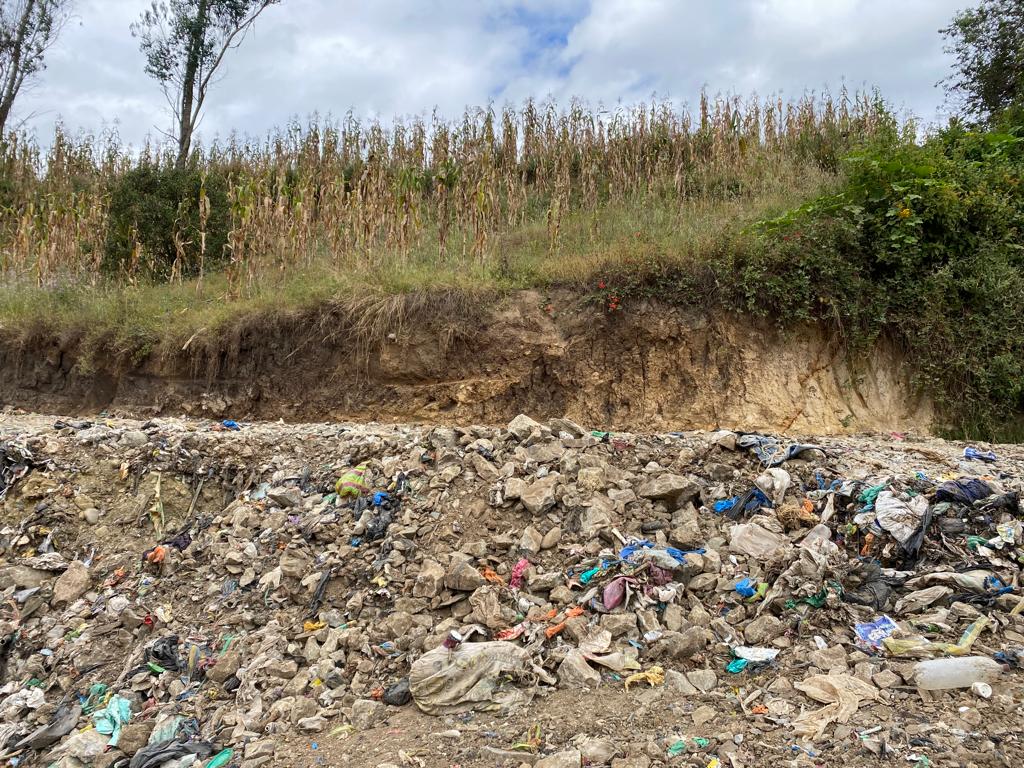 Metodología
Restricciones
Fase 1: Ubicación de un vertedero de basura
Cobertura
Cuerpos Hídricos
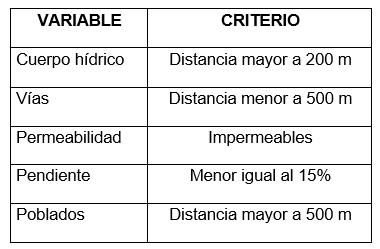 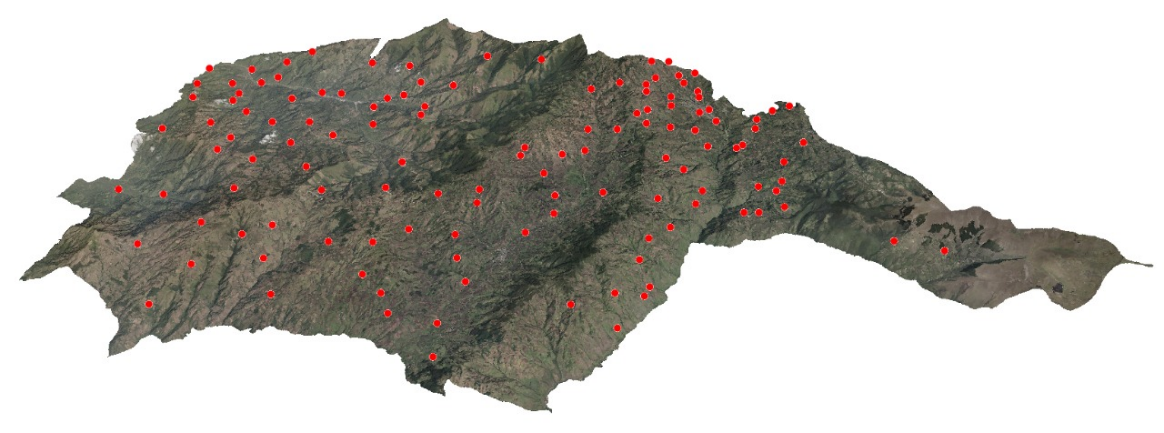 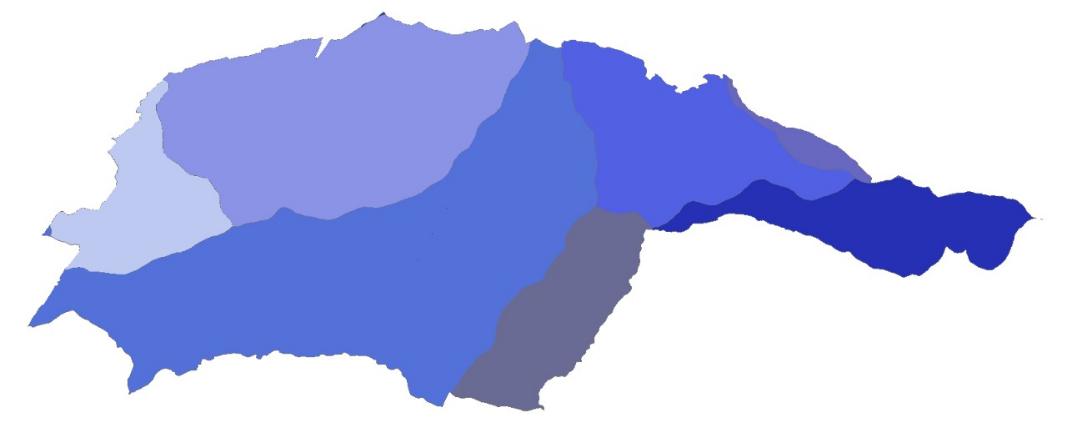 Cobertura
Poblados
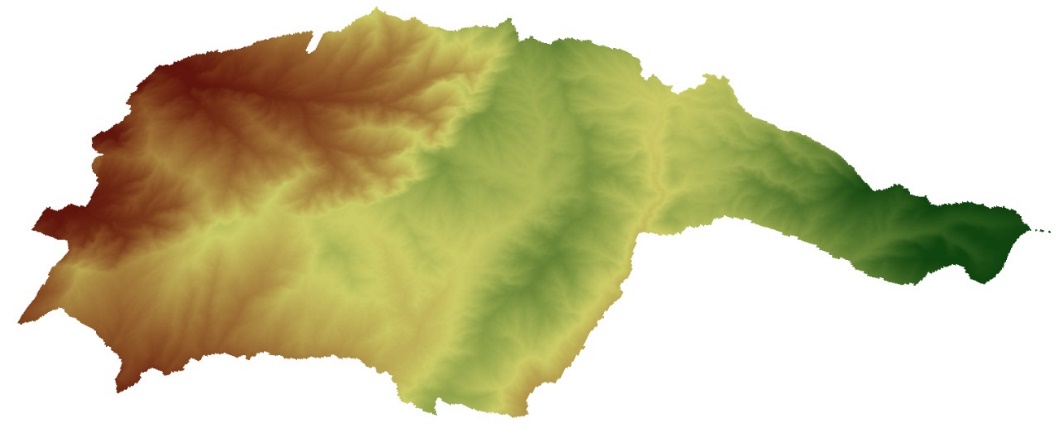 Cobertura
Vías
Cobertura
Pendiente
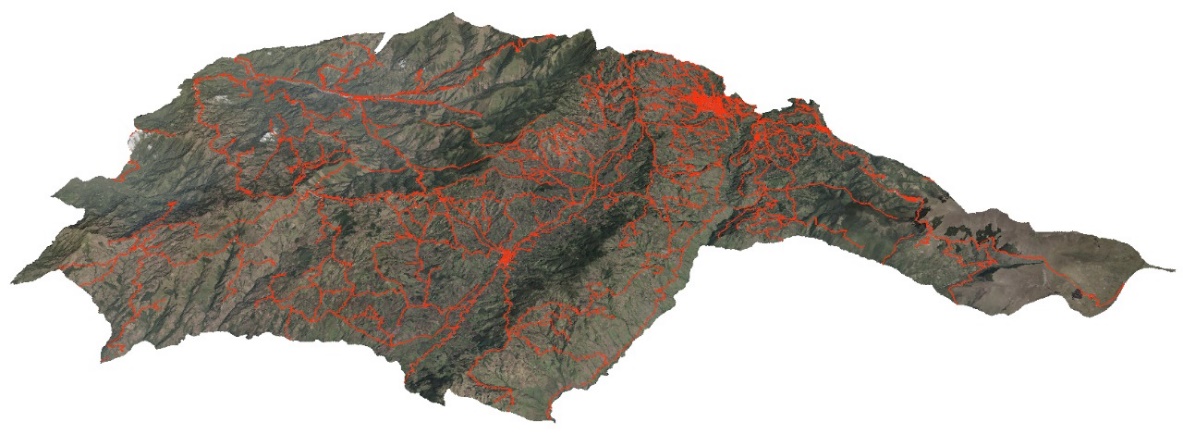 Cobertura
Permeabilidad
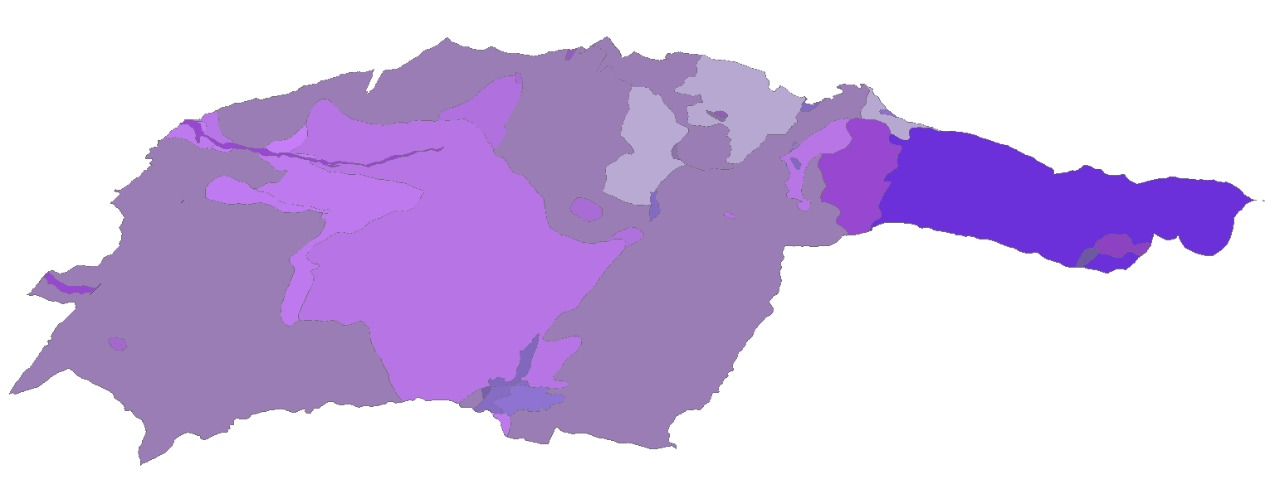 Metodología
Modelo Digital del Terreno
Valores porcentuales de Pendiente
Reclasificación de Pendiente
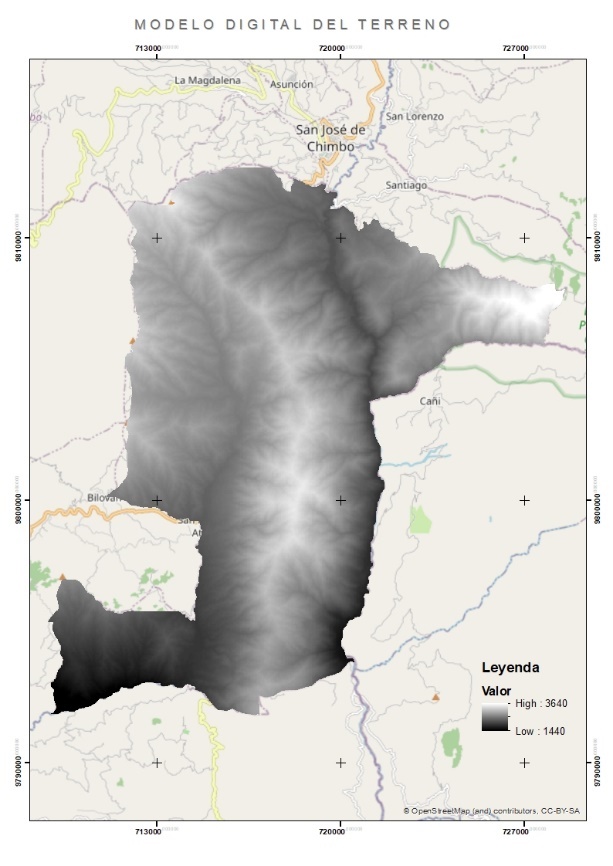 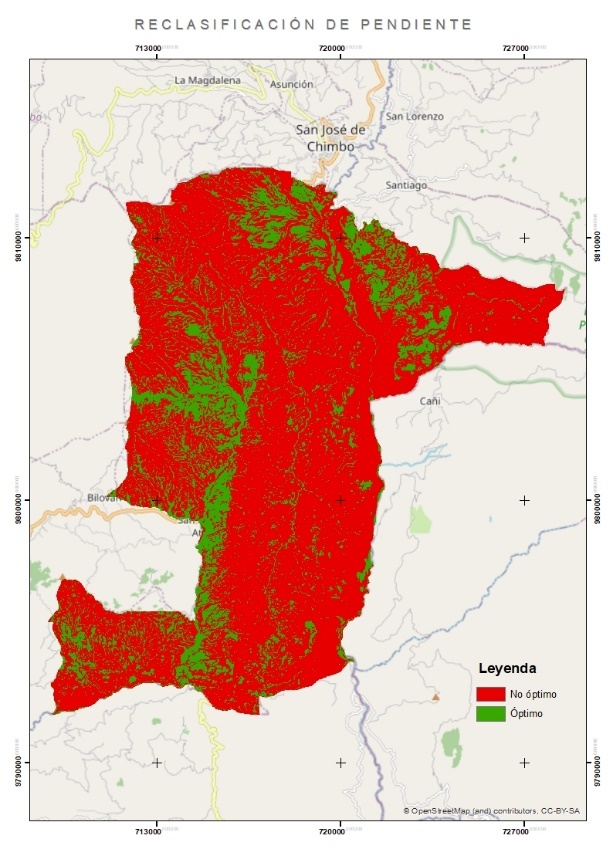 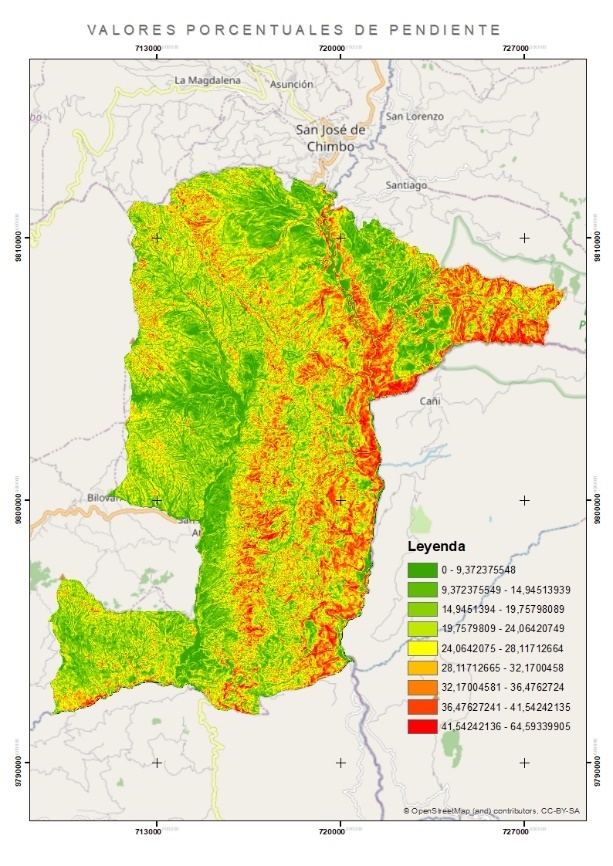 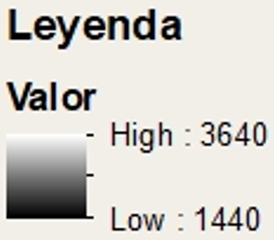 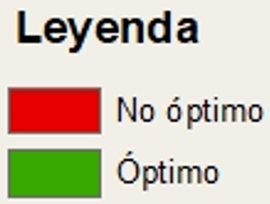 Alto
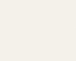 Bajo
Pendiente menor al 15%
Restricciones: Pendiente
Metodología
Reclasificación Vías
Reclasificación Permeabilidad
Reclasificación Poblados
Reclasificación Ríos
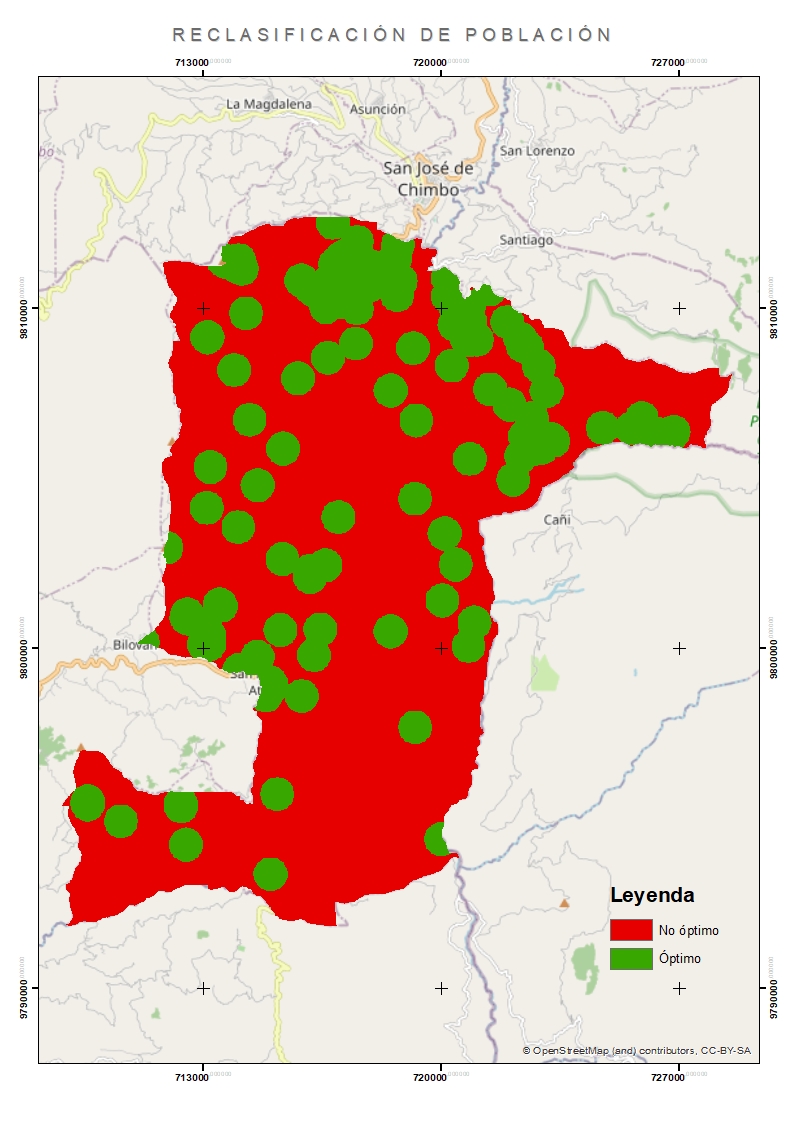 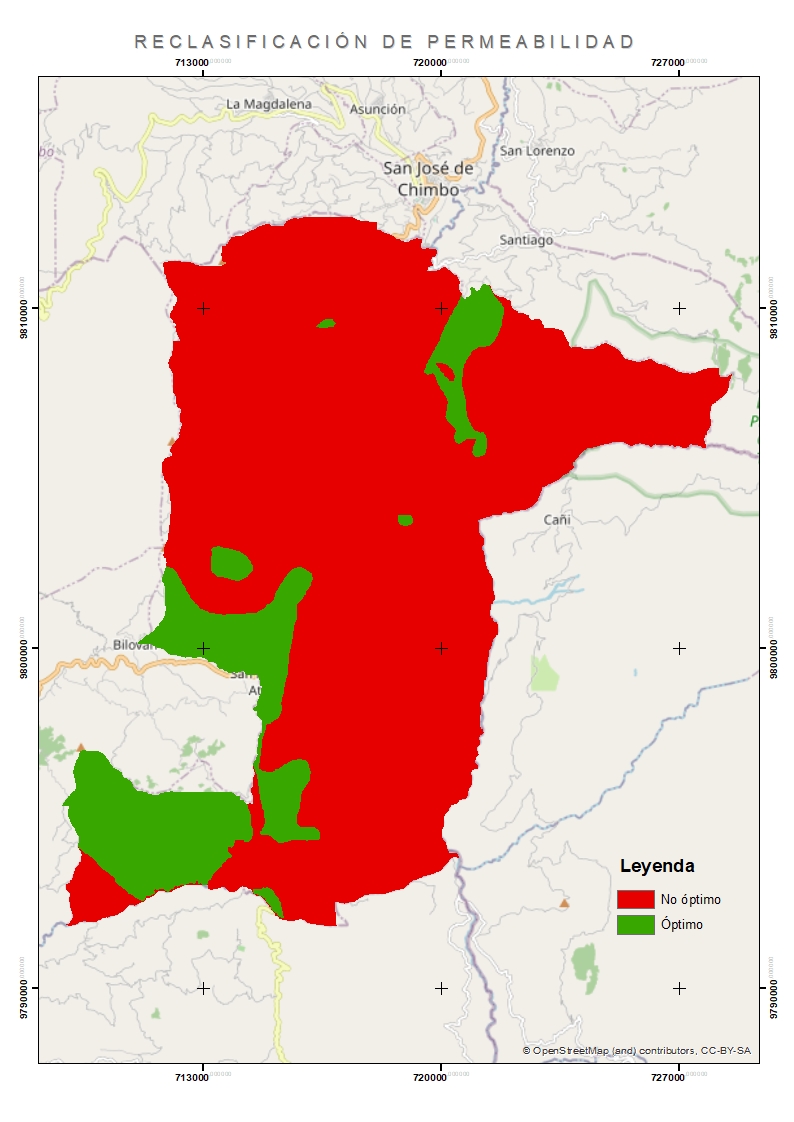 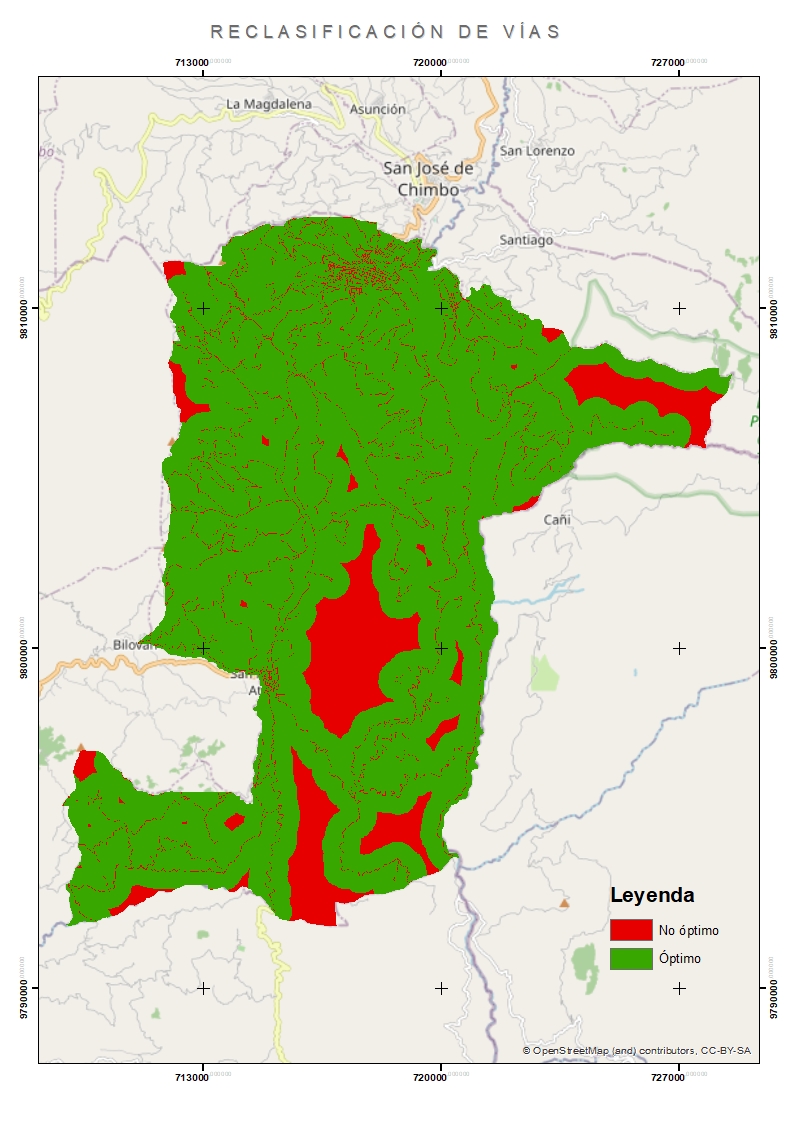 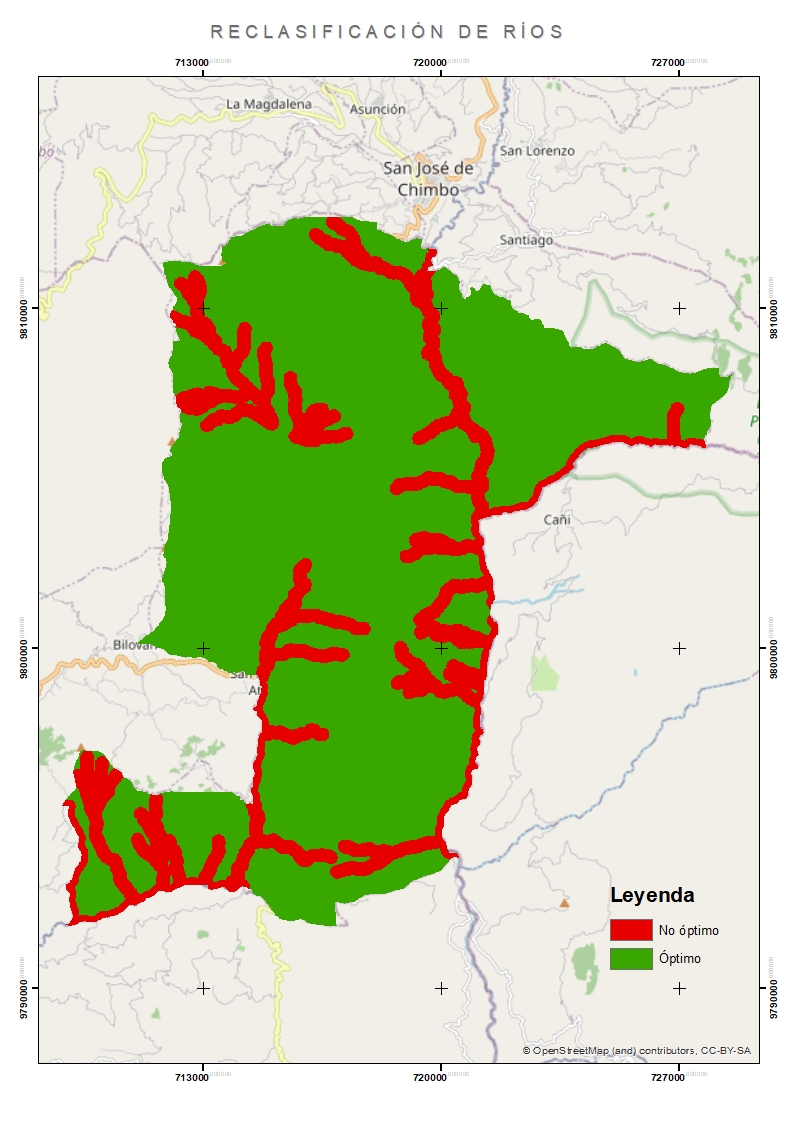 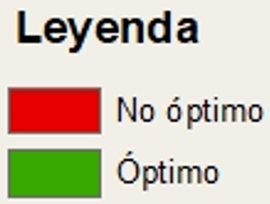 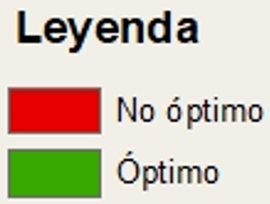 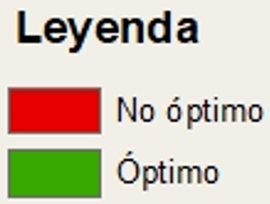 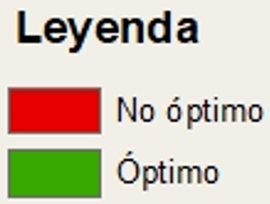 Impermeable
Distancia mayor a 500m
Distancia menos a 500m
Distancia mayor a 200m
Restricciones
Metodología
Tabla de Atributos
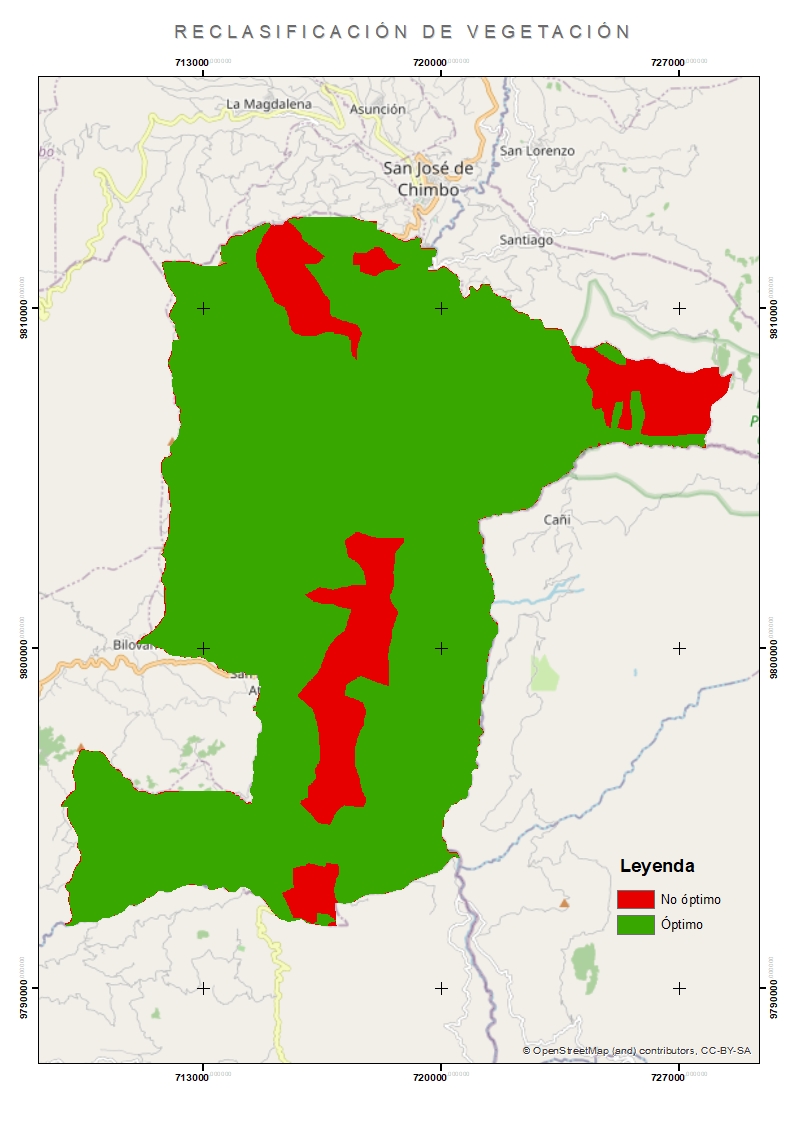 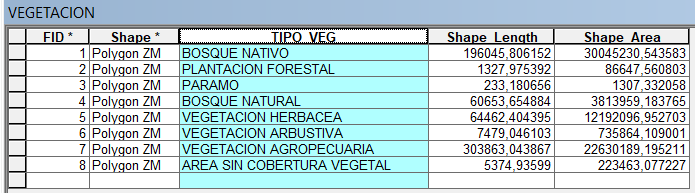 Valoración Saaty
Cálculo de Saaty
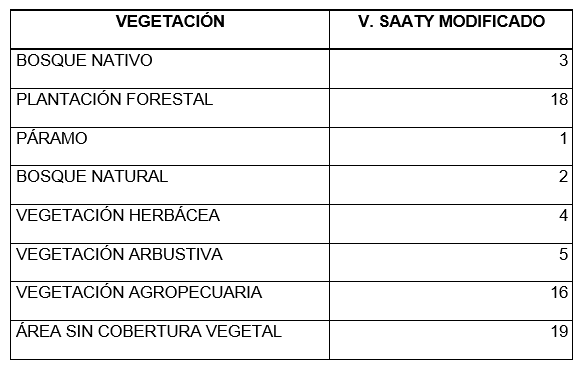 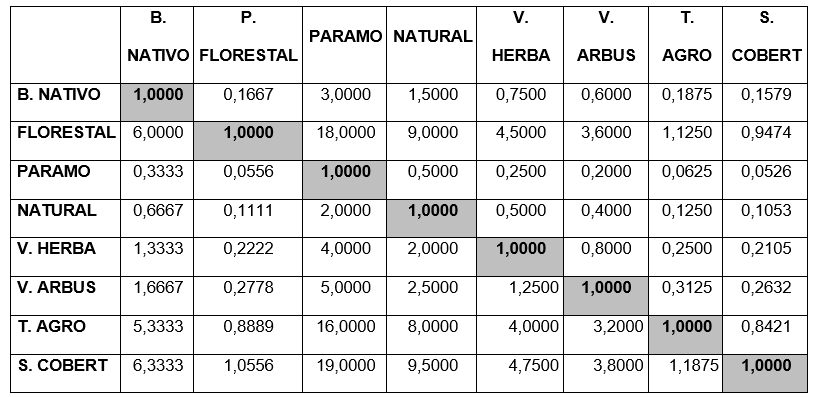 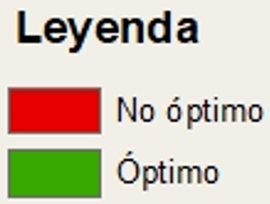 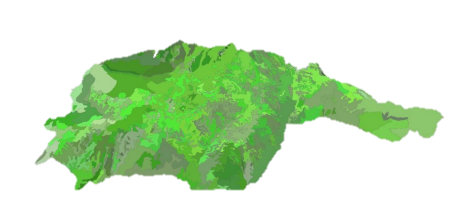 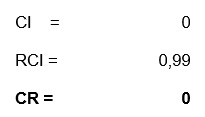 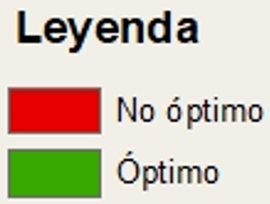 Criterios: Vegetación
Metodología
Tabla de Atributos
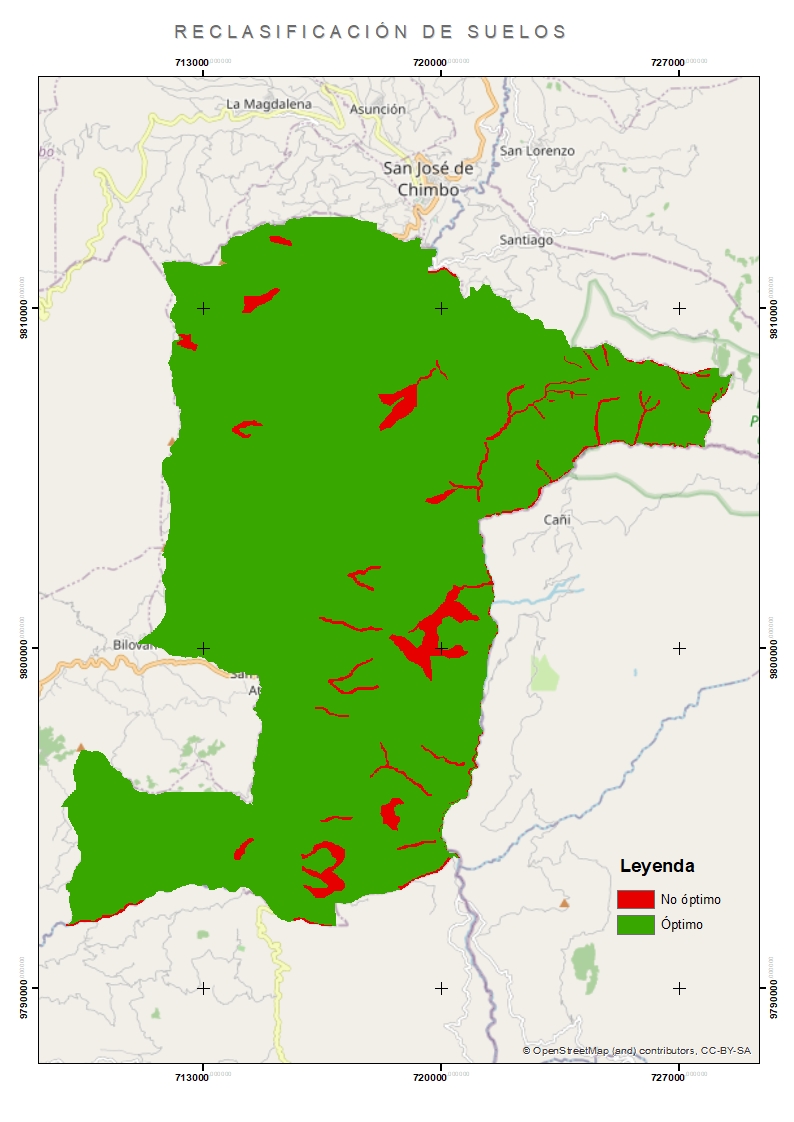 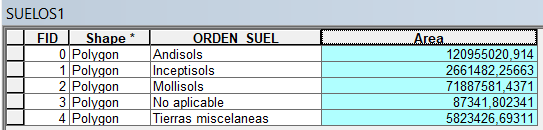 Cálculo de Saaty
Valoración Saaty
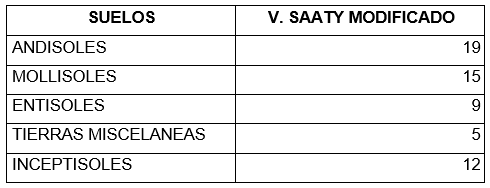 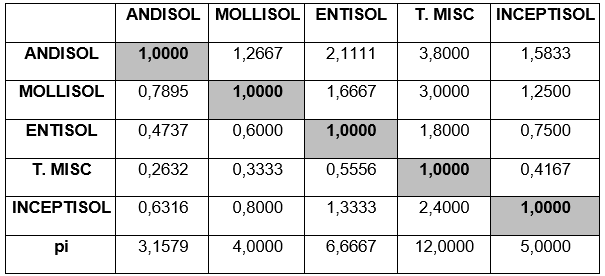 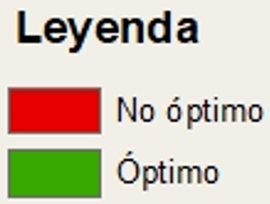 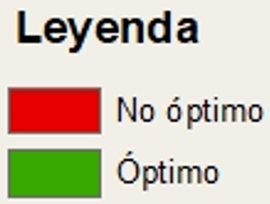 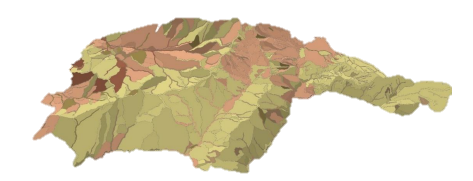 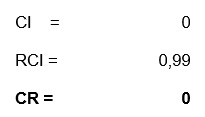 Criterios: Suelos
Metodología
Tabla de Atributos
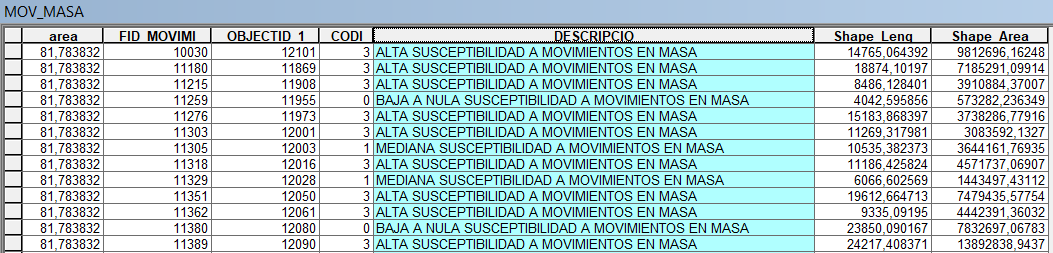 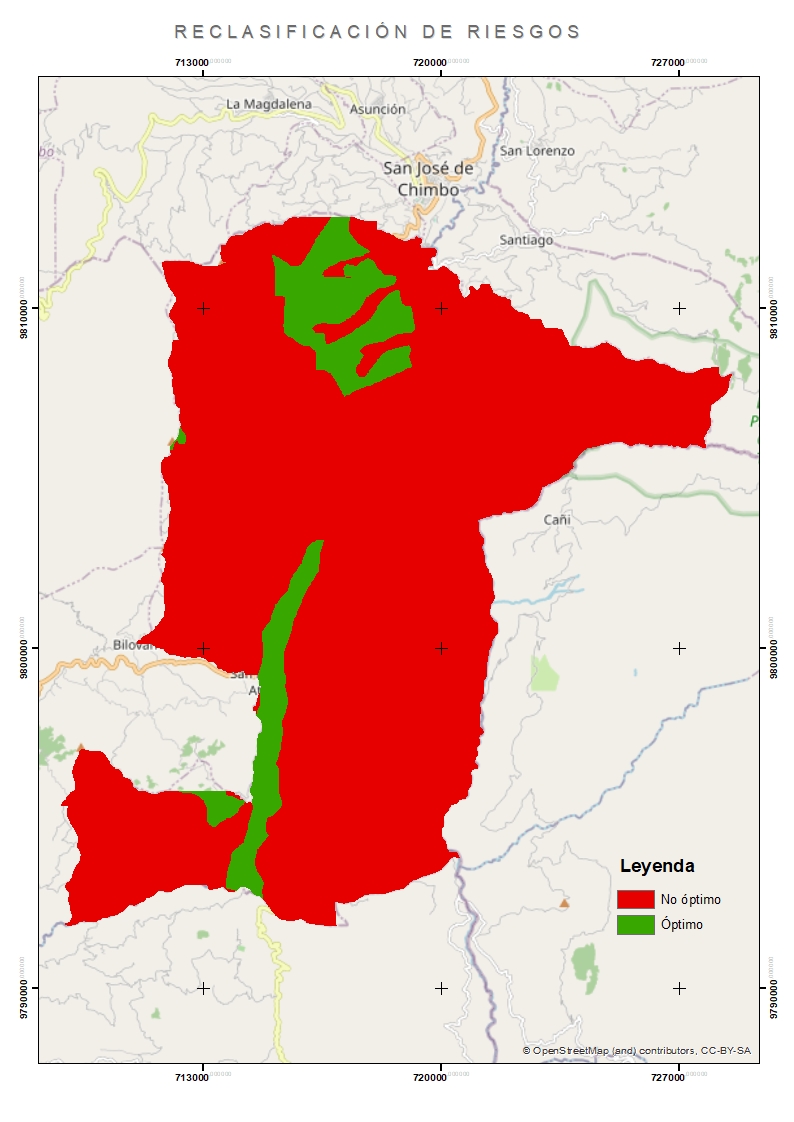 Valoración Saaty
Cálculo de Saaty
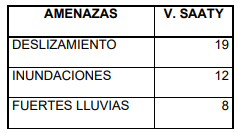 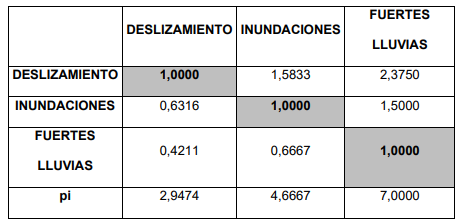 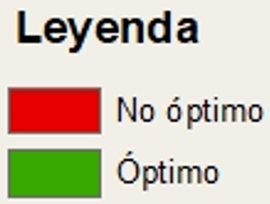 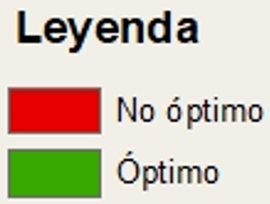 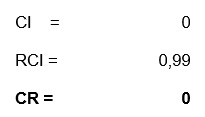 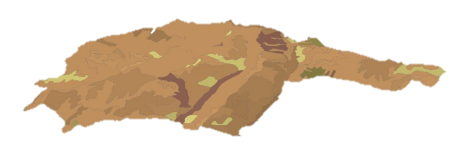 Criterios: Riesgos
Metodología
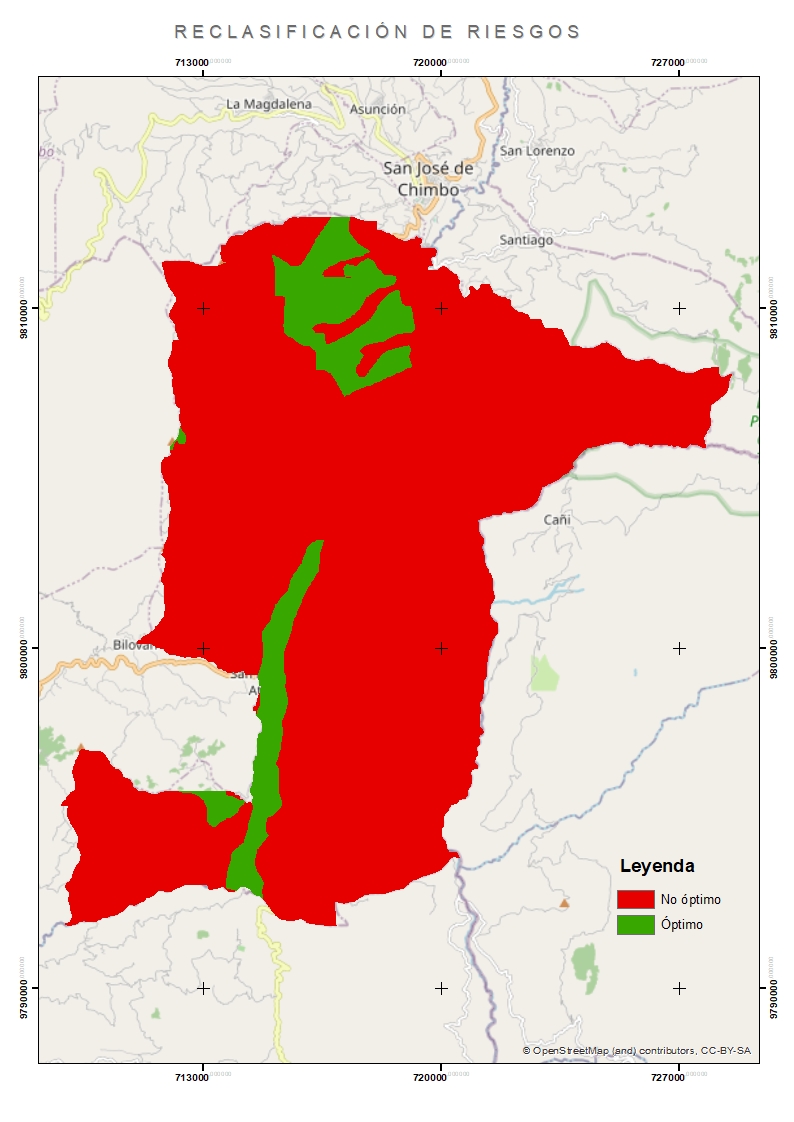 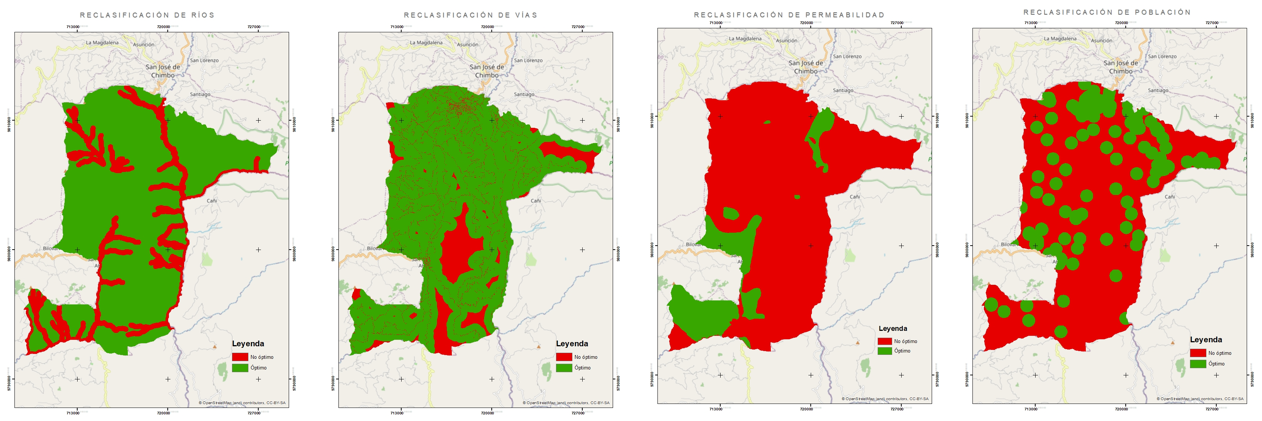 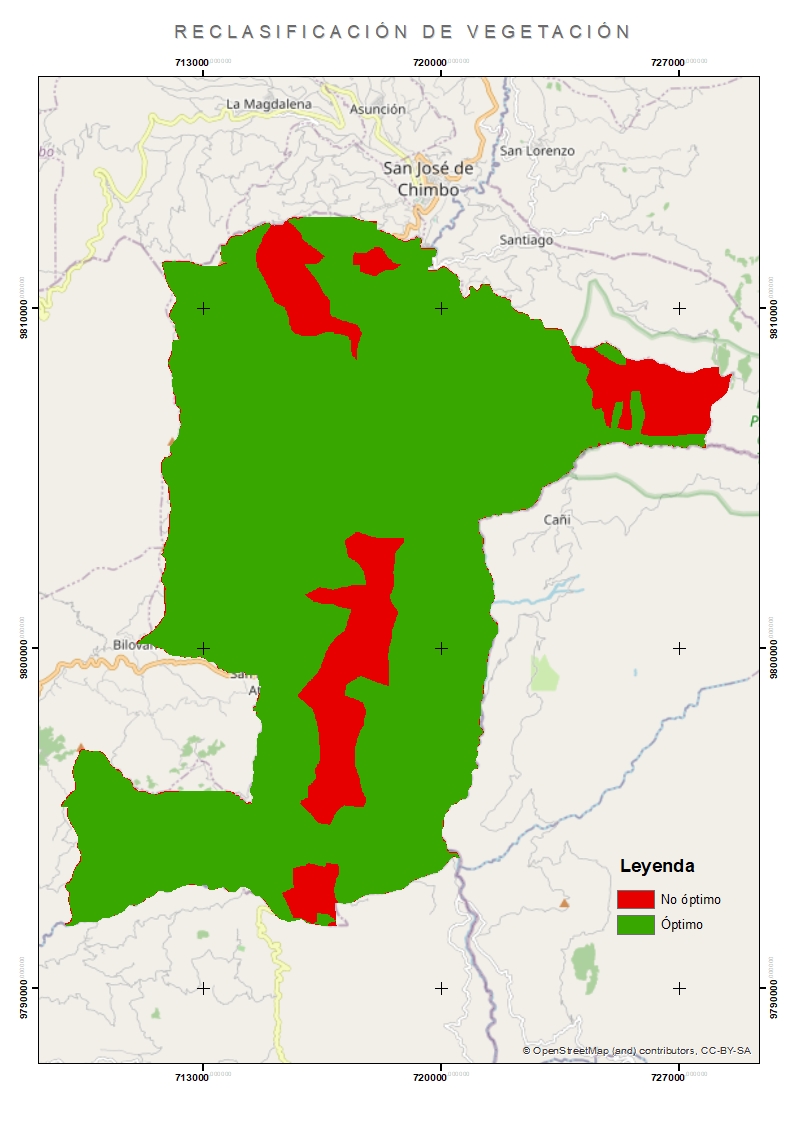 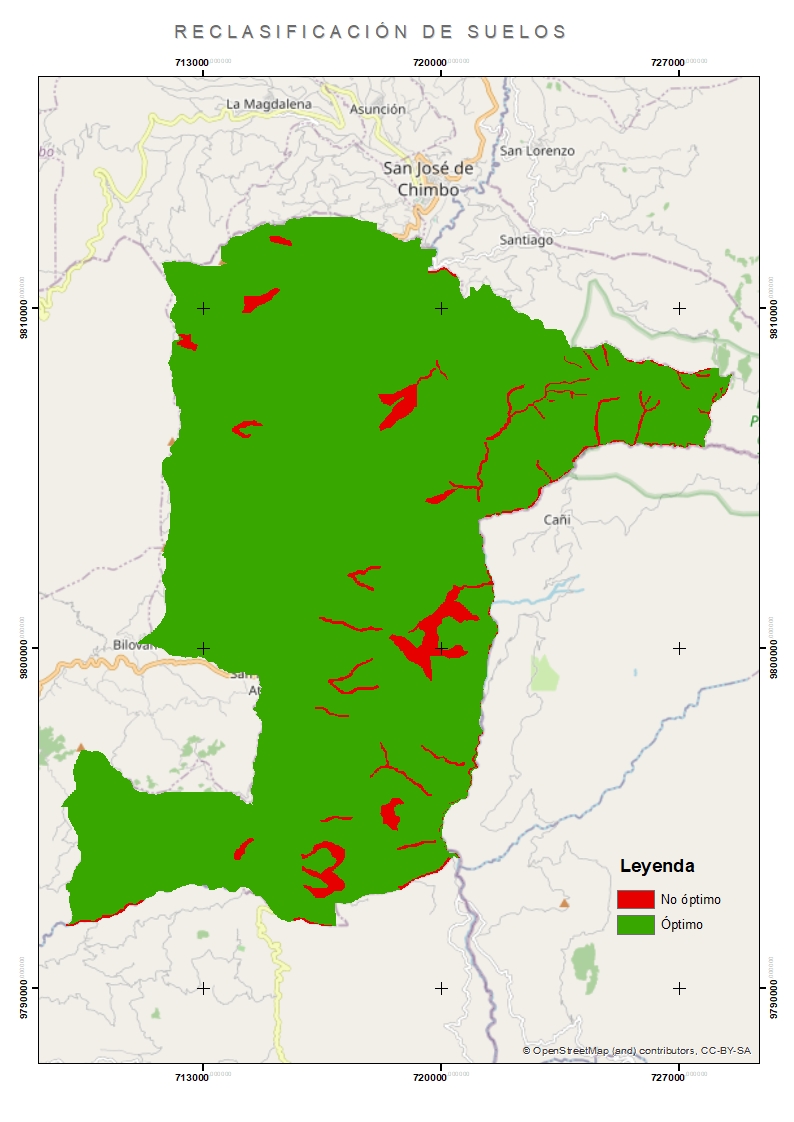 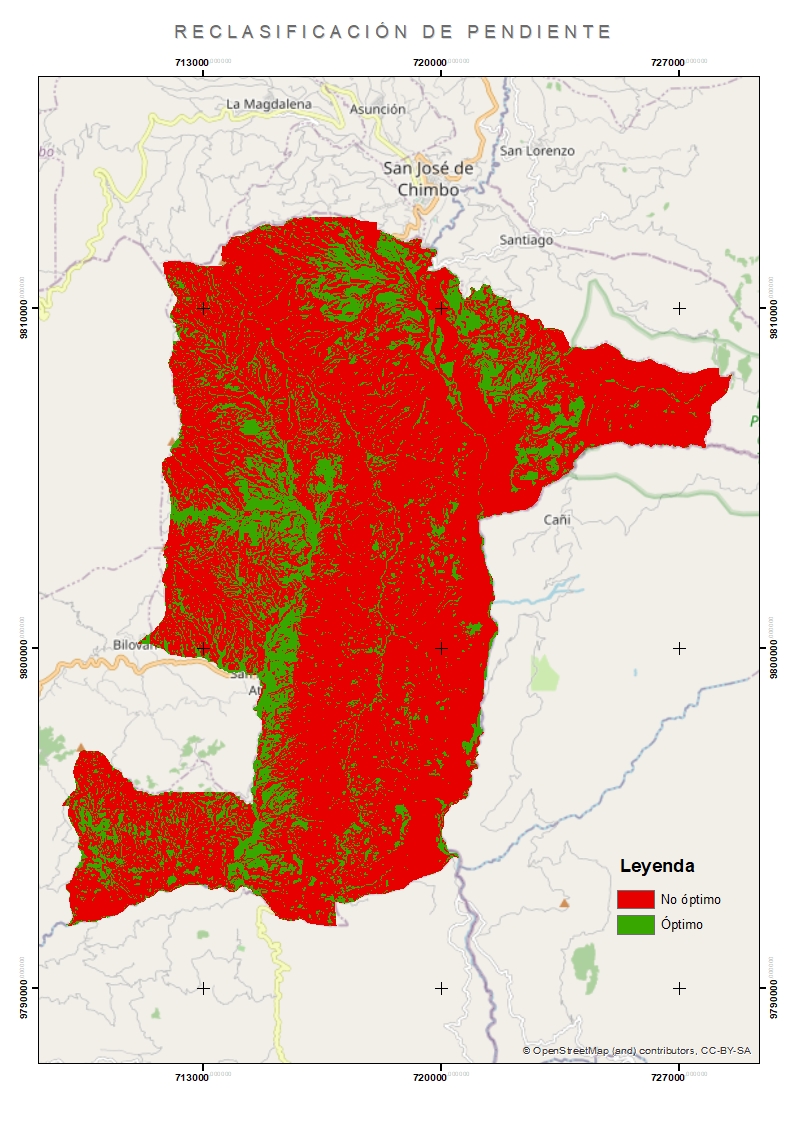 1
7
8
3
4
5
6
2
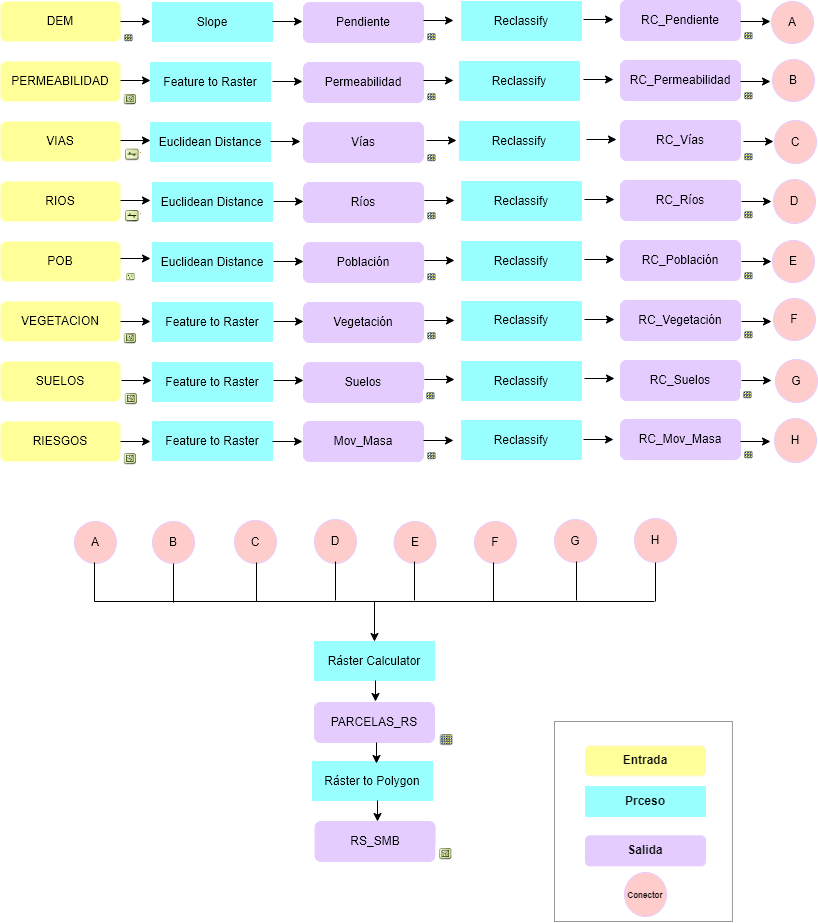 1
Reclasificación de pendiente
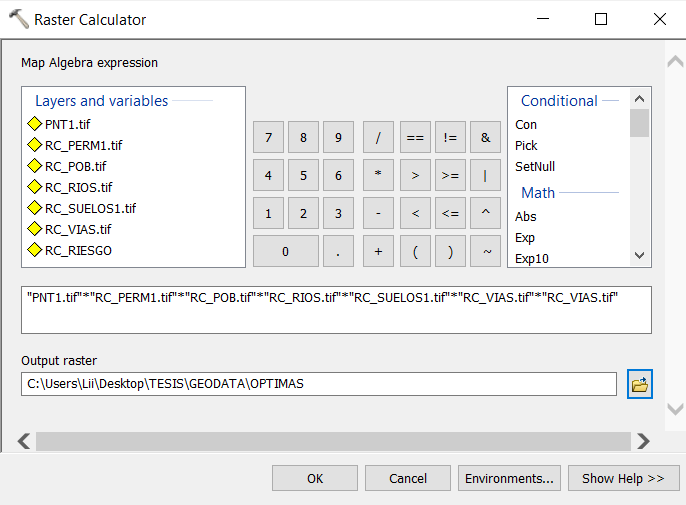 Reclasificación de ríos
2
3
Reclasificación de vías
Reclasificación de permeabilidad
4
5
Reclasificación de población
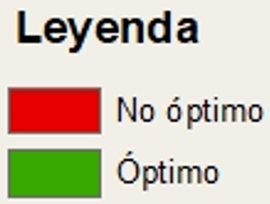 Reclasificación de vegetación
6
Reclasificación de suelos
7
Reclasificación de riesgos
8
Álgebra de mapas
Metodología
Zonas óptimas formato Vector
Zonas óptimas formato Ráster
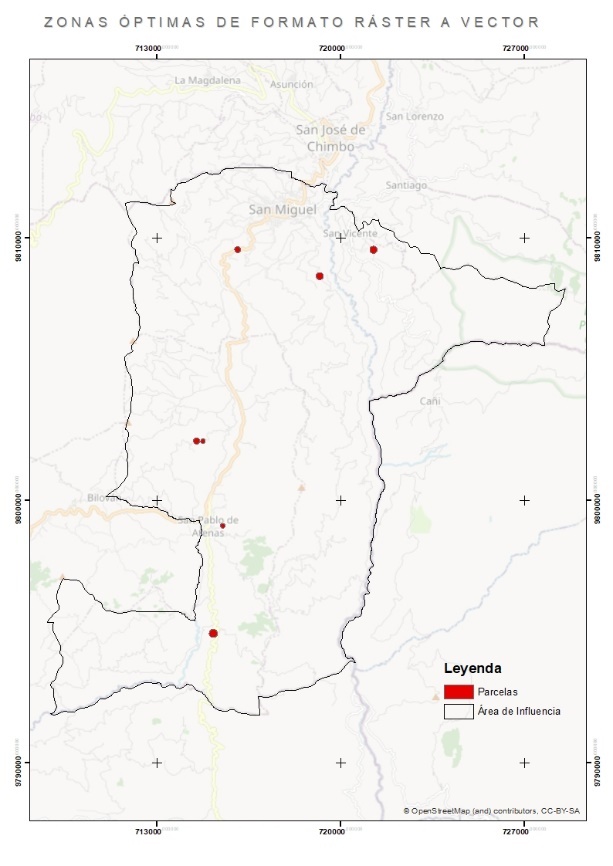 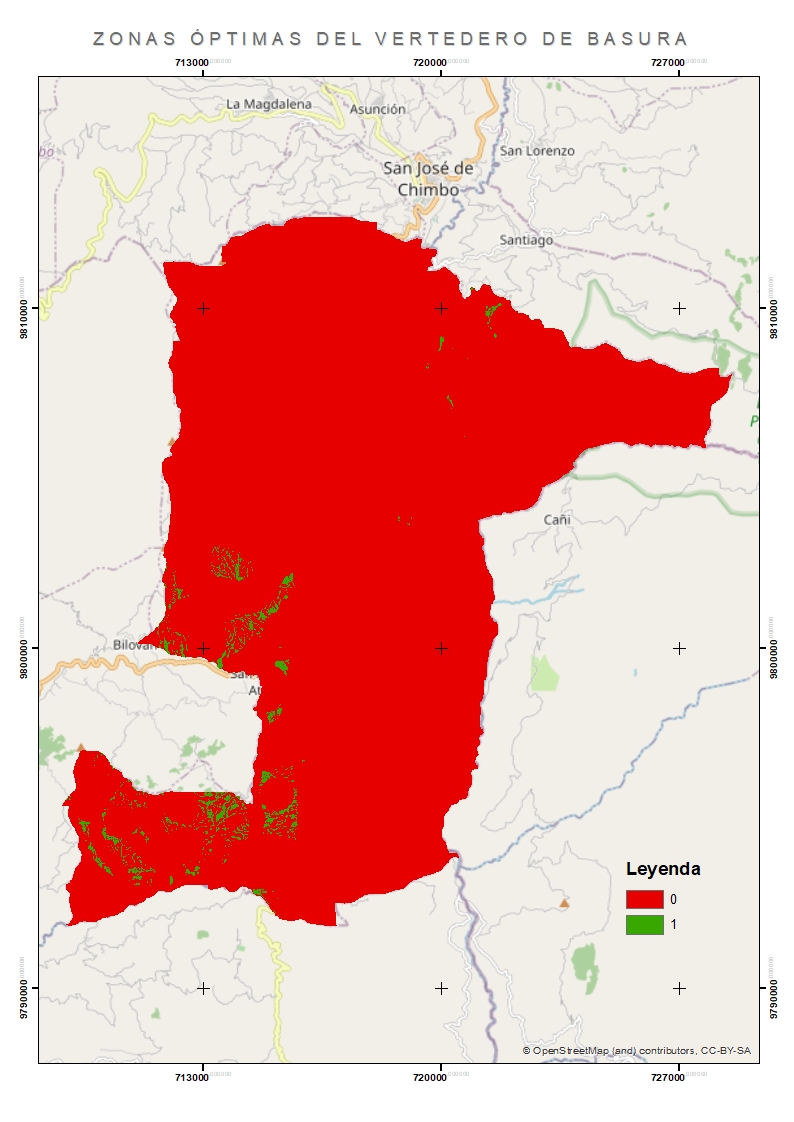 2
3
1
4
5
6
7
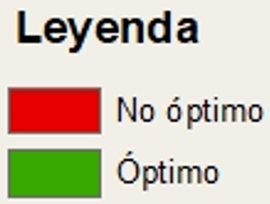 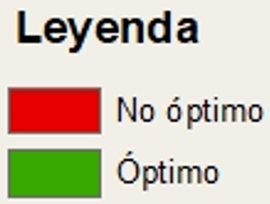 Ráster a vector
Metodología
Factores
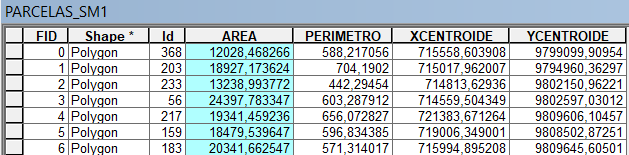 Área:
Área debe comprender entre 10.000 a 25.000 m^2
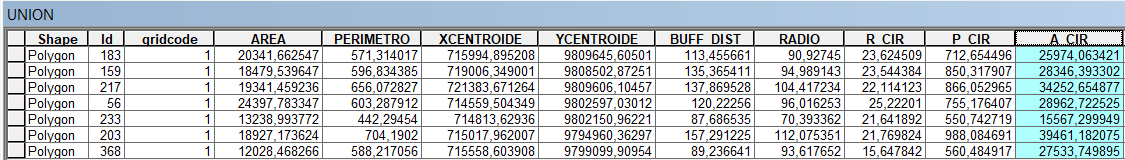 Forma:
Debe estar relacionada a la razón de circularidad
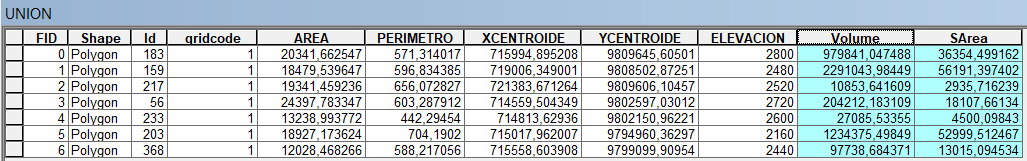 Capacidad:
La capacidad debe abarcar 12m mínimo de profundidad para implementación de celdas
Metodología
Accesibilidad
Cuenca Visual
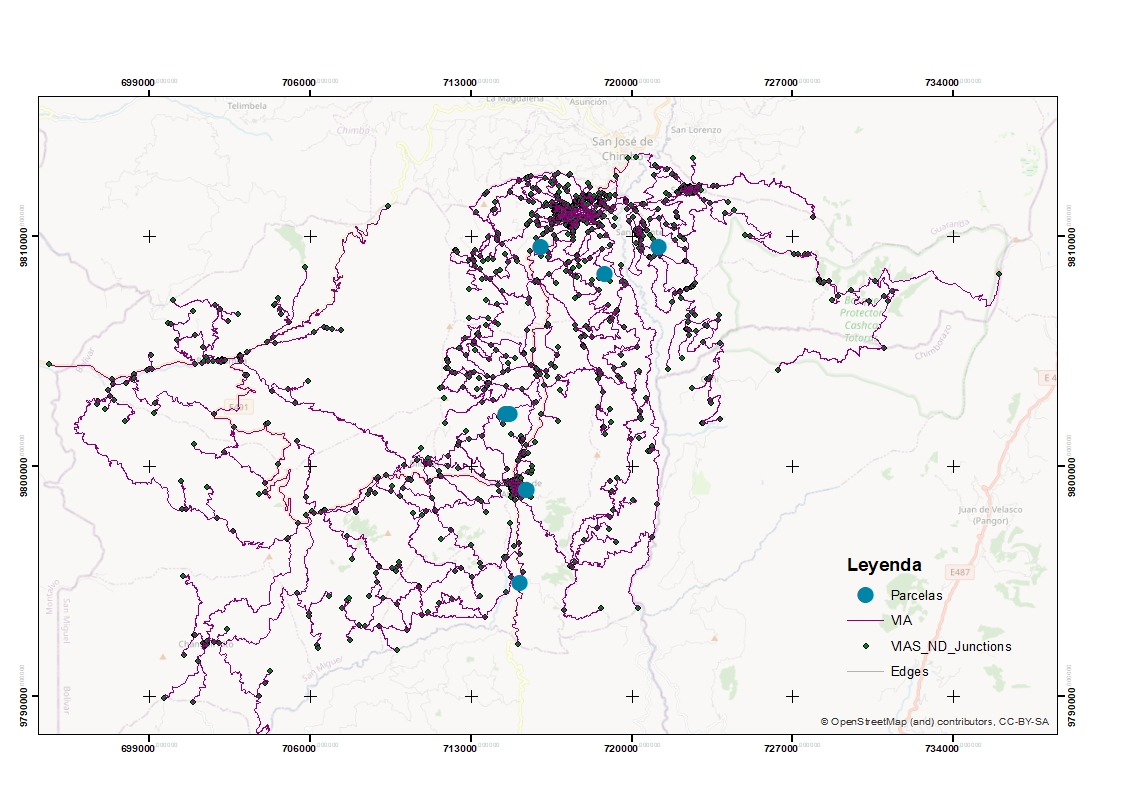 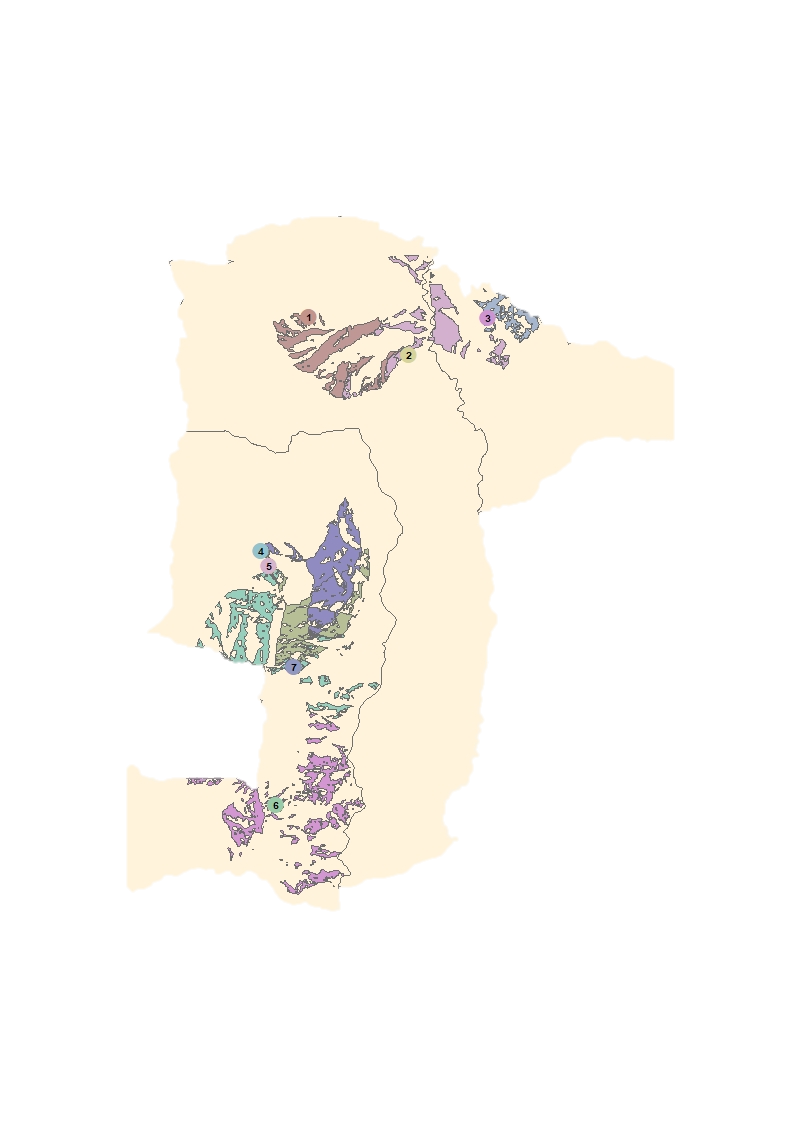 2
3
1
3
2
1
1
4
4
5
5
6
6
7
7
FACTORES
Metodología
Primera aproximación
Normalización
Cálculo Inverso
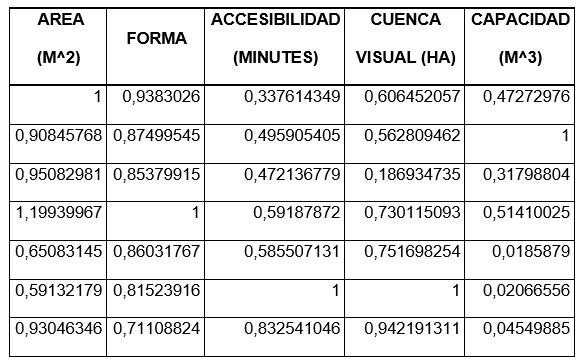 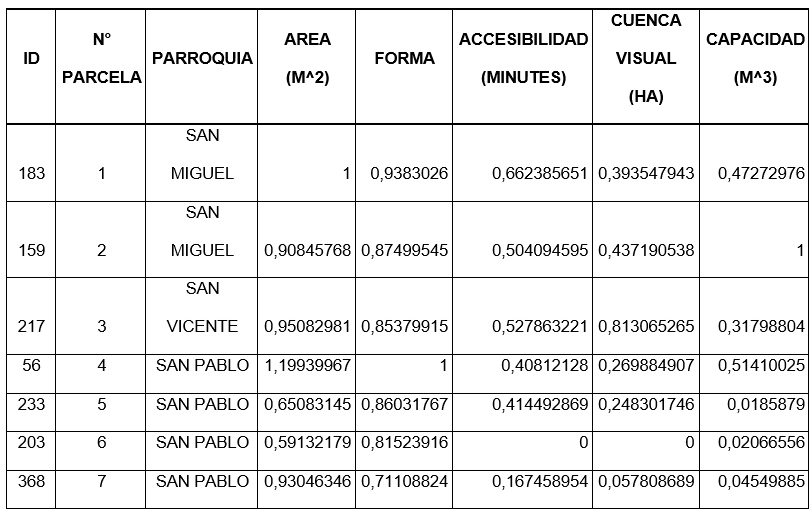 Segunda aproximación
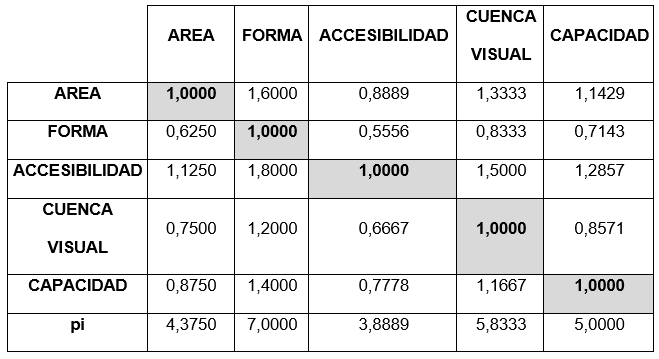 Valoración Saaty
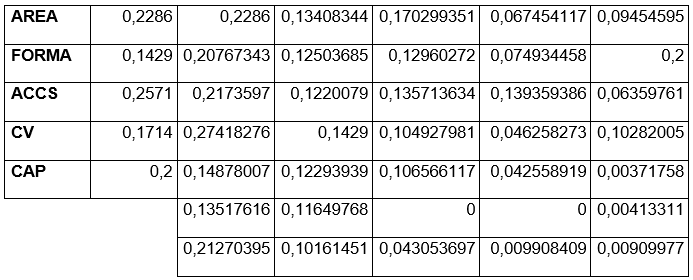 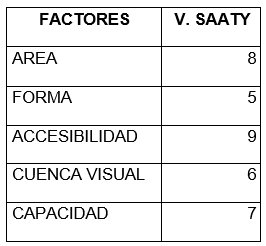 FACTORES
Metodología
Fase 2: Determinación de Rutas Óptimas
Topología
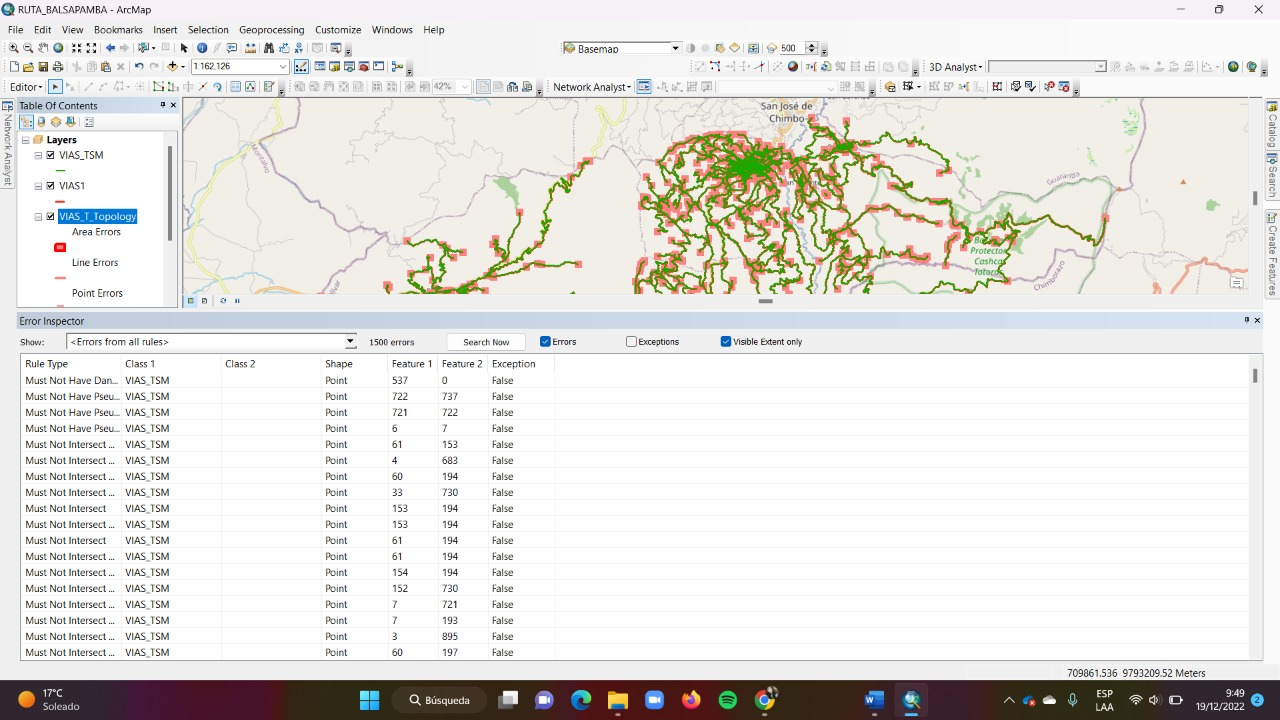 Reglas Topológicas
No debe superponerse
No debe intersecarse
No debe intersecarse con
No deben quedar nodos colgados
No deben quedar pseudonos
No debe intersecarse o tocar el interior
Debe ser una sola parte
Tabla de atributos
Metodología
Construcción de red
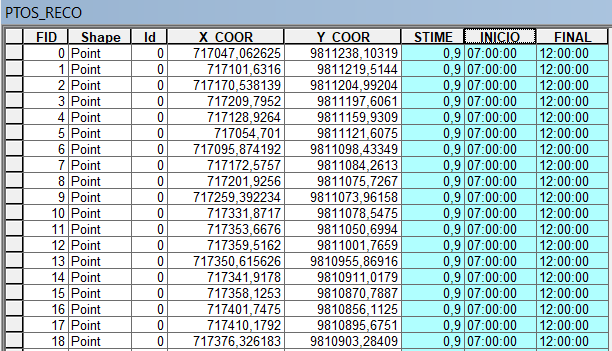 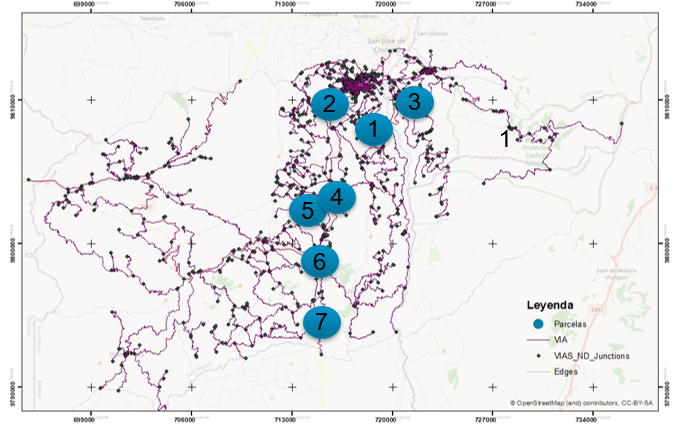 Configuración del Network Dataset
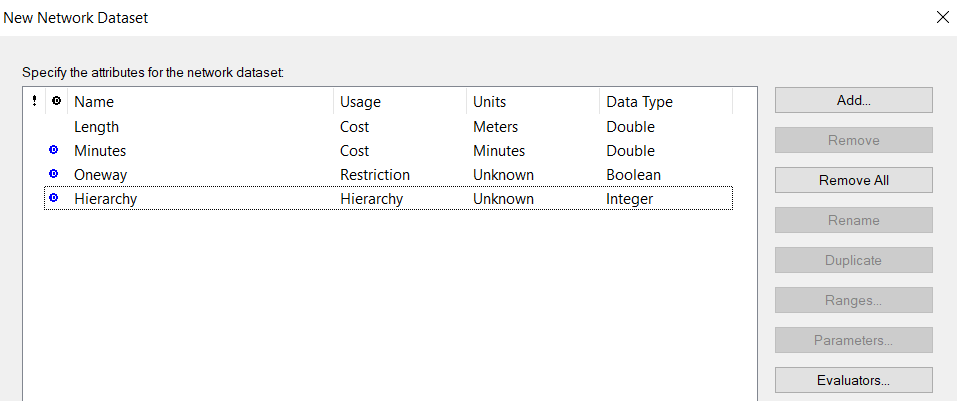 Análisis de Redes
Metodología
Problema de enrutamiento de vehículo (VRP)
Propiedad de puntos de salida
Propiedades de puntos de llegada
Propiedades de ruta
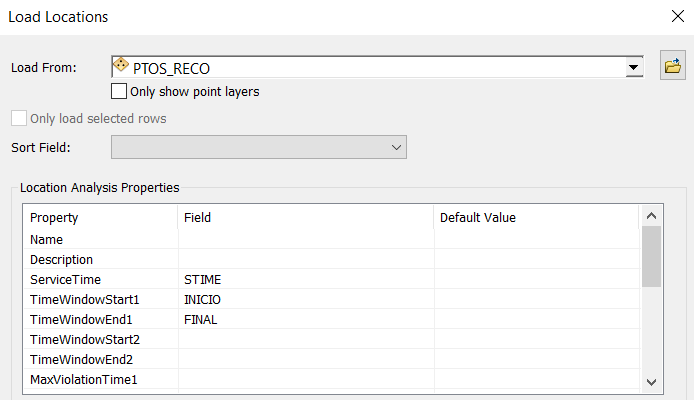 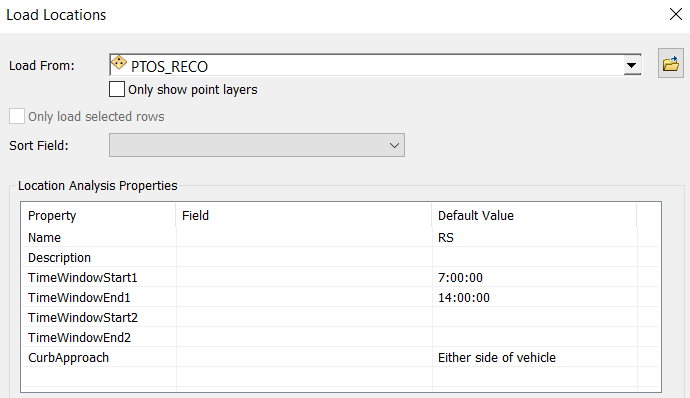 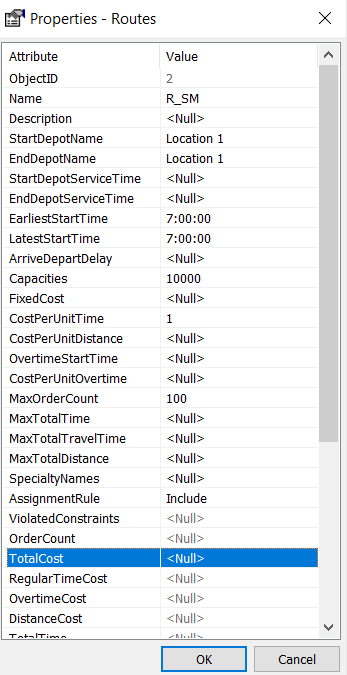 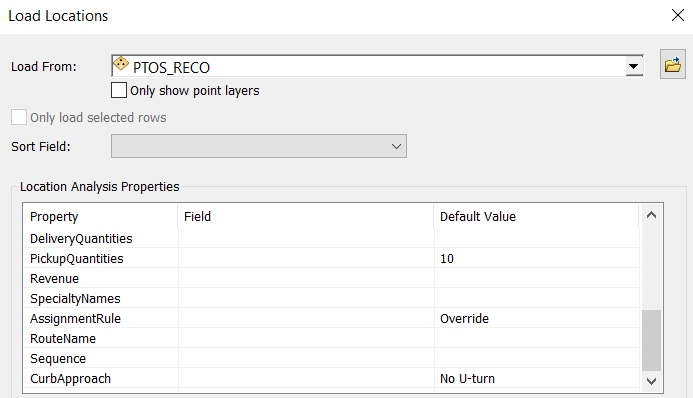 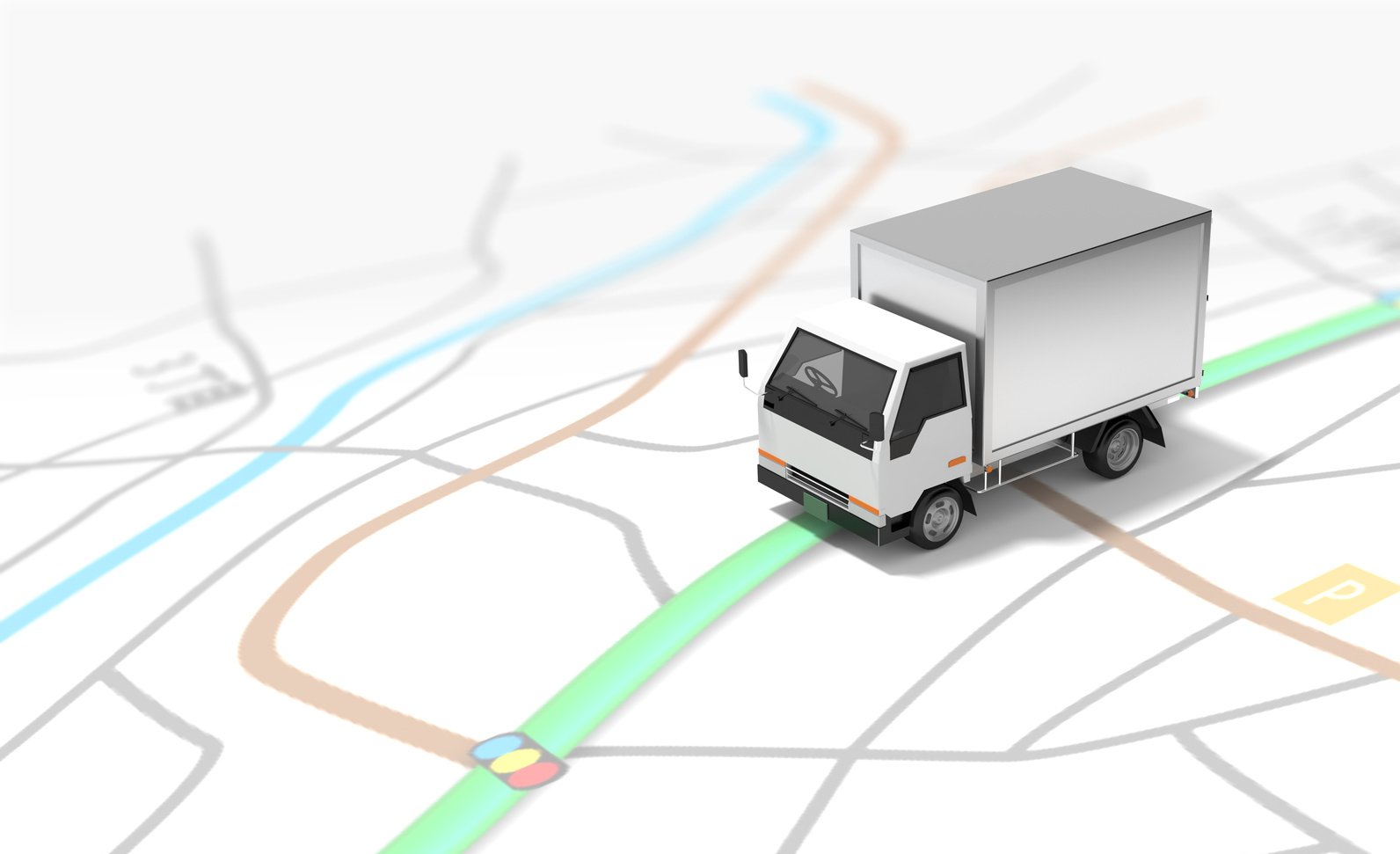 Metodología
Fase 3: Clasificación Diferenciada de desechos sólidos
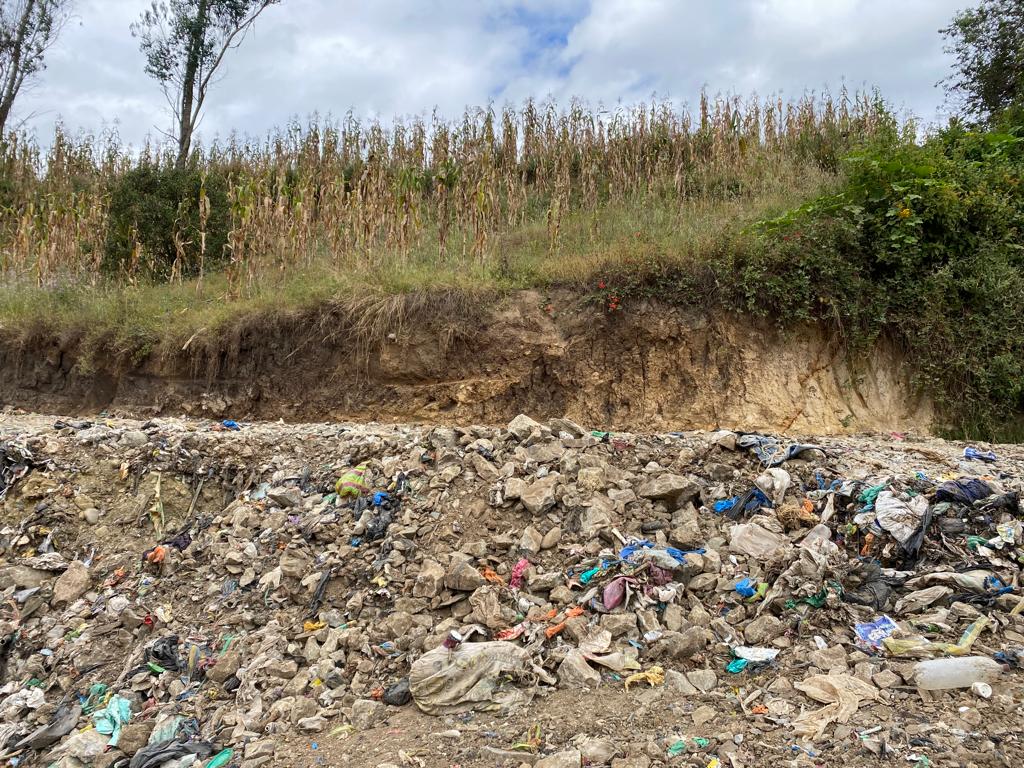 Diagnóstico actual del vertedero de basura y su clasificación
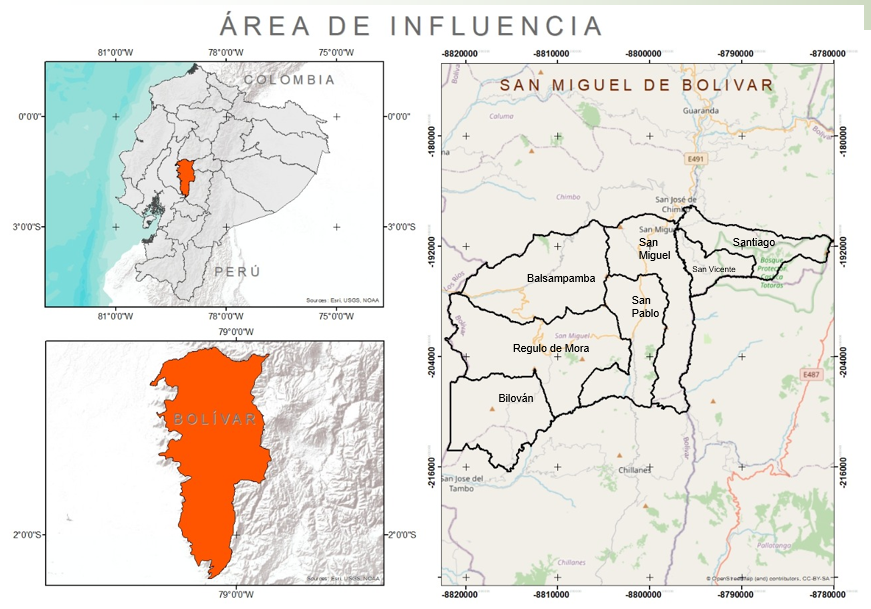 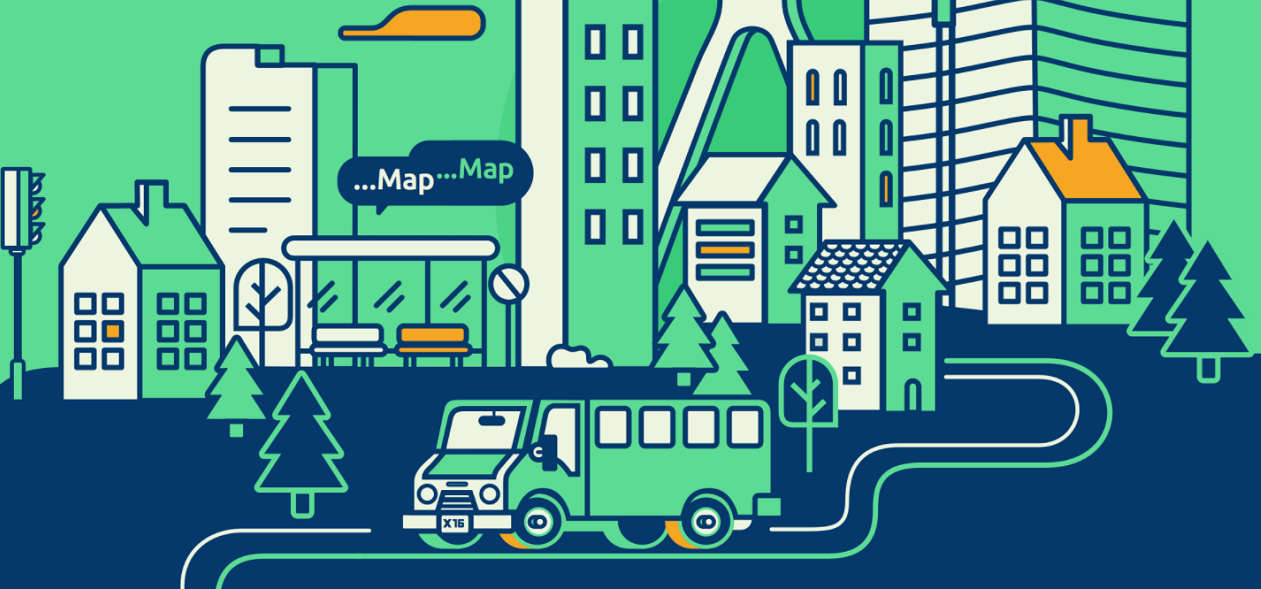 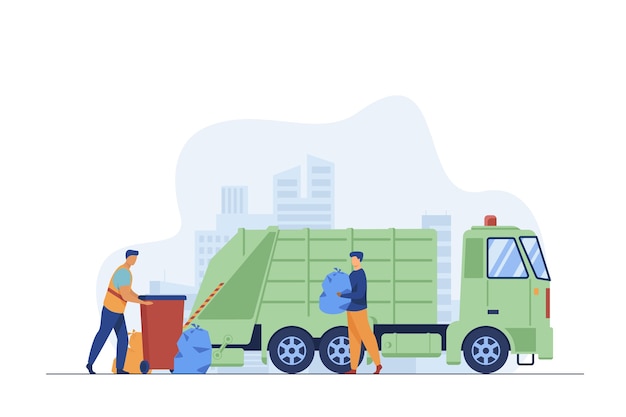 RESULTADOS
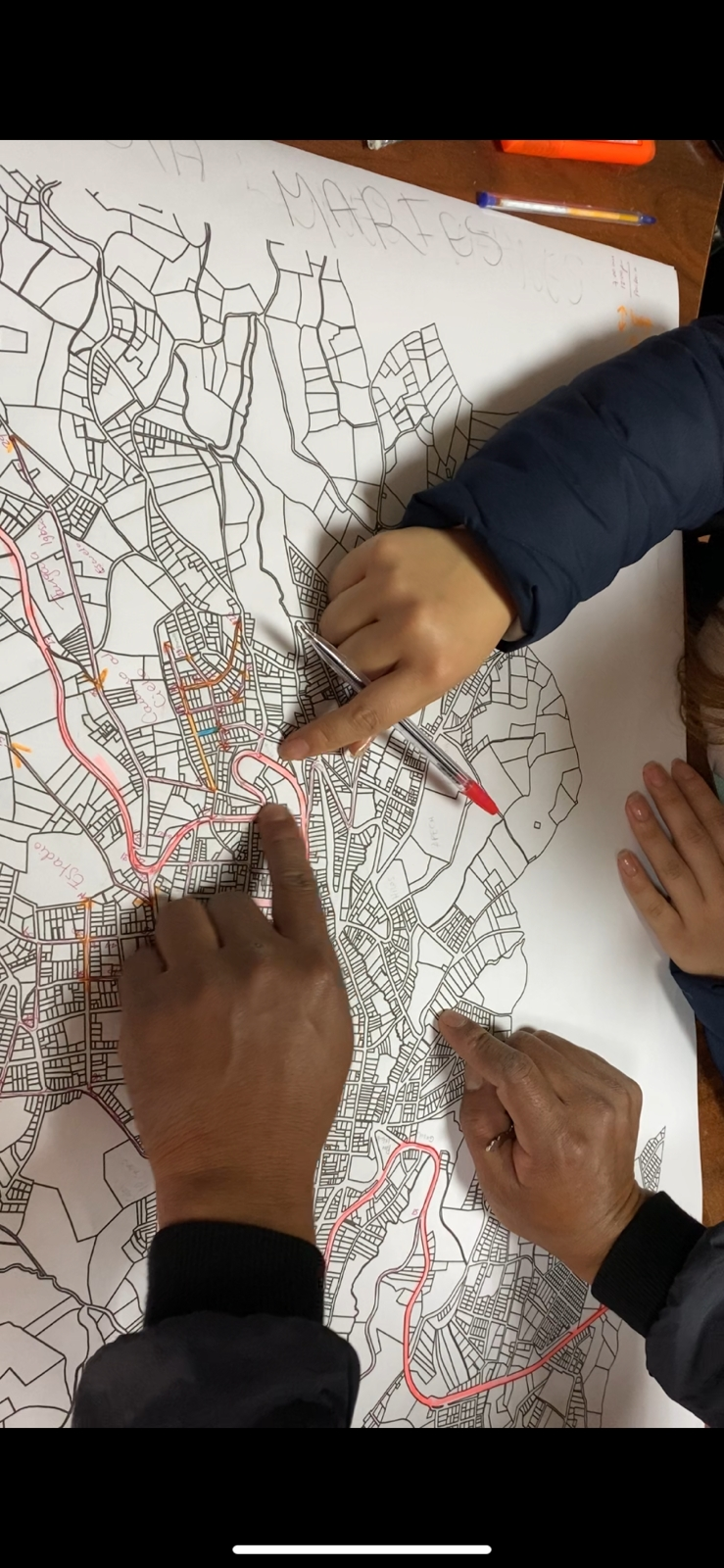 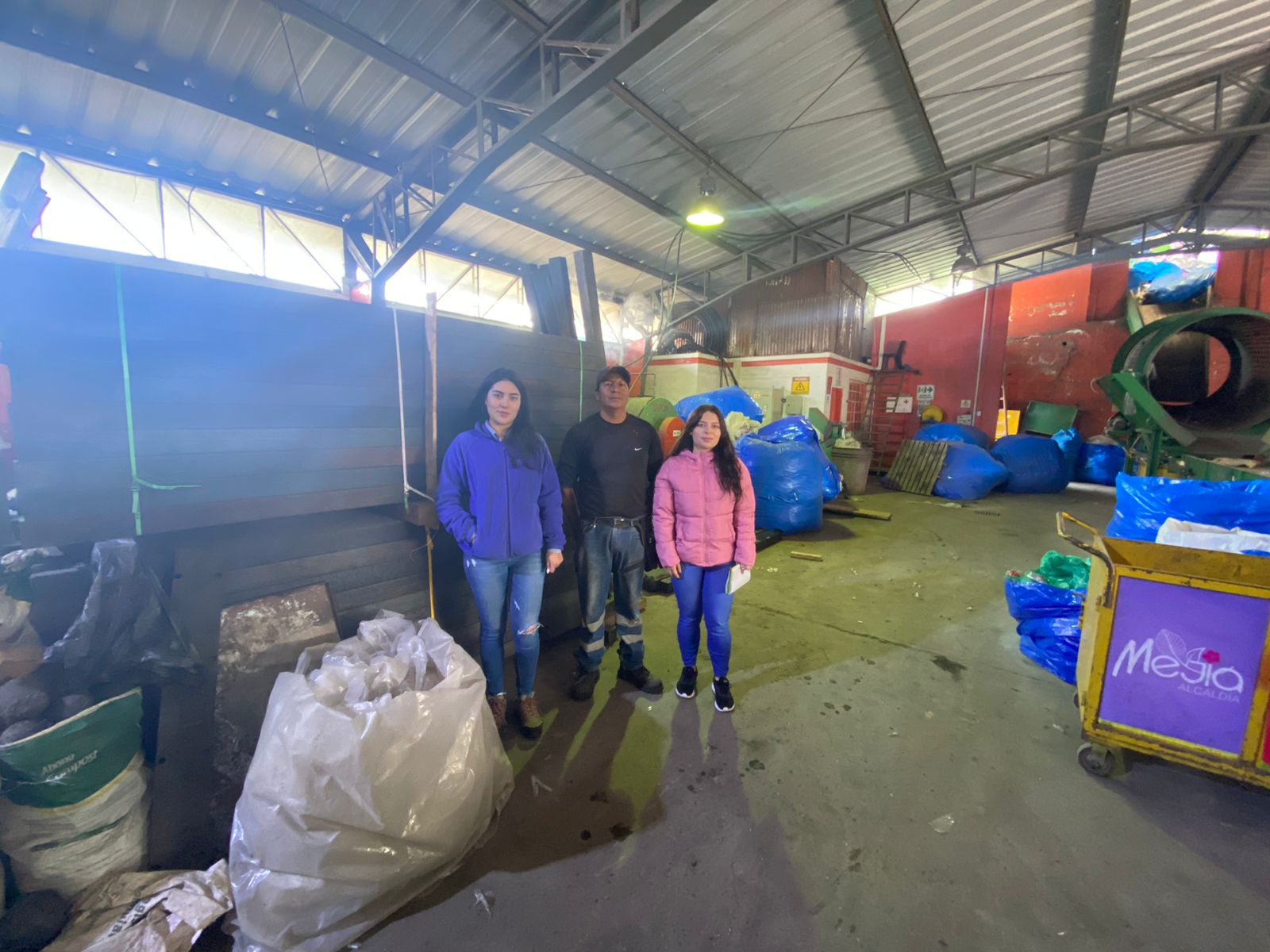 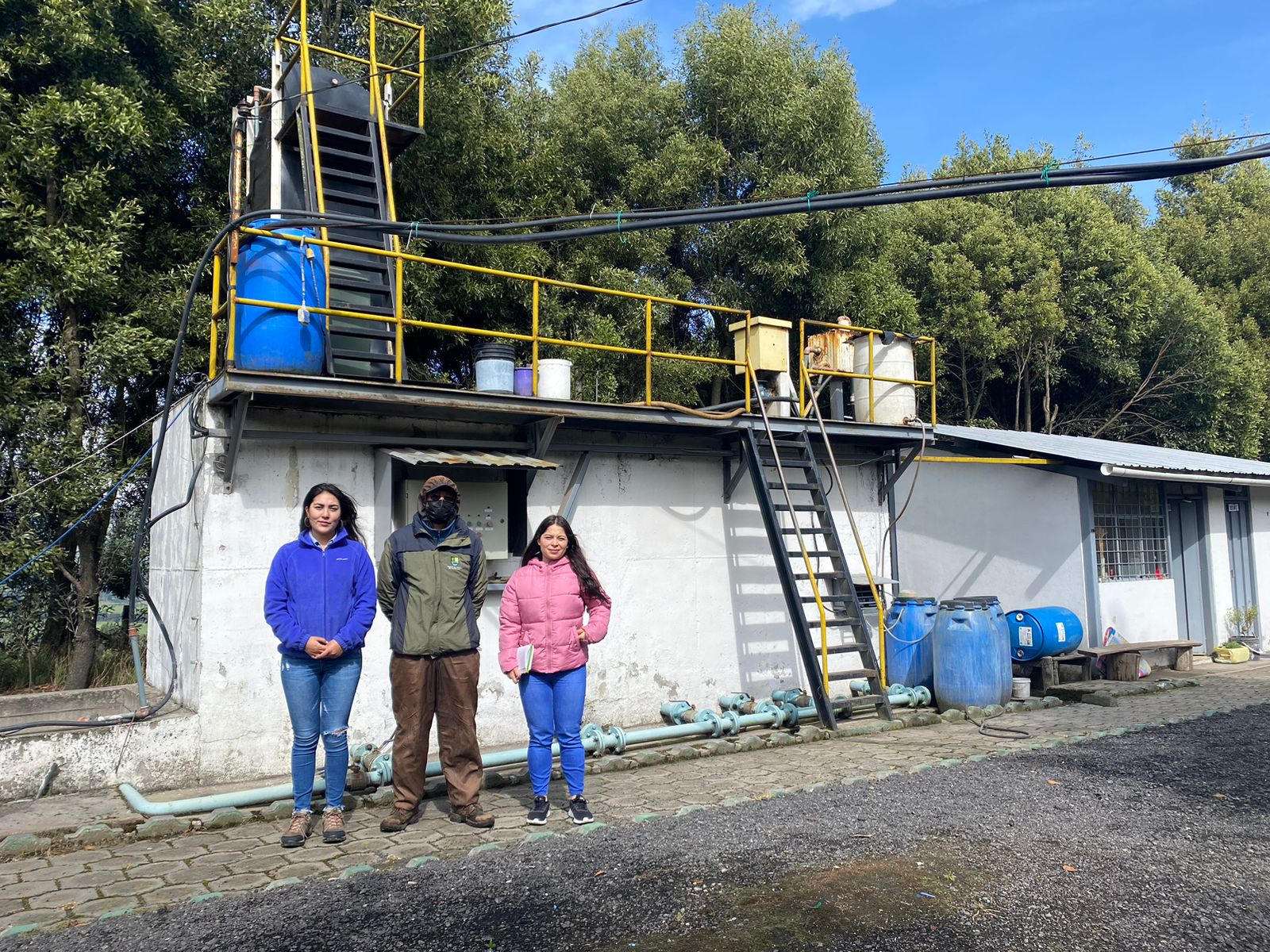 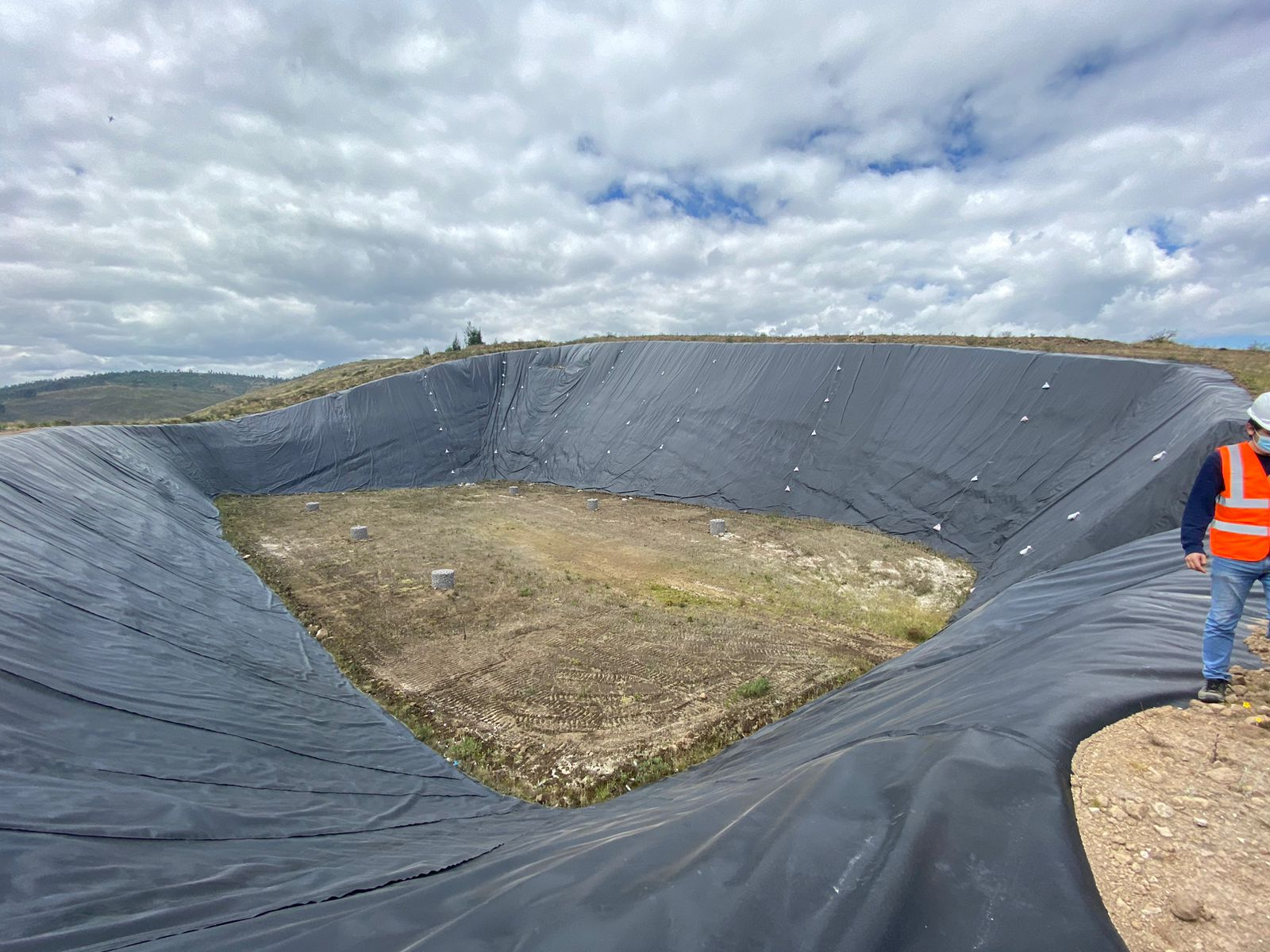 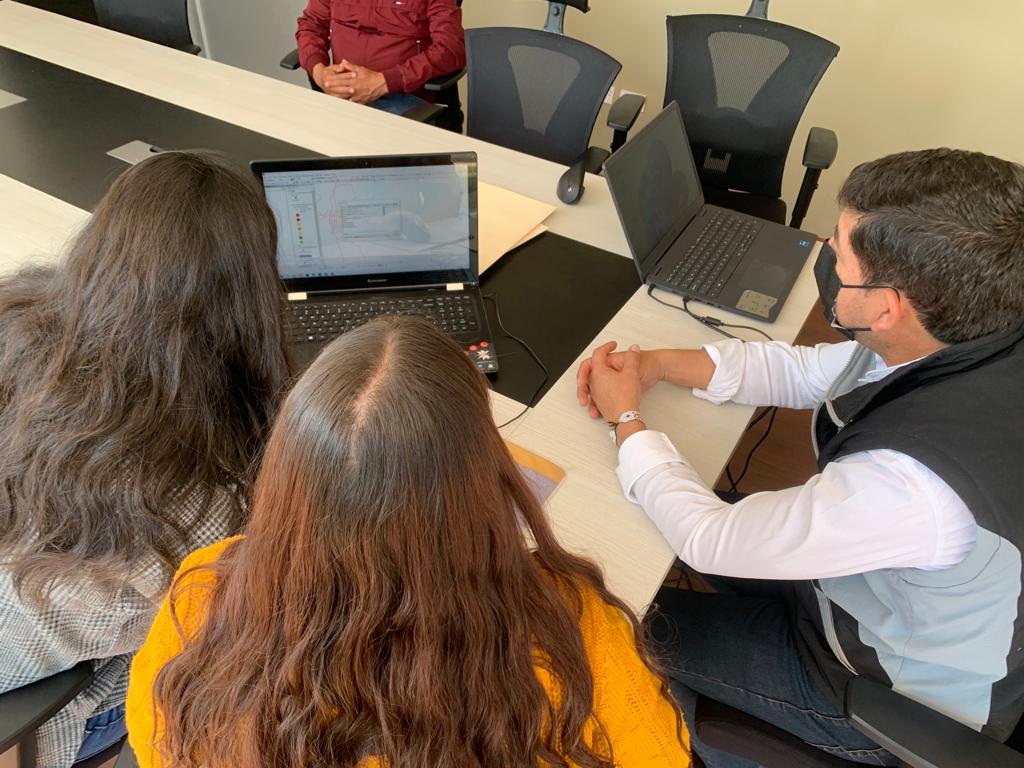 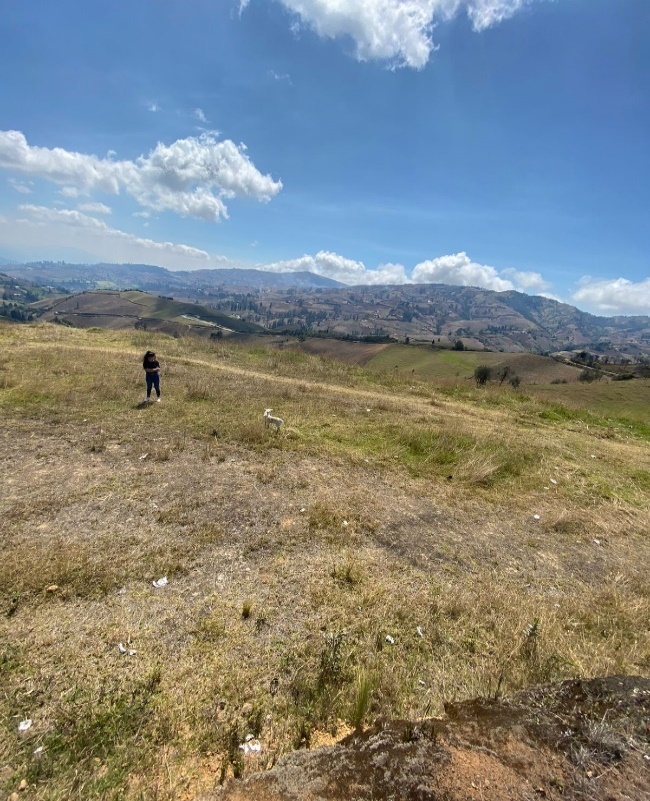 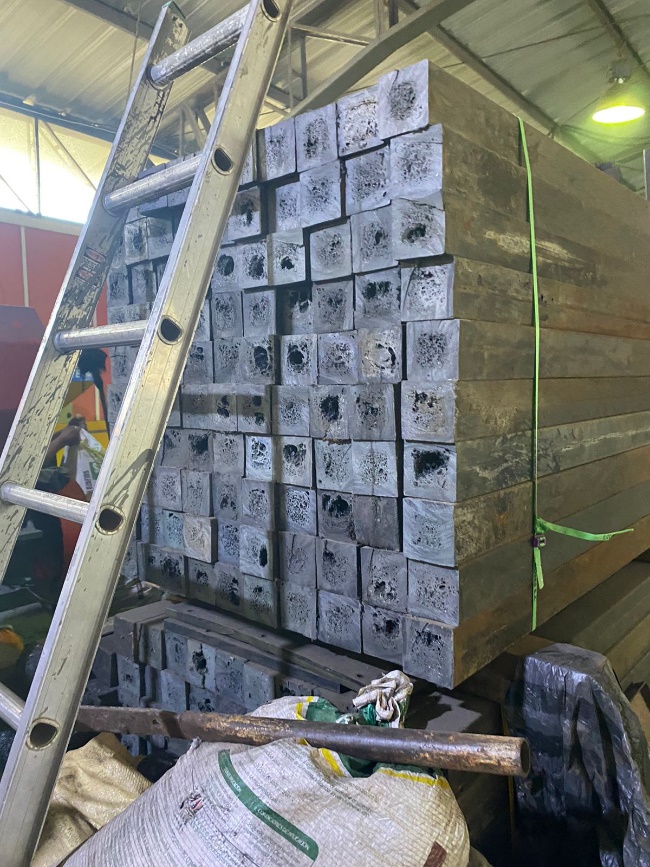 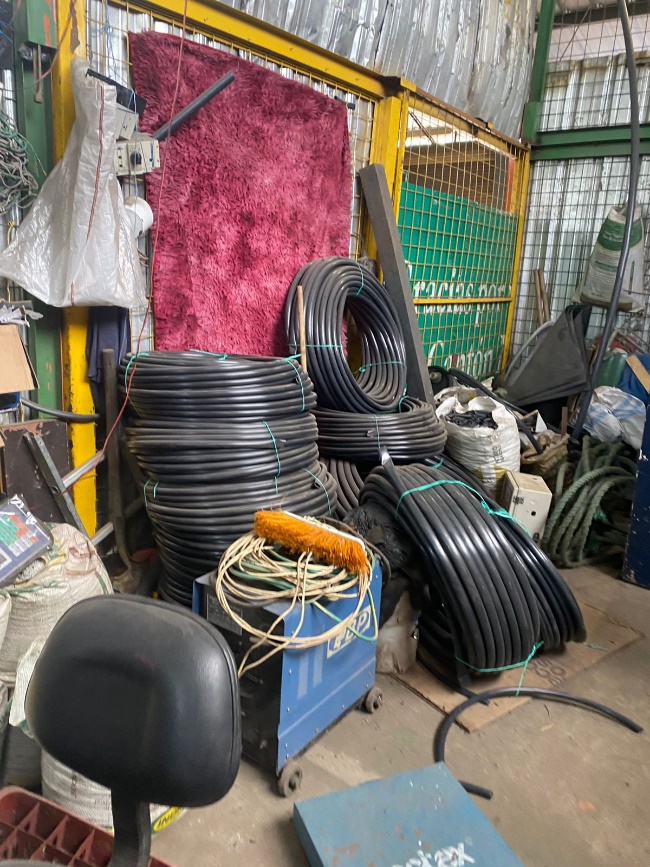 Resultados
Geodatabase
Modelo de análisis espacial inicial
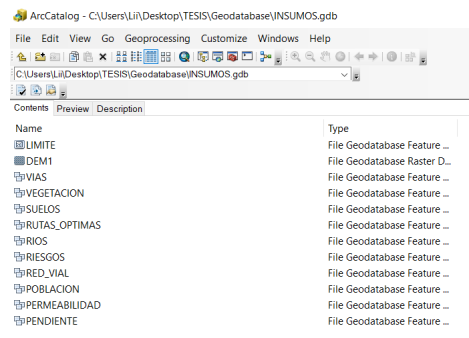 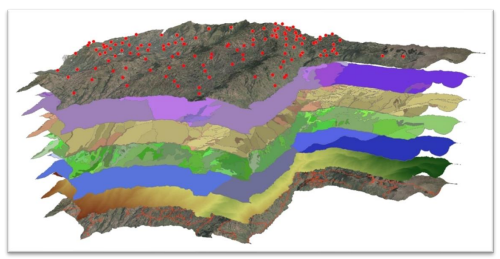 Resultados
Plano de parcelas óptimas para la ubicación del vertedero de basura
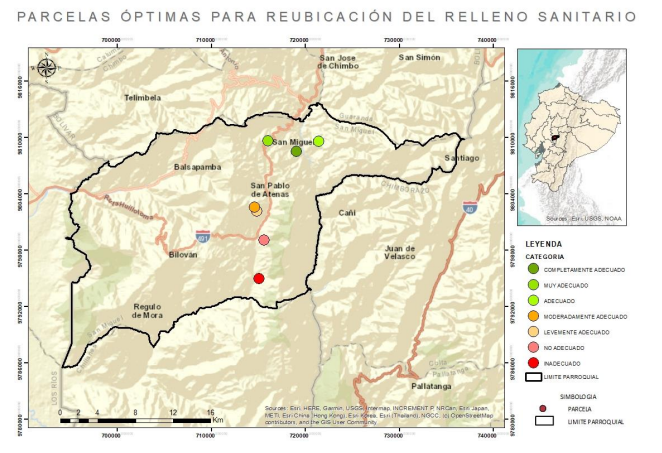 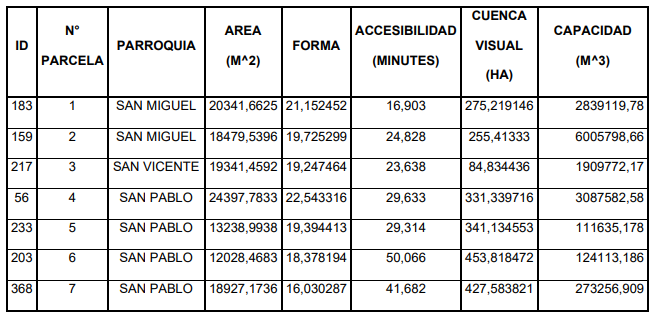 Resultados
Primera aproximación
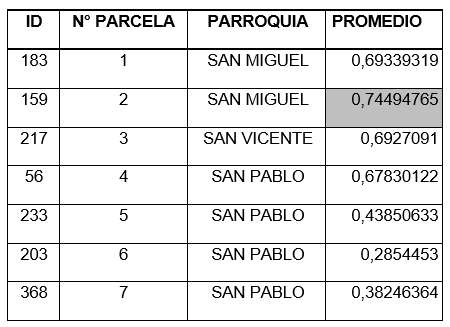 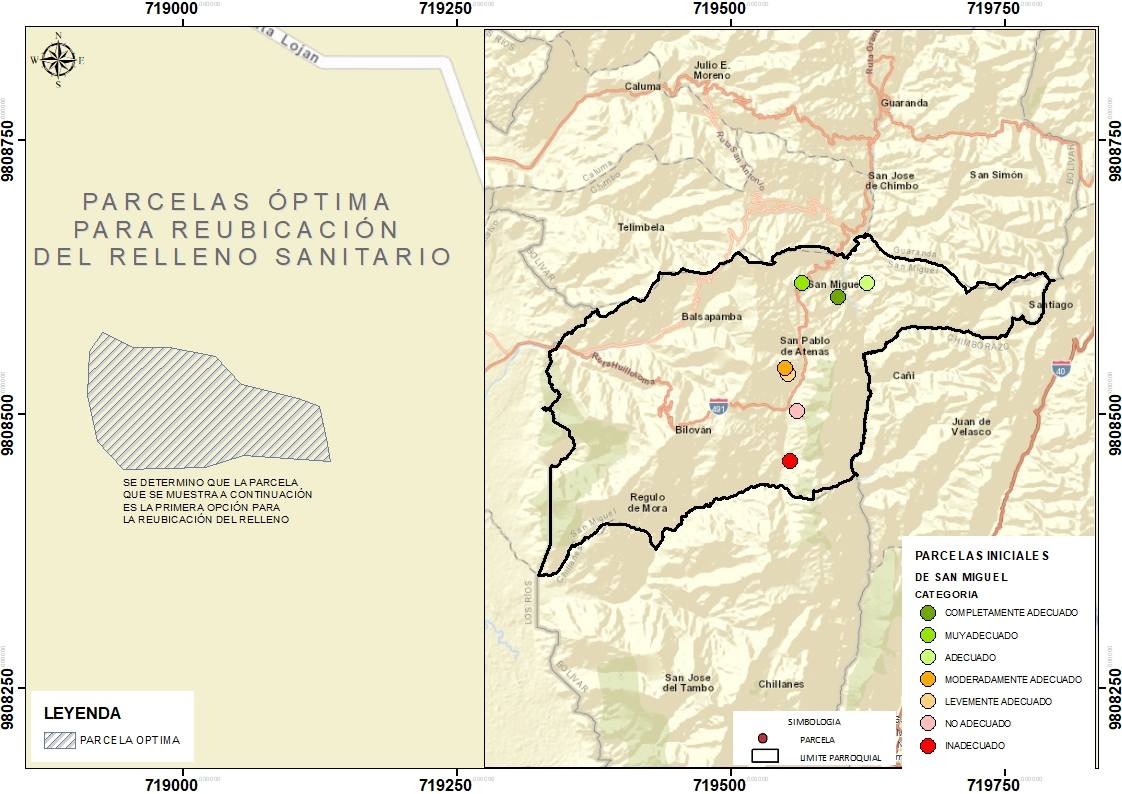 Segunda aproximación
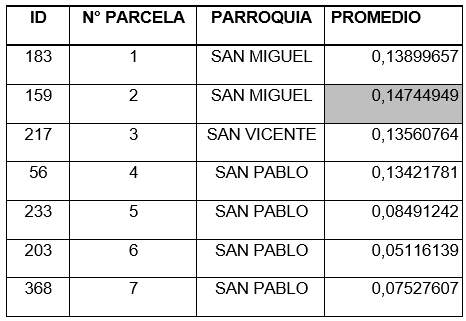 Resultados
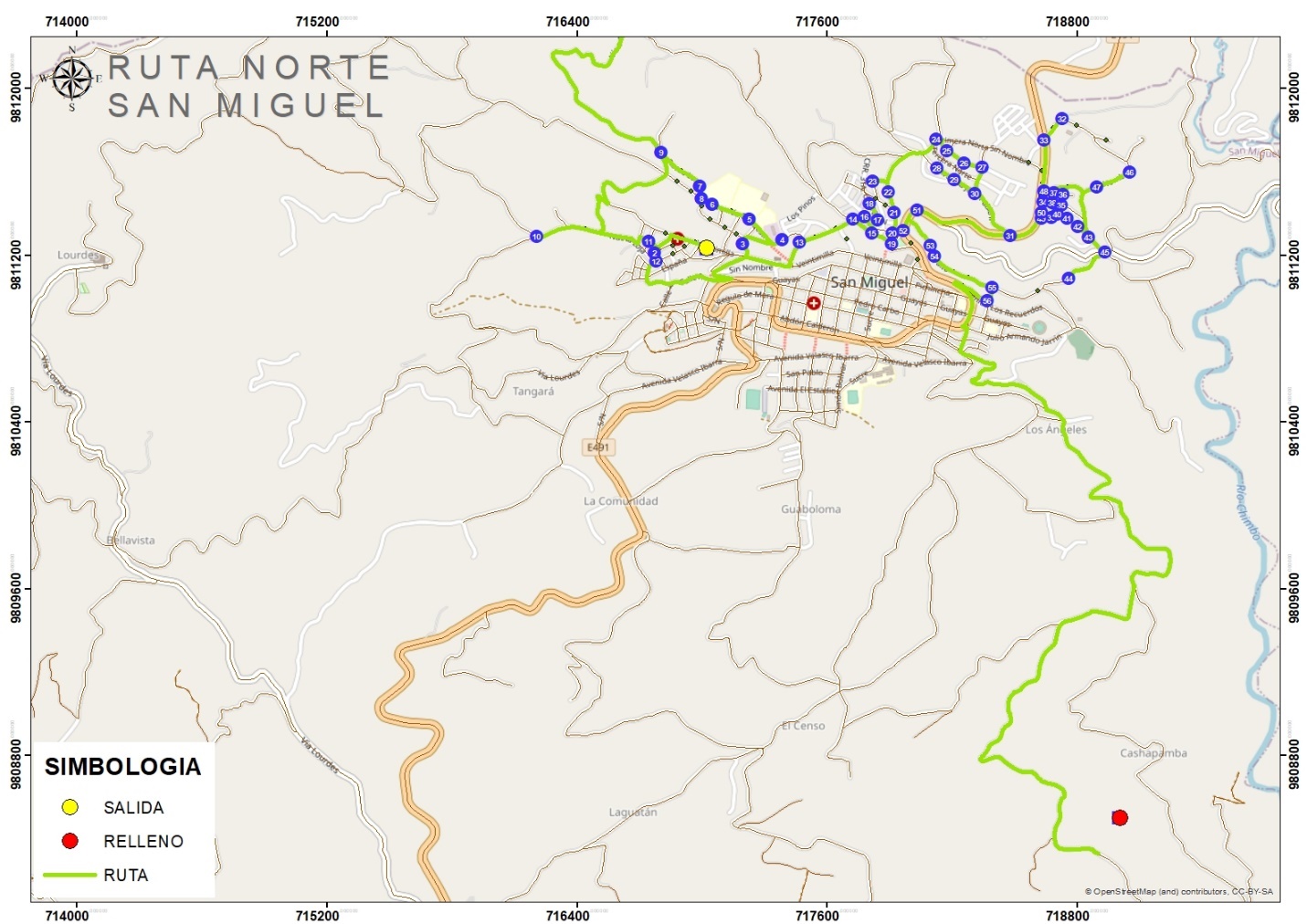 Salida
Tiempo de recorrido: 0:54:32
Vertedero
Resultados
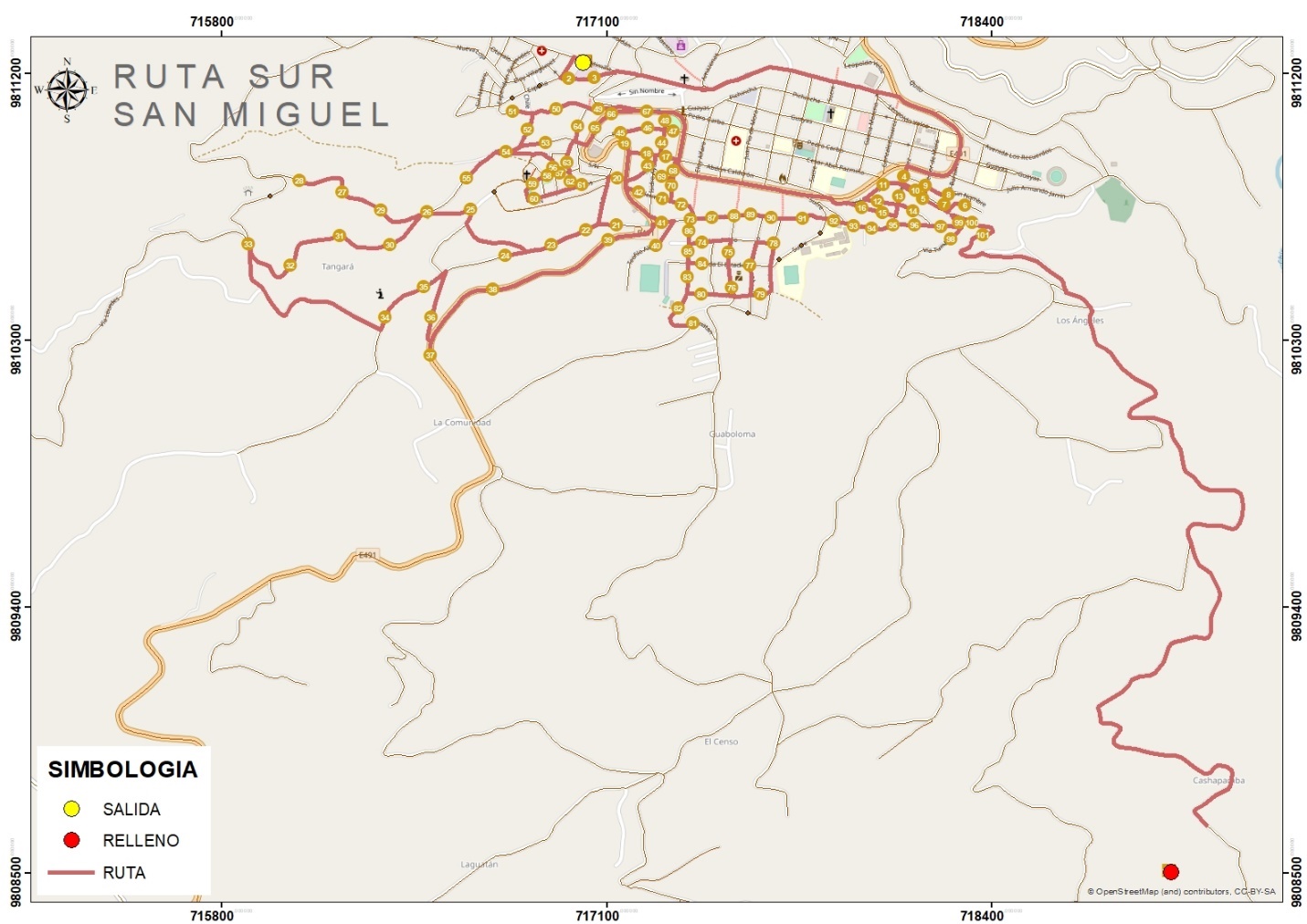 Salida
Tiempo de recorrido: 1:07:28
Vertedero
Resultados
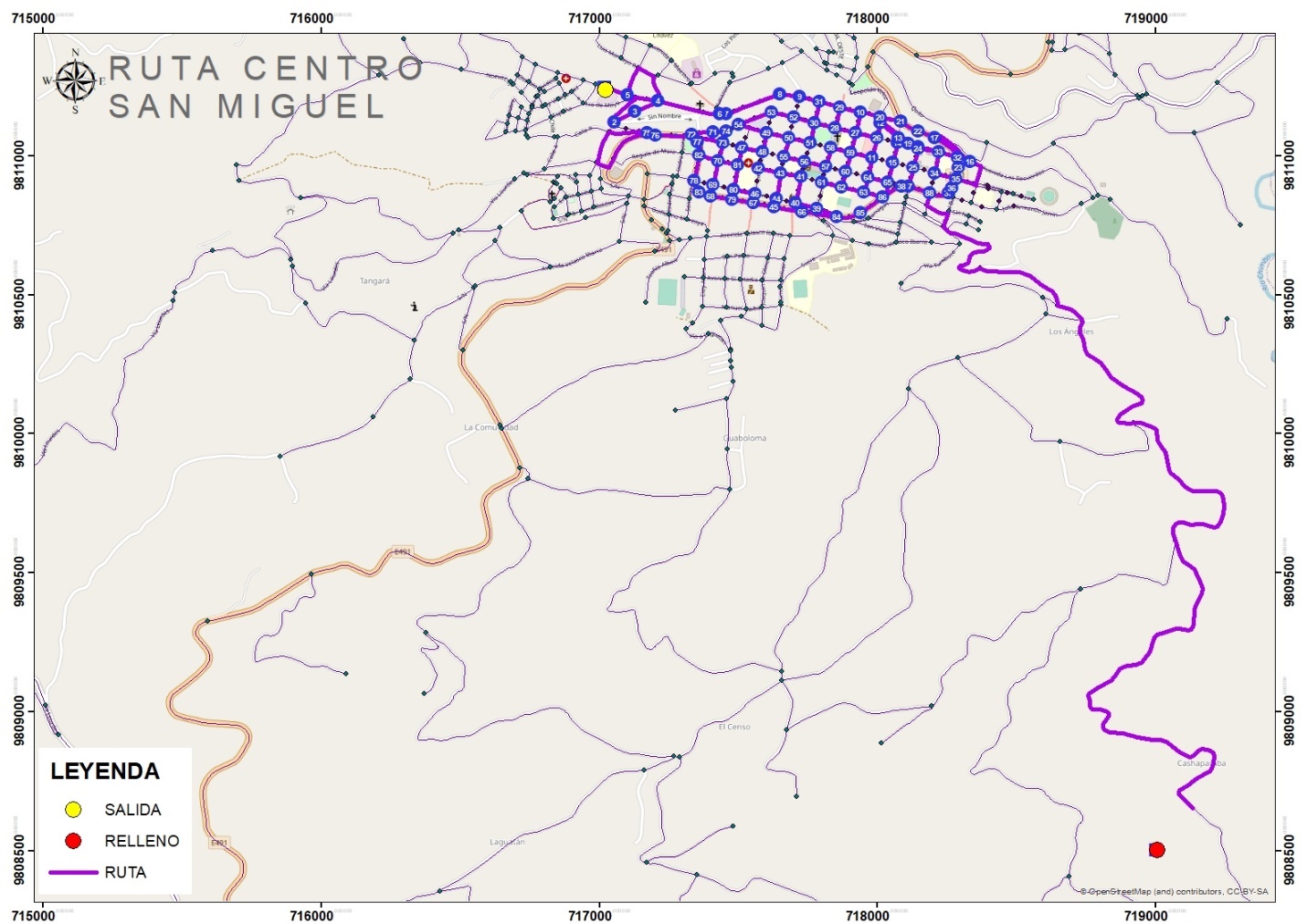 Salida
Tiempo de recorrido: 1:43:14
Vertedero
Resultados
Salida
Vertedero
PROPUESTA DE 
PLAN DE MANEJO DE RESIDUOS
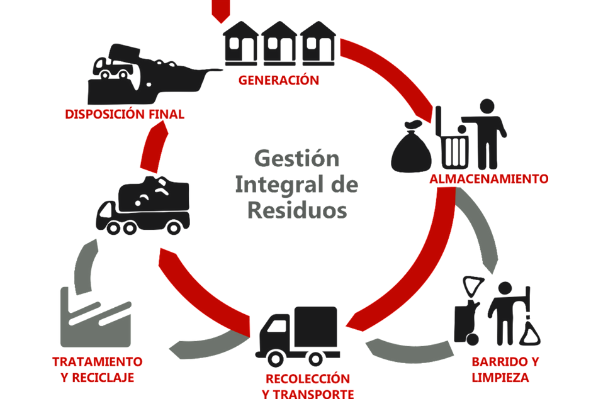 Resultados
Clasificación en los hogares y lugares públicos
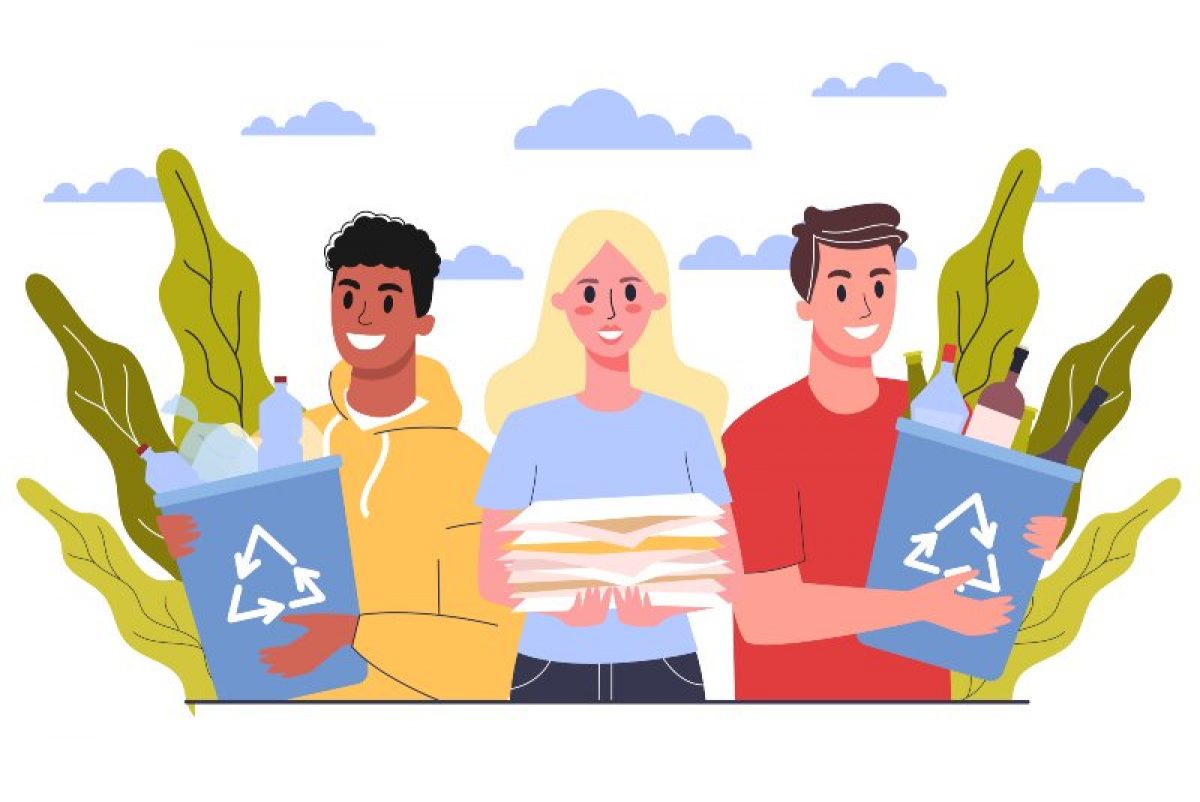 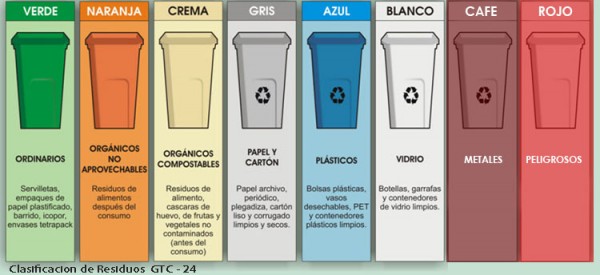 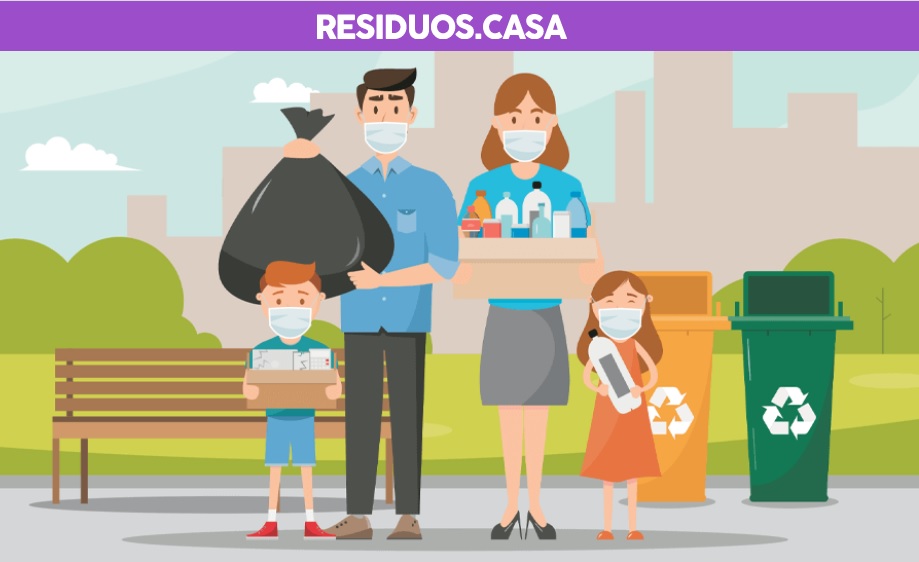 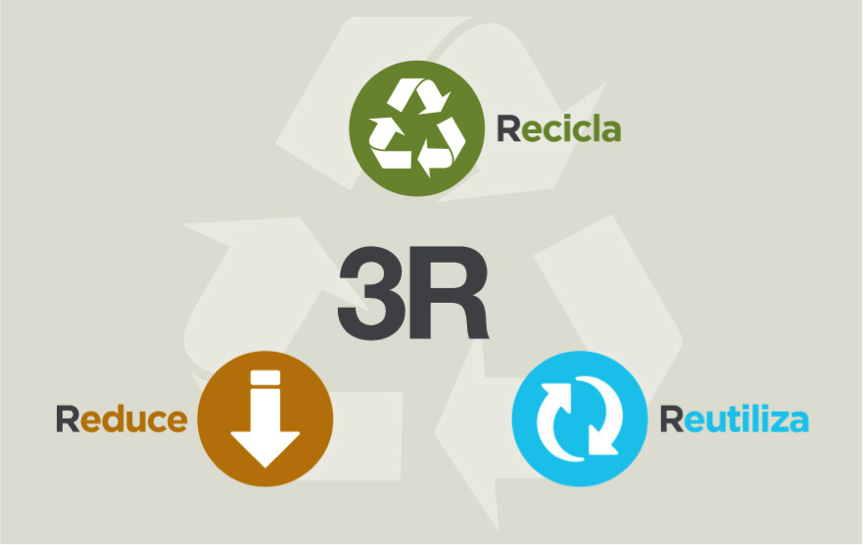 Resultados
Compost
Báscula
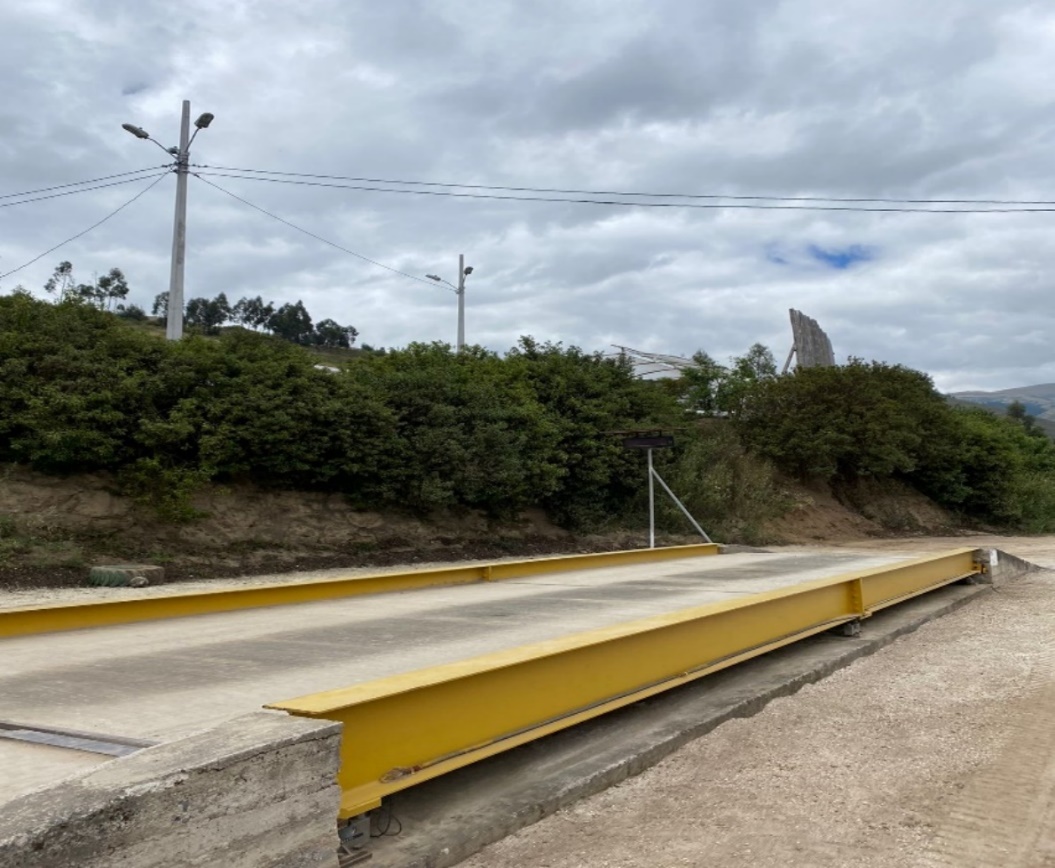 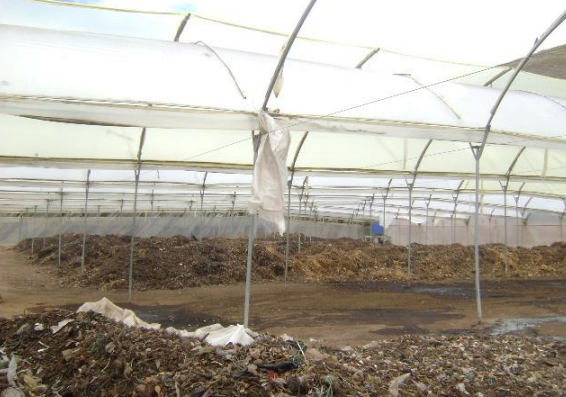 Resultados
Bioles
Tratamiento de Lixiviados
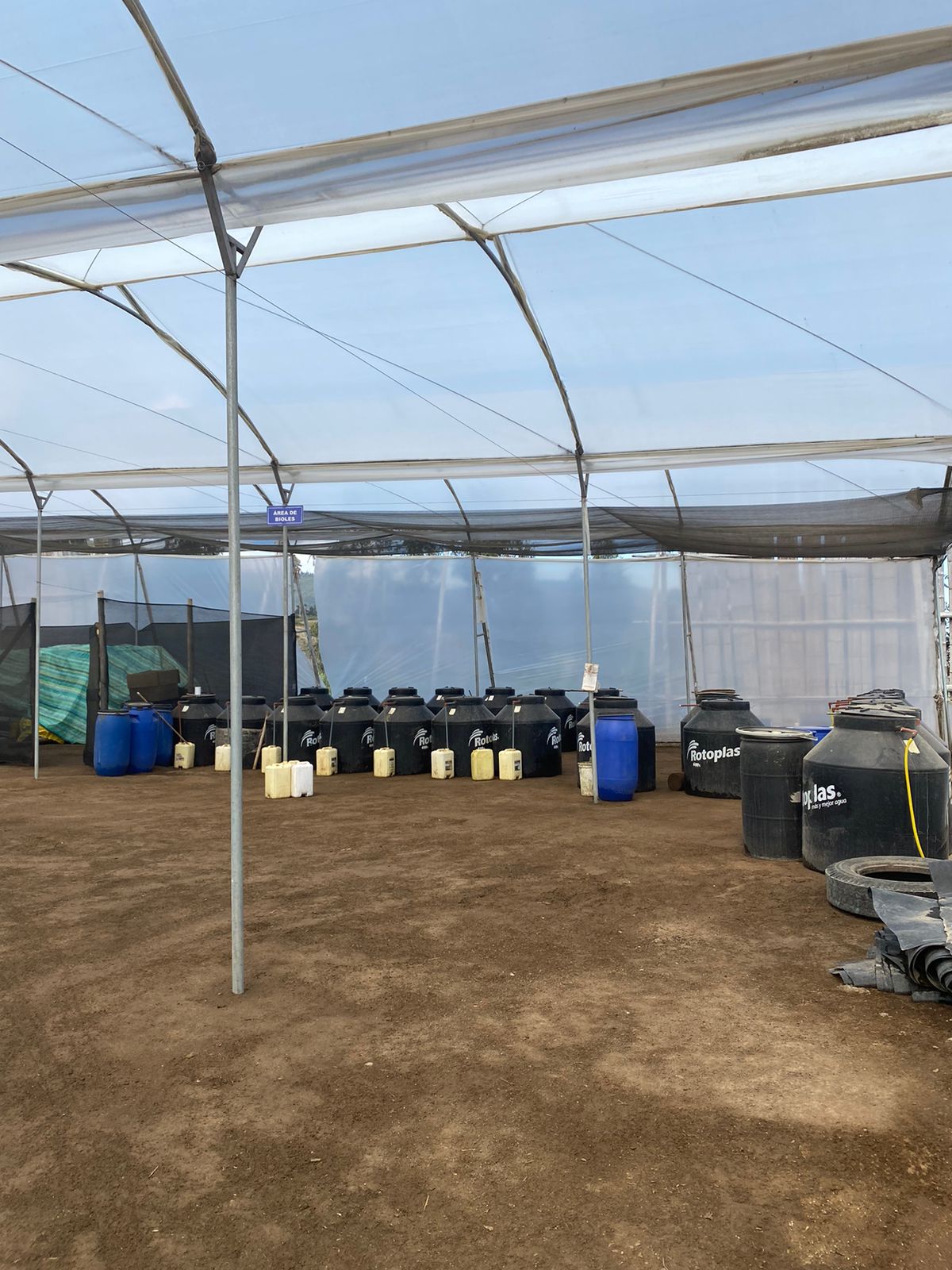 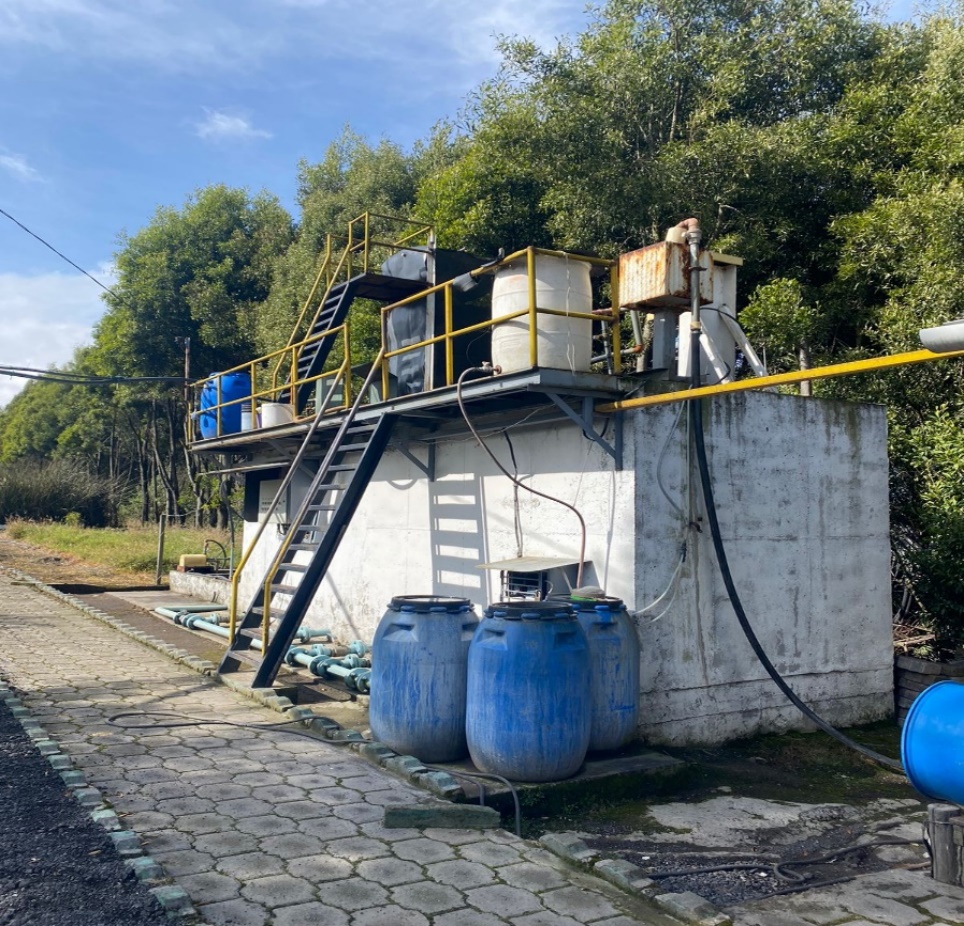 Resultados
Área de reciclaje
Producto del reciclaje
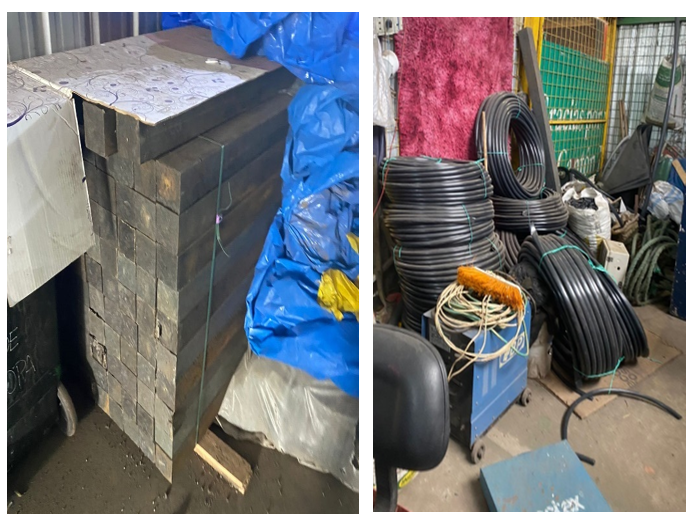 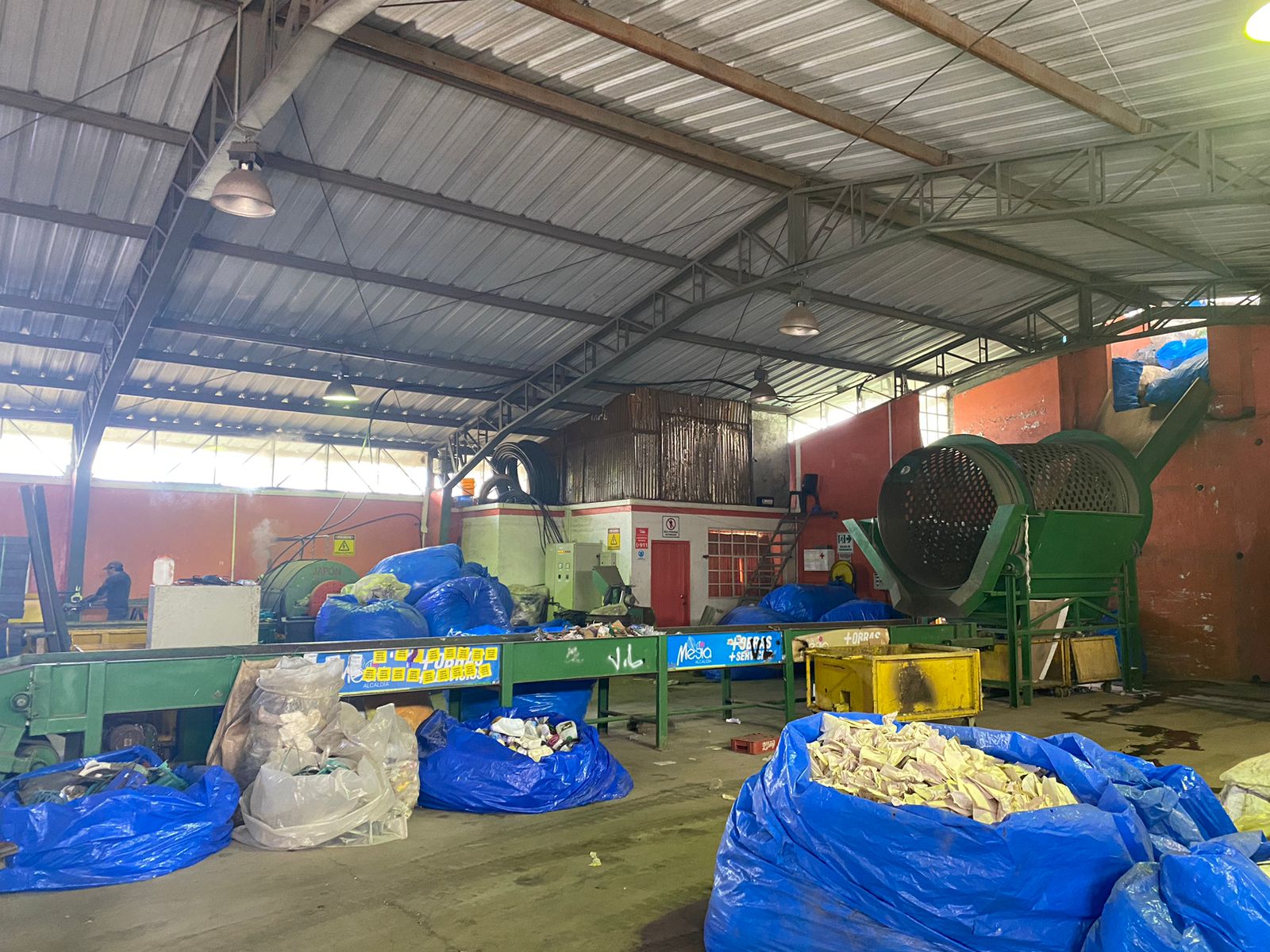 Resultados
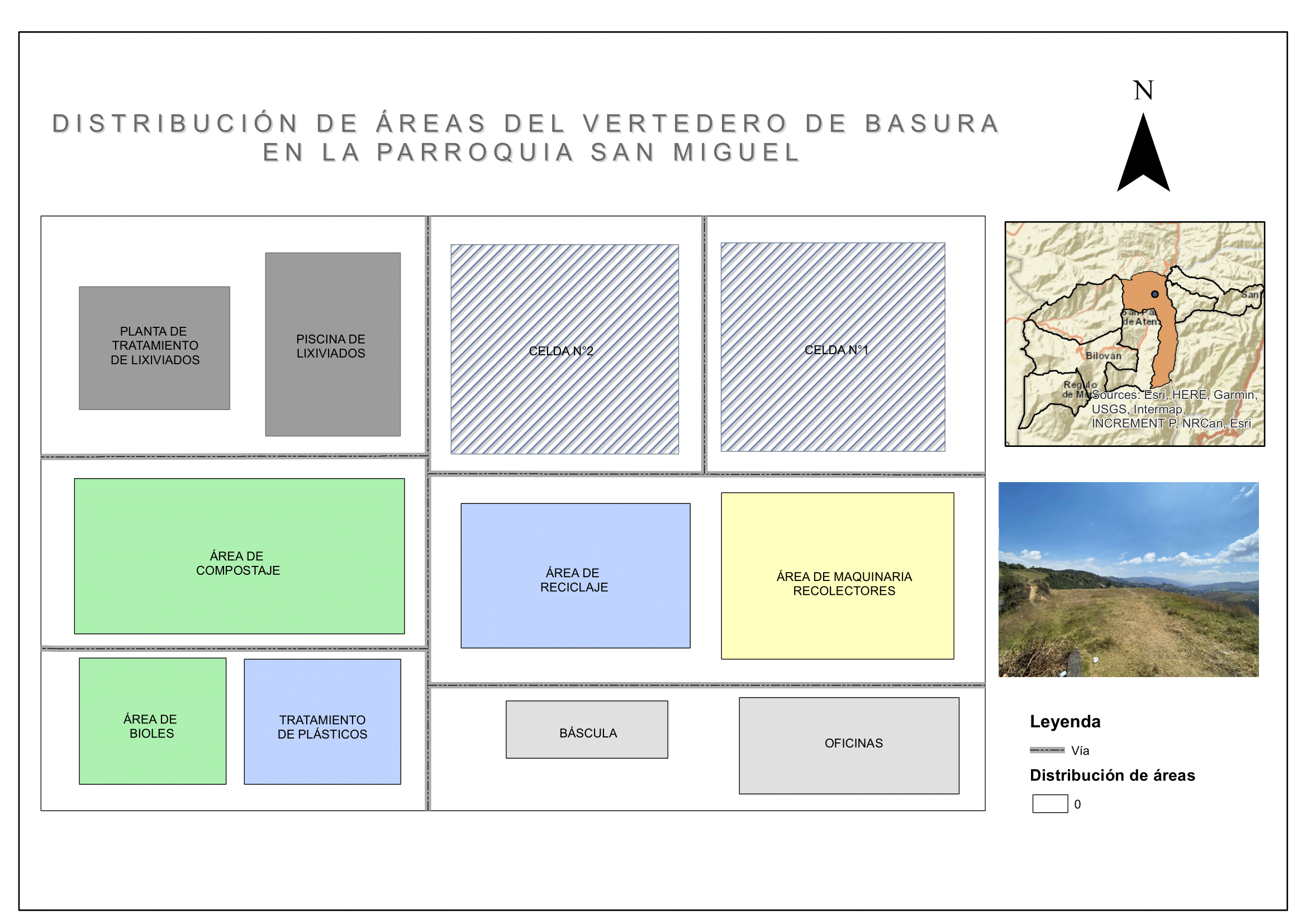 Propuesta para la clasificación diferenciada de desechos sólidos
Conclusiones
Recomendaciones
El GAD de San Miguel de Bolívar dentro la dirección de planificación y medio ambiente debe considerar realizar una actualización de información cartográfica y catastral como insumo adicional al PDOT debido a que las actualizaciones permiten el conocimiento del territorio y la implementación de estudios posteriores en áreas de vialidad, control ambiental y planificación en beneficio del cantón. 
Se recomienda a la Municipalidad tomar en cuenta los parámetros económicos, sociales, ambientales y de riesgo para todo tipo de proyecto que desarrolle el cantón debido a que de esta manera se puede lograr disminuir impactos negativos per cápita atendiendo todos actores participativos y comunidades. 
Se recomienda al GADSMB implementar tachos de clasificación de residuos sólidos en lugares públicos como parques, canchas, coliseos, entre otros., con el fin de que la población Sanmigueleña tome como un hábito del diario vivir clasificar los desechos sólidos y así a futuro disminuir la cantidad de desechos que genera el cantón. También sería de suma importancia implementar los tachos de clasificación en escuelas y colegios para que los niños y jóvenes se vayan involucrando con el cuidado al medio ambiente.
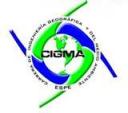 UNIVERSIDAD DE LAS FUERZAS ARMADAS-ESPE
DEPARTAMENTO DE CIENCIAS DE LA TIERRA Y DE LA CONSTRUCCIÓN 
CARRERA DE INGENIERÍA GEOGRÁFICA Y DEL MEDIO AMBIENTE
“Determinación de la ubicación de un vertedero, clasificación diferenciada de desechos sólidos y sus rutas de recolección en San Miguel de Bolívar”
Autores: Jácome Sanmartín, Karen Elizabeth y Vela Torres, Liseth Alejandra
Colaboración de: GAD de San Miguel de Bolívar
Docente Evaluador
Ing. Padilla Almeida, Oswaldo, PhD
Director del proyecto
Ing. Guevara García, Paulina, PhD
Director de Carrera
Ing. Robayo Nieto, Alexander MSc
Secretaria Académica
Ab. Benavides Guzmán, Michelle